Intelligent Cloud Suite
add intelligence to your ERP!

LS Insight
LS Recommend
LS Forecast
Martin Kleindl
Product Director
Martin.Kleindl@LSRetail.com
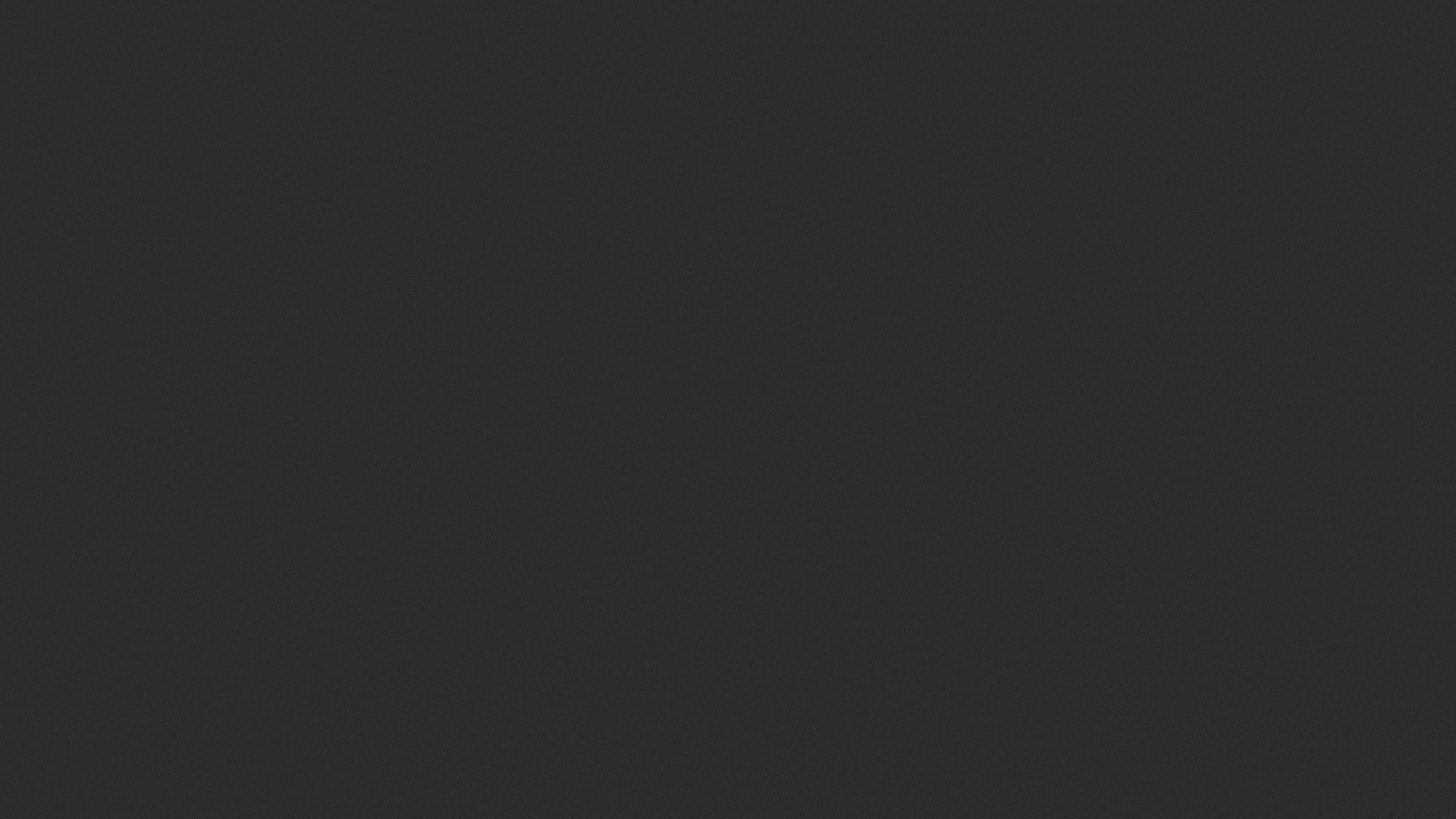 Dubrovnik
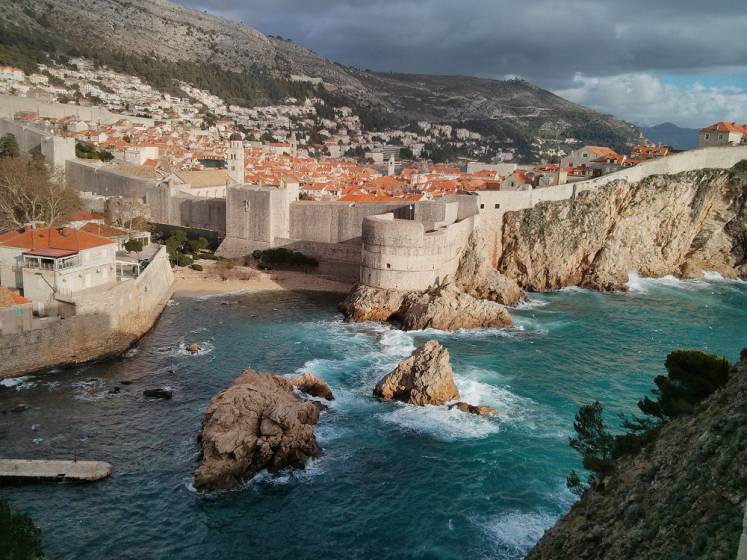 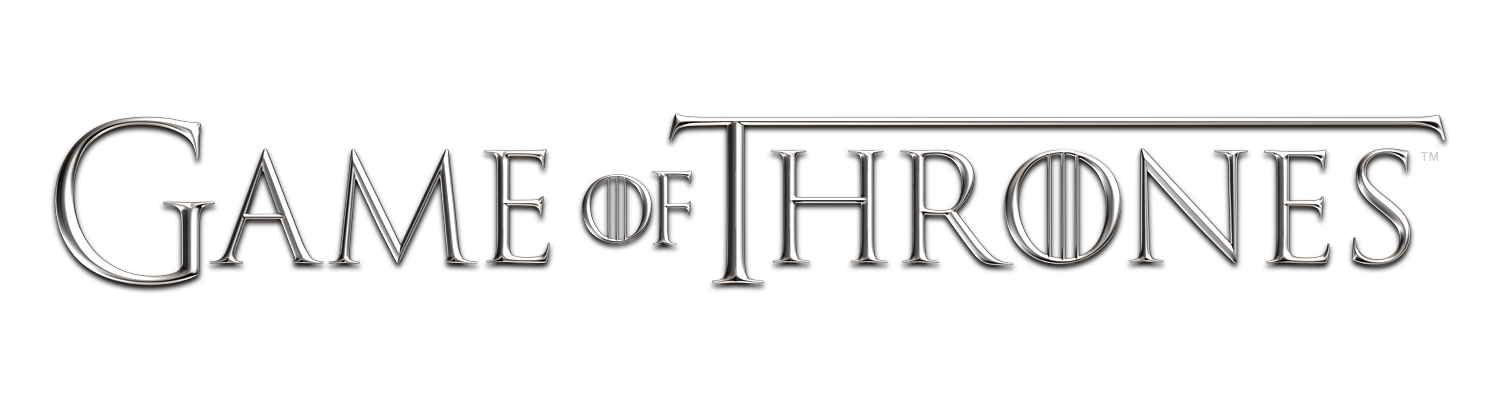 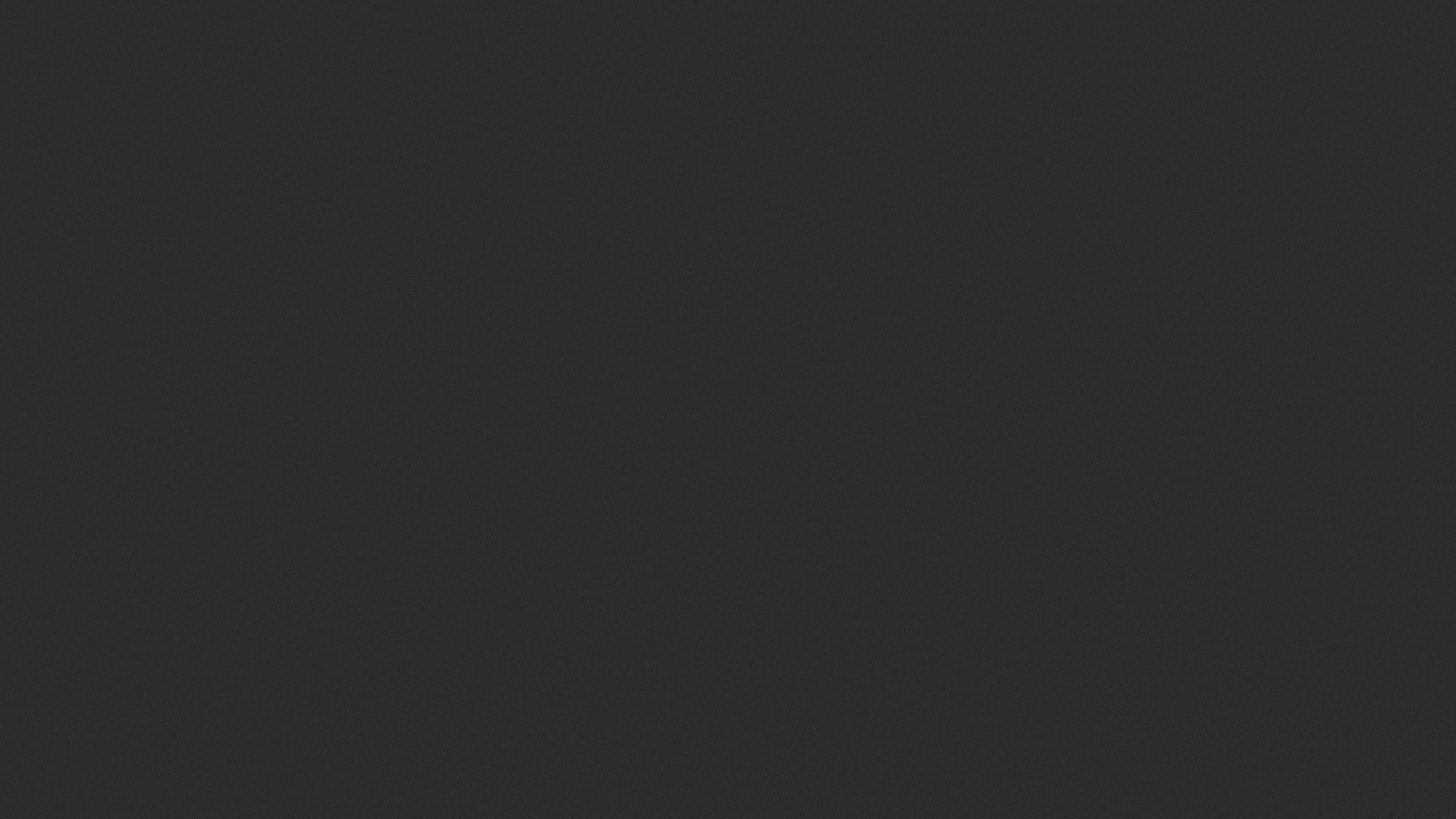 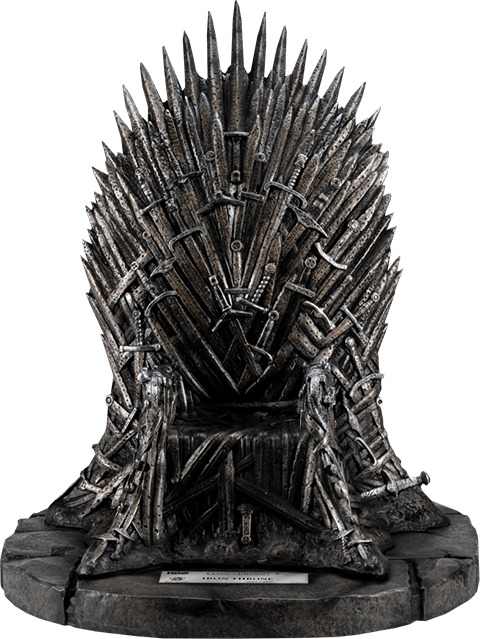 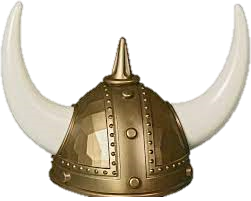 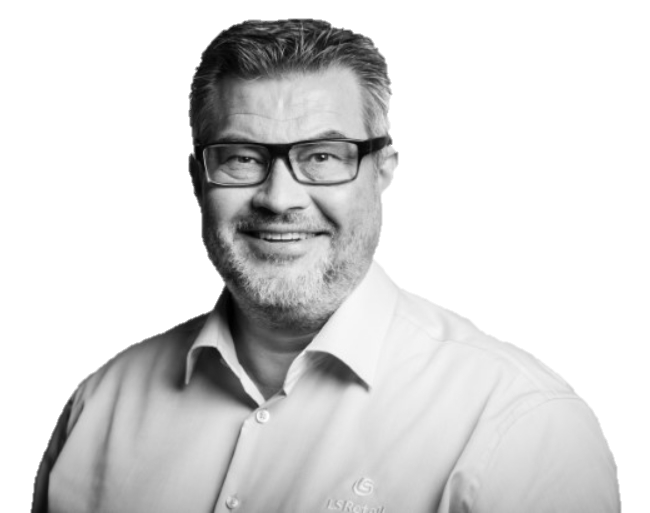 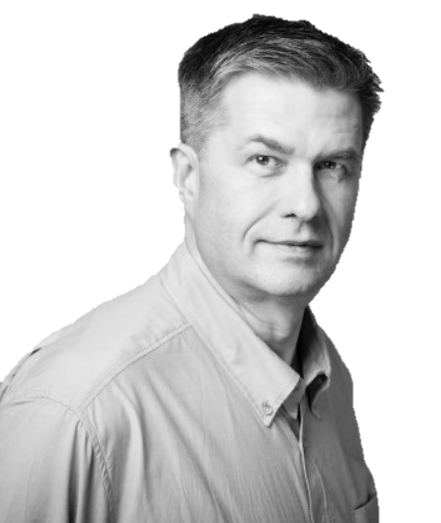 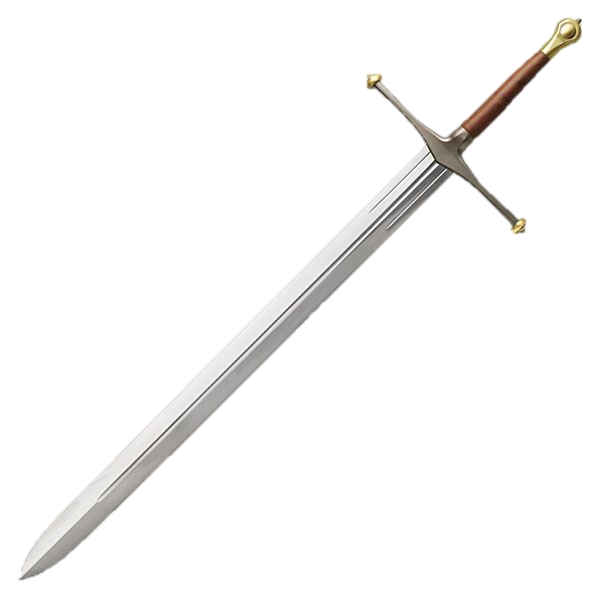 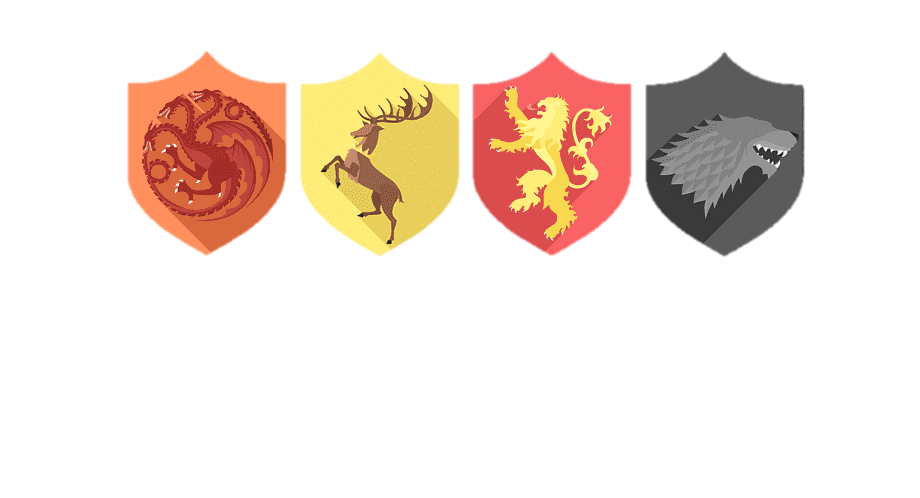 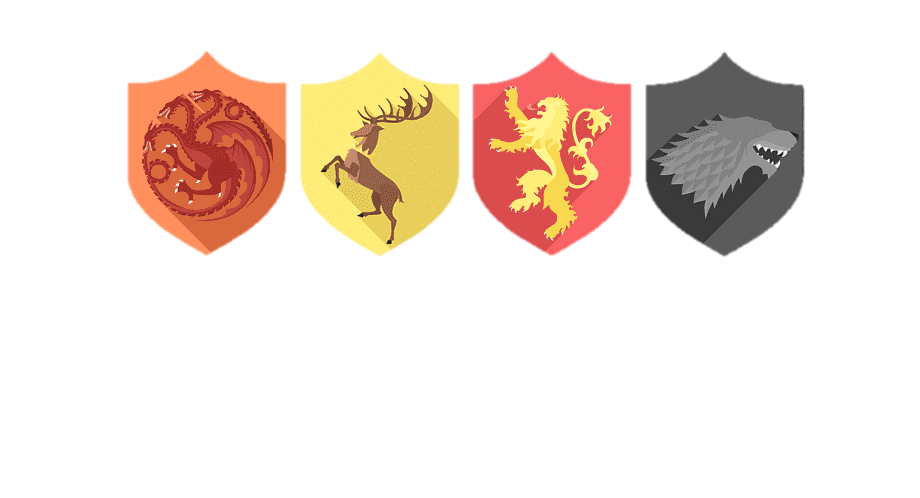 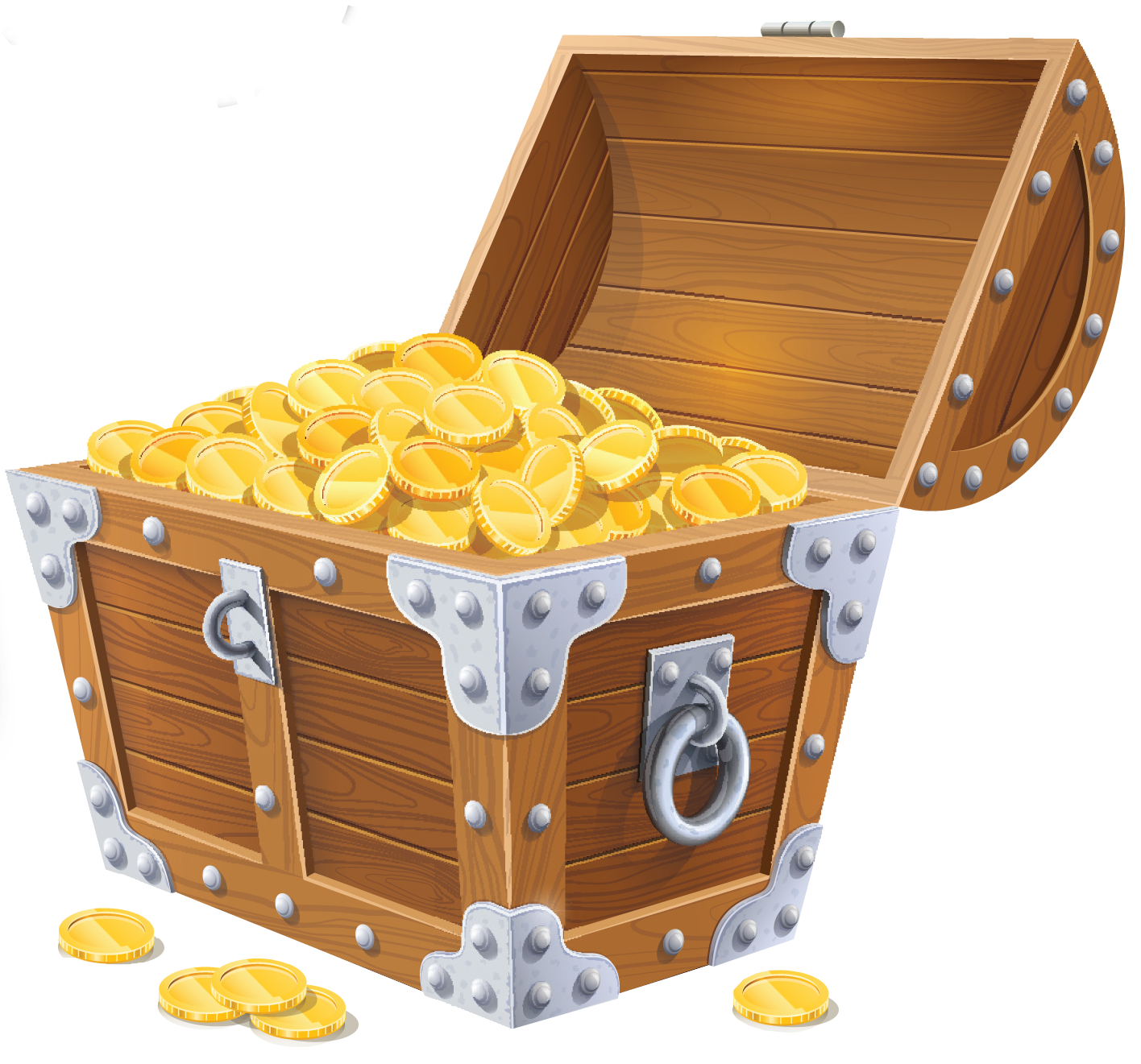 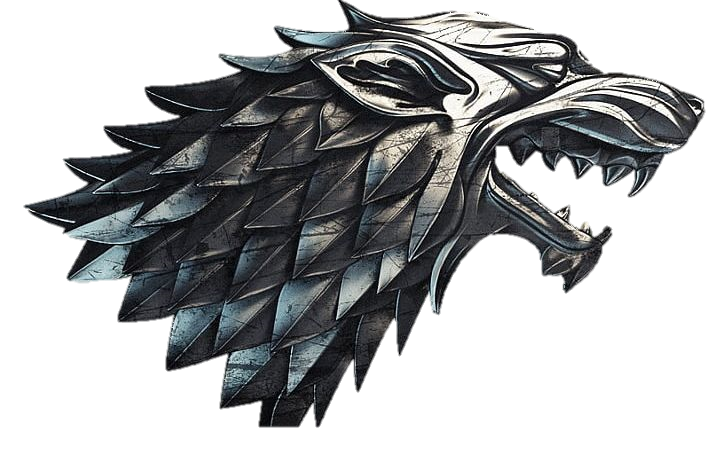 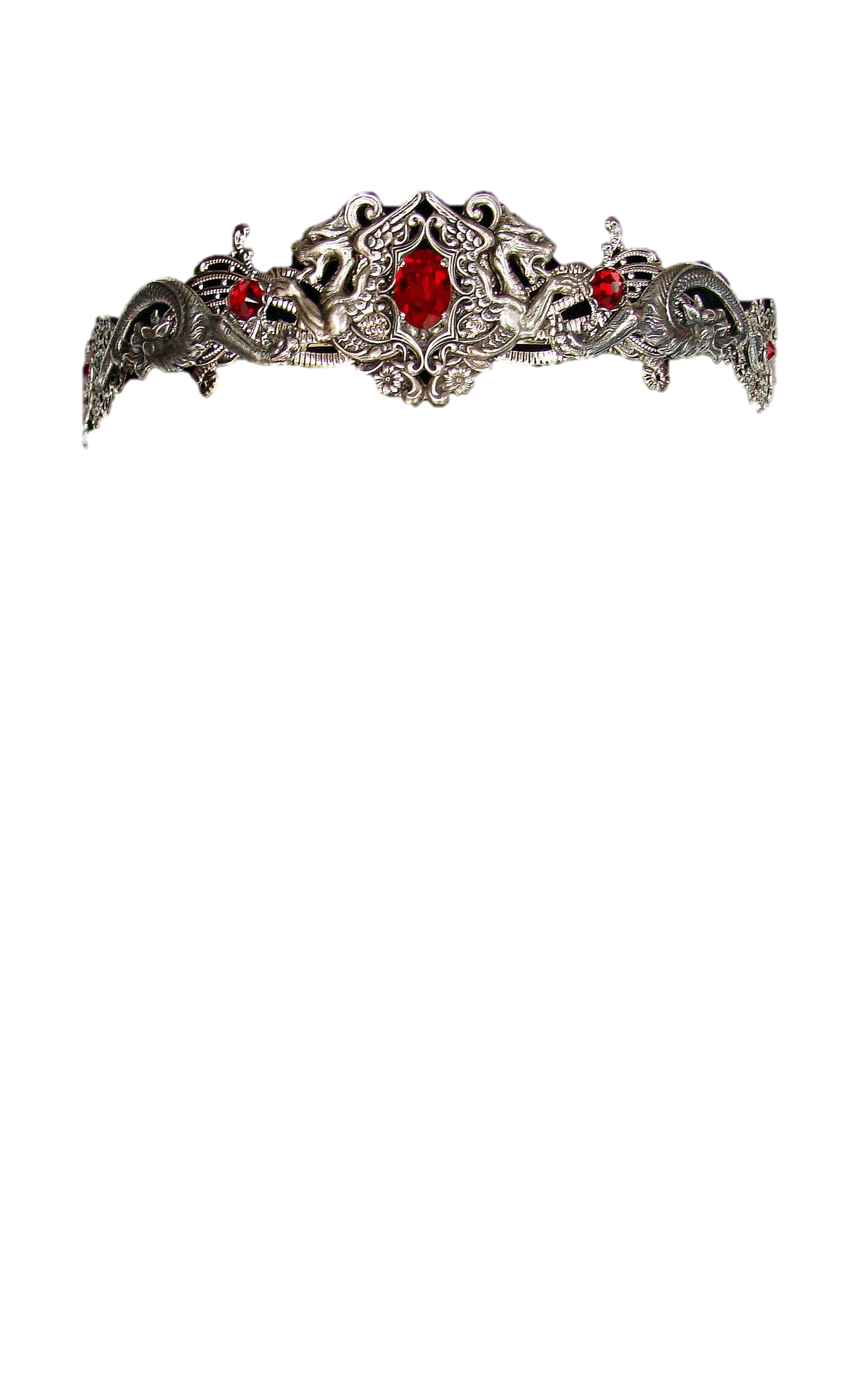 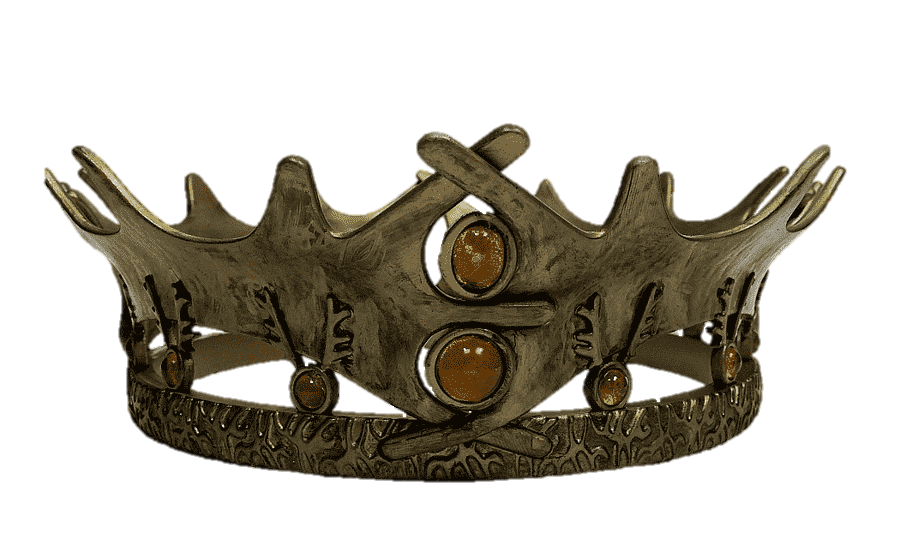 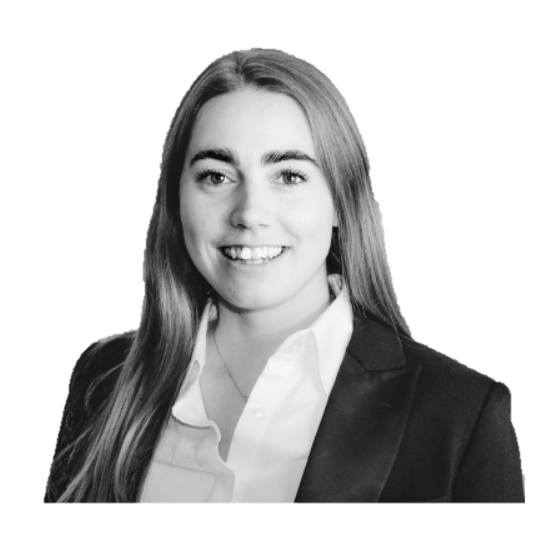 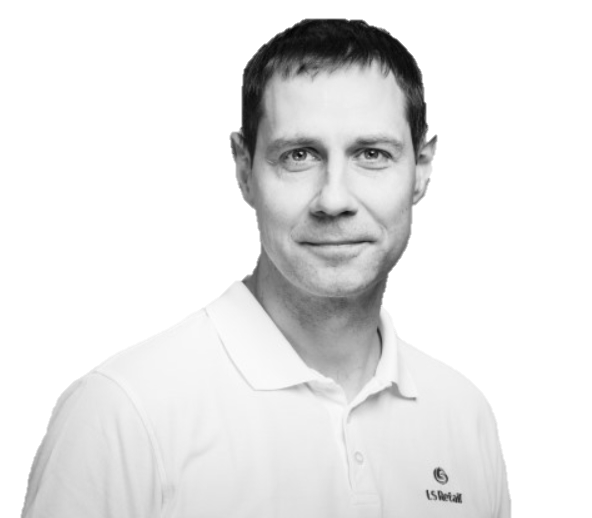 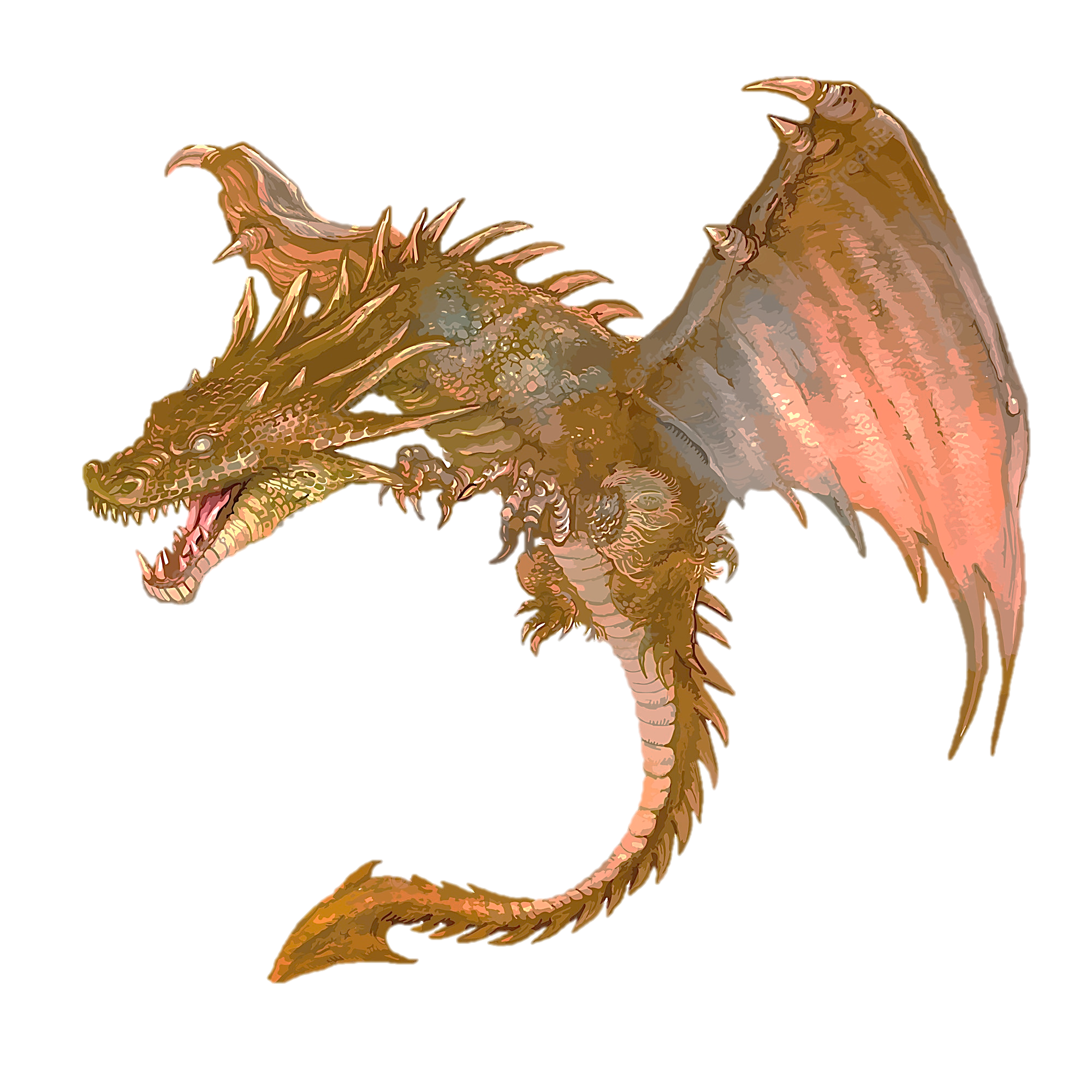 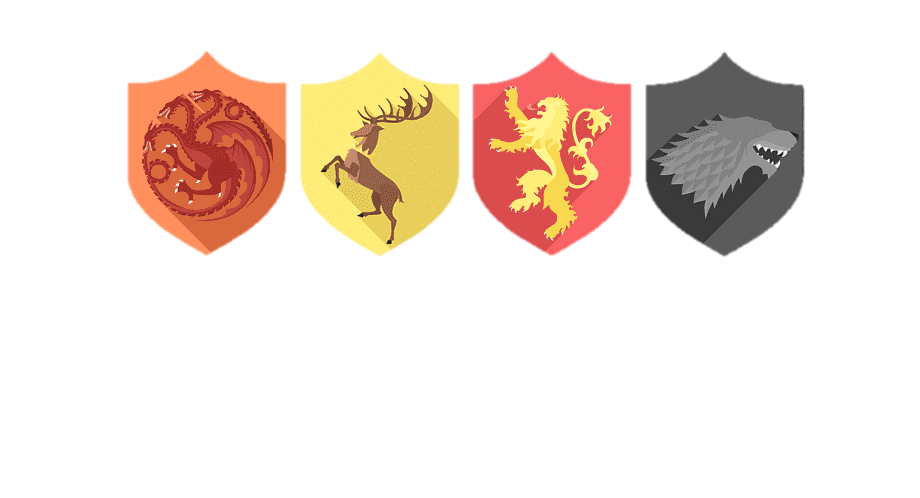 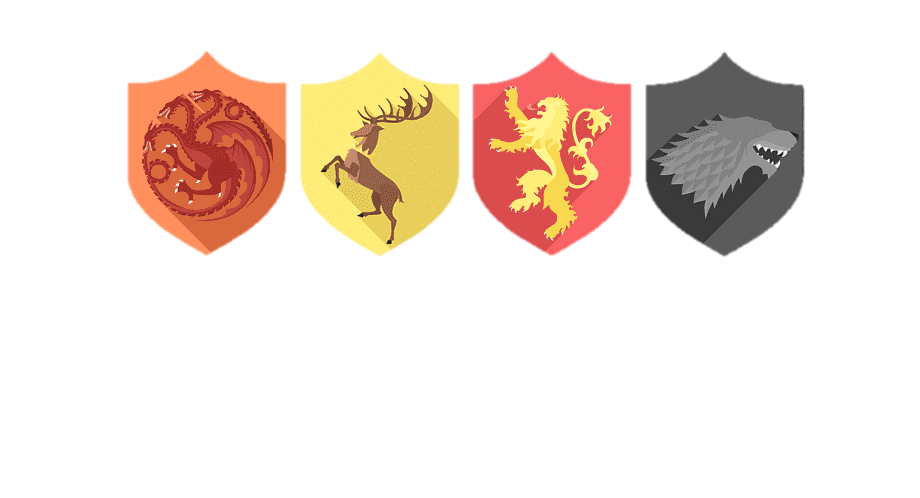 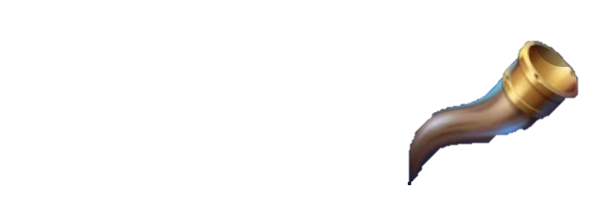 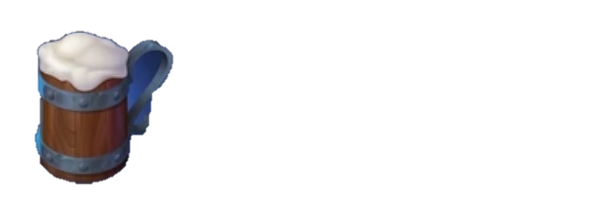 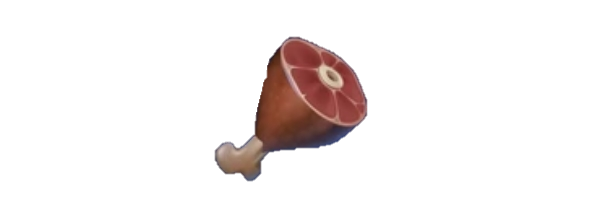 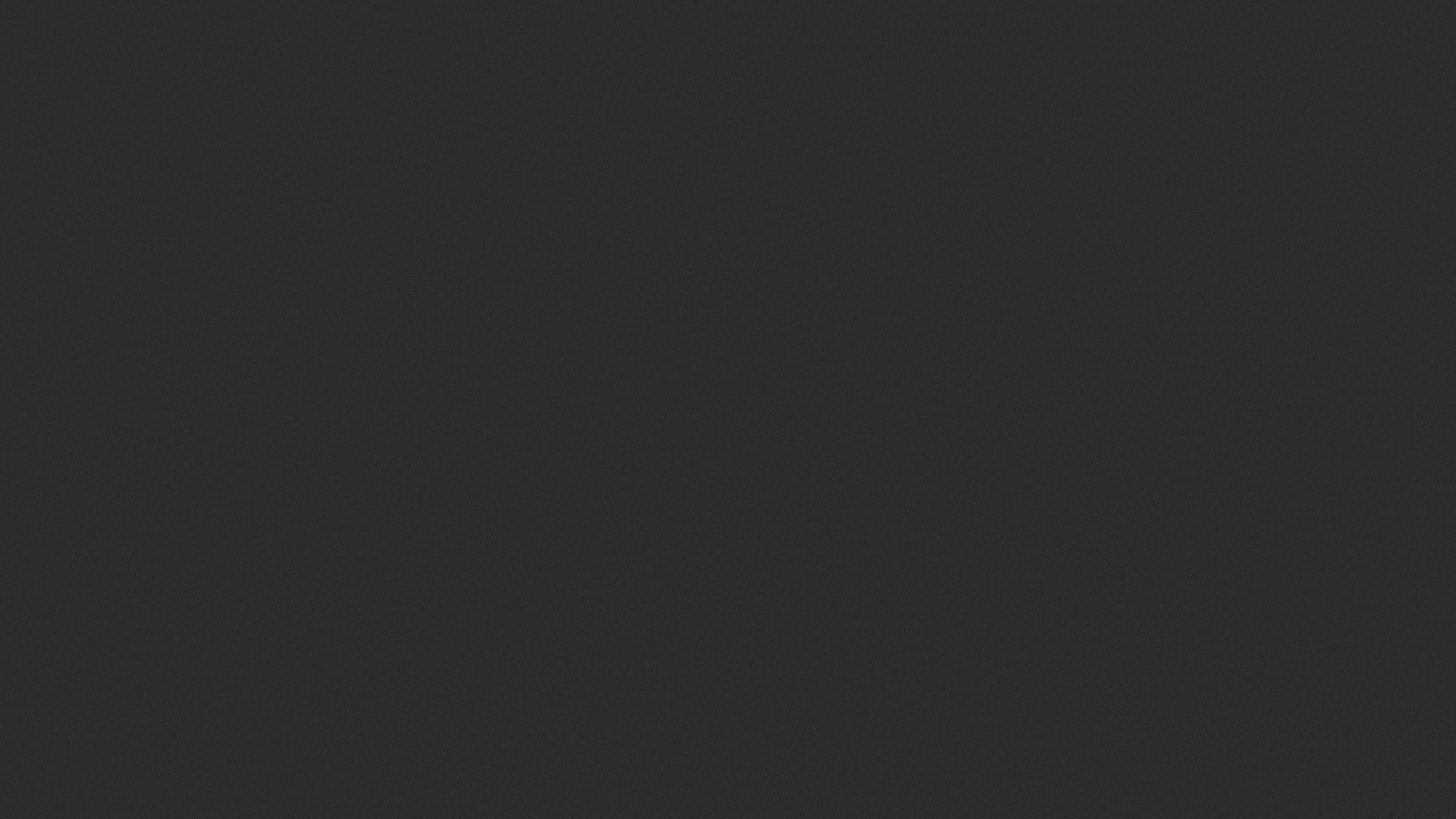 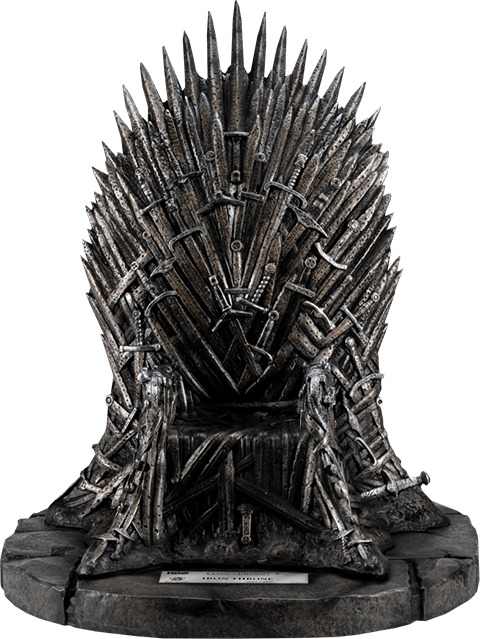 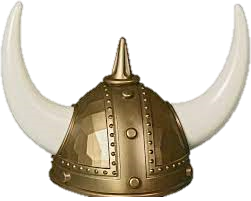 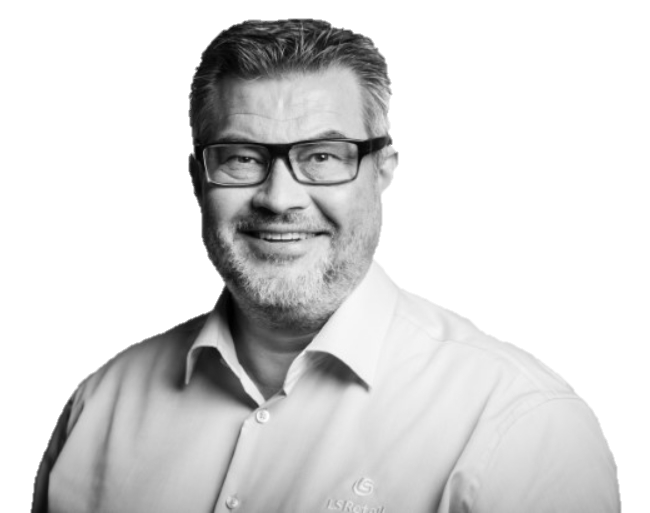 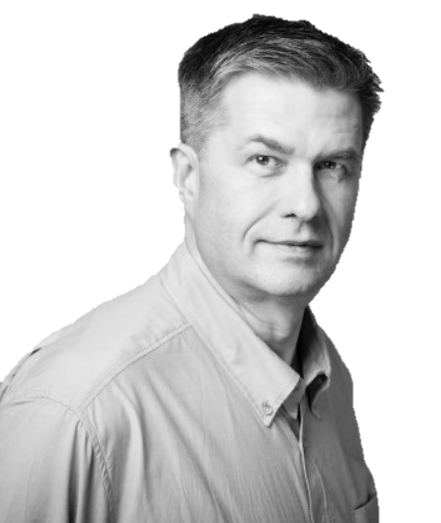 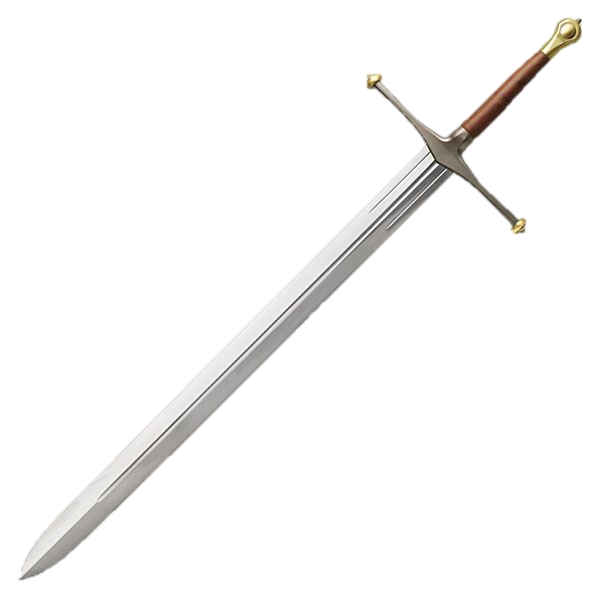 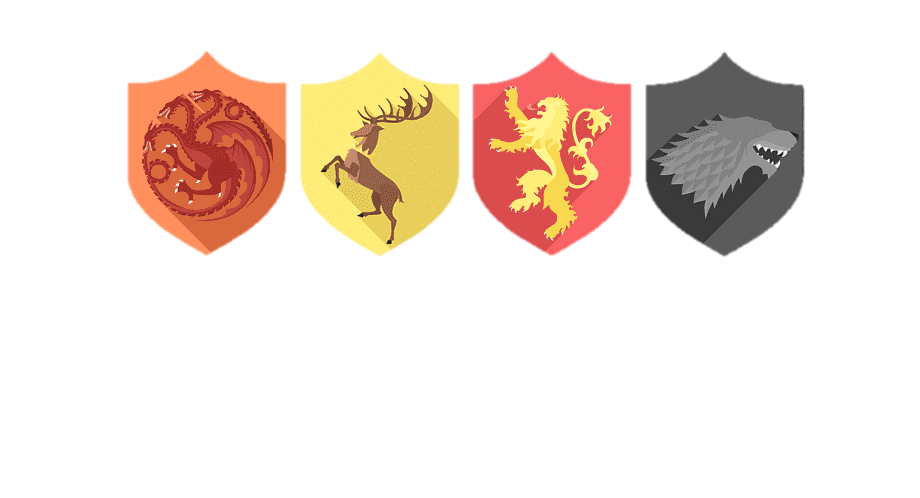 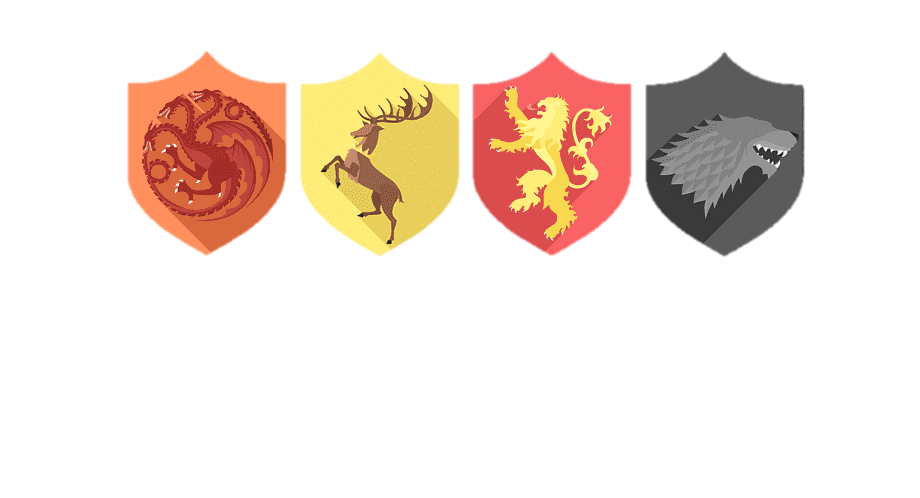 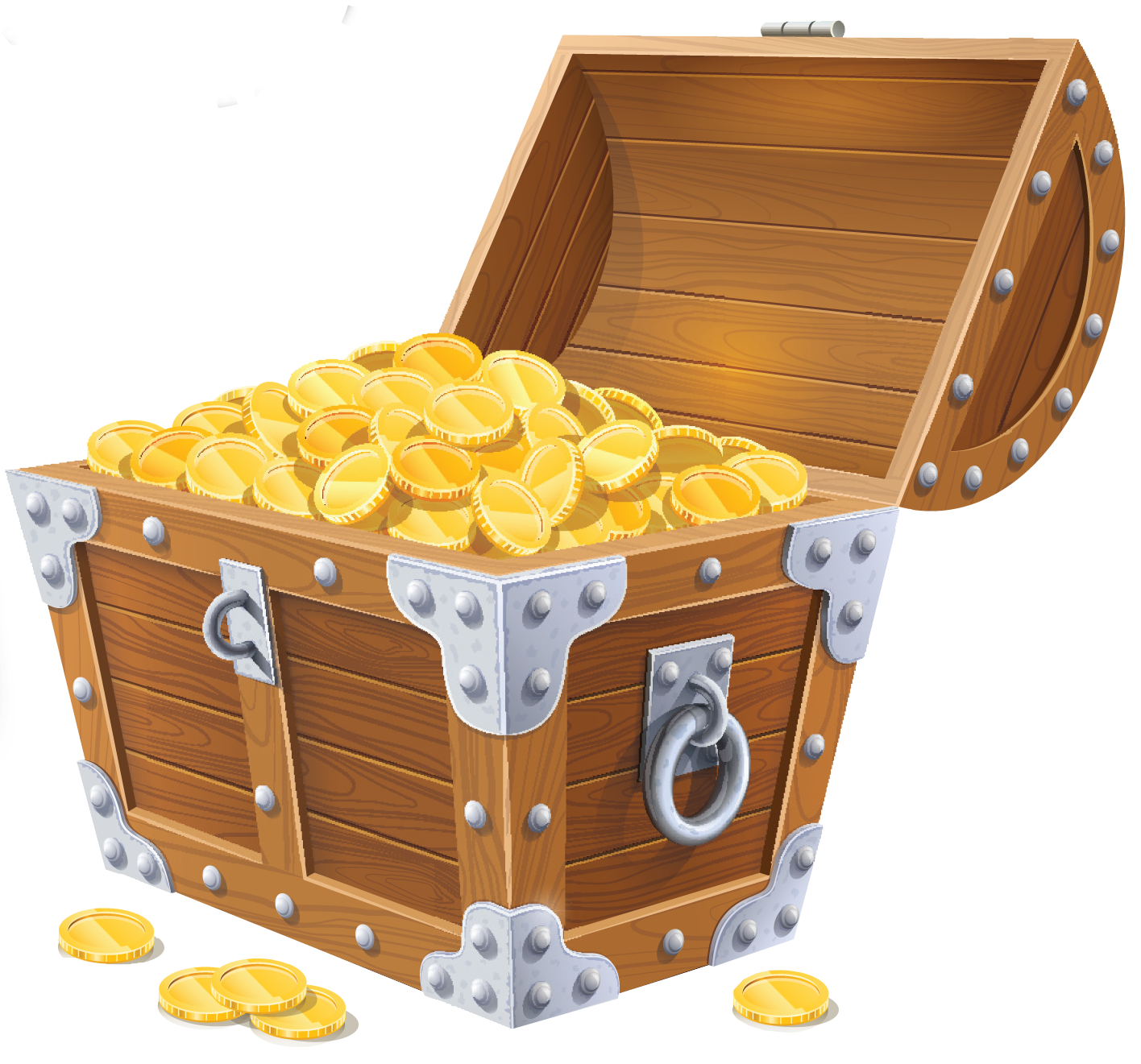 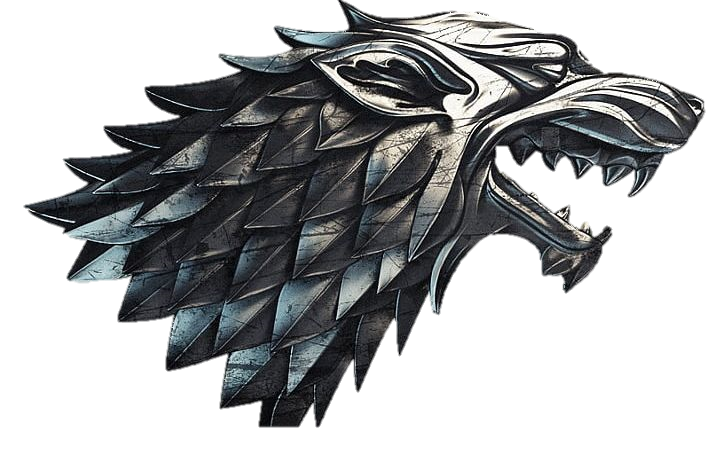 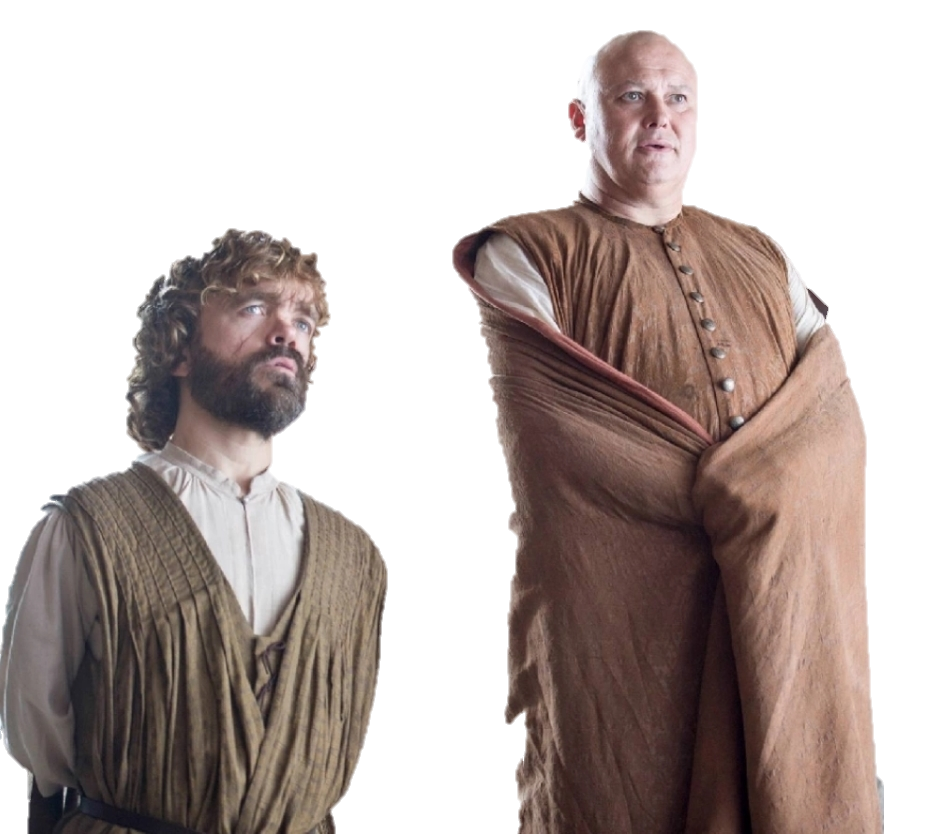 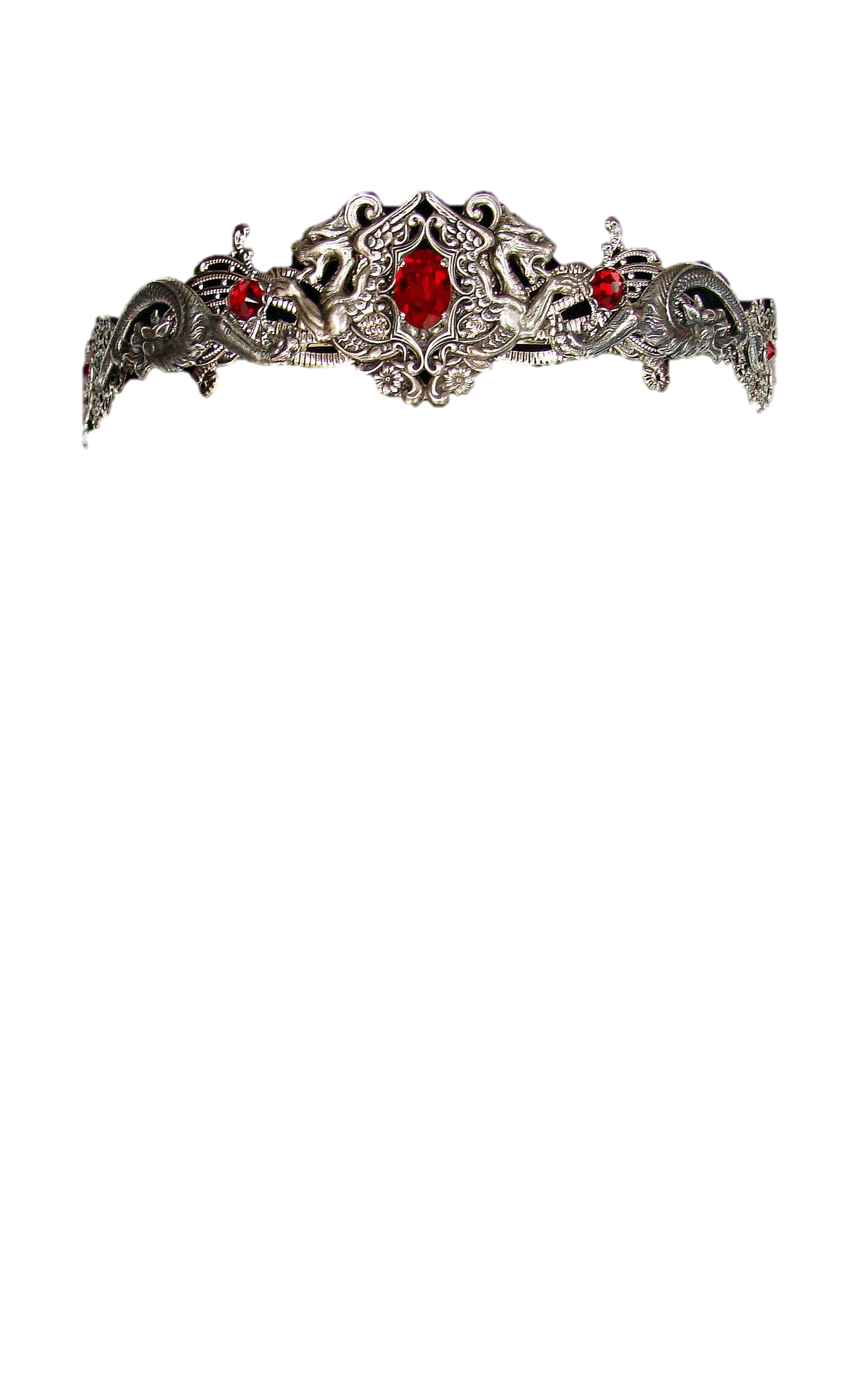 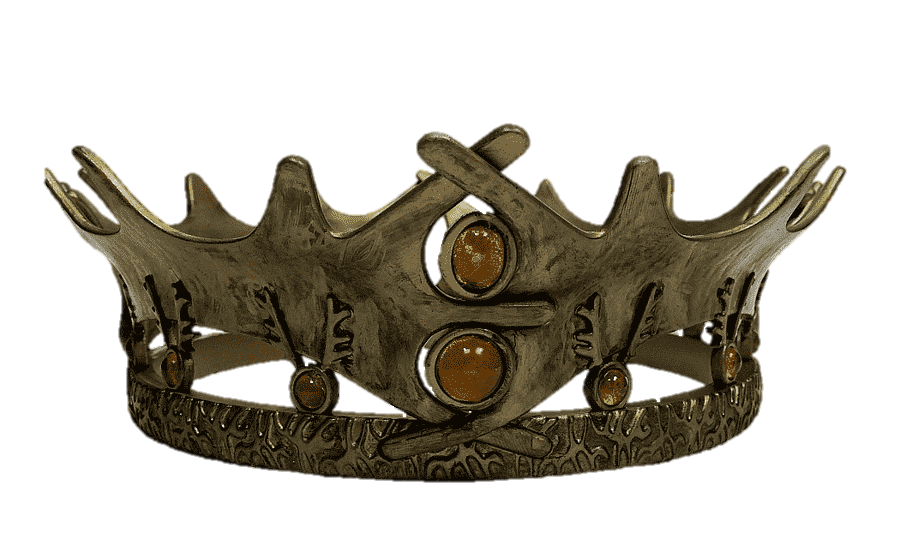 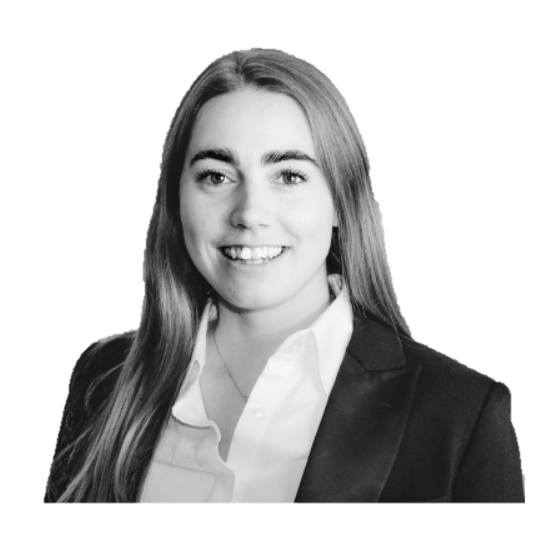 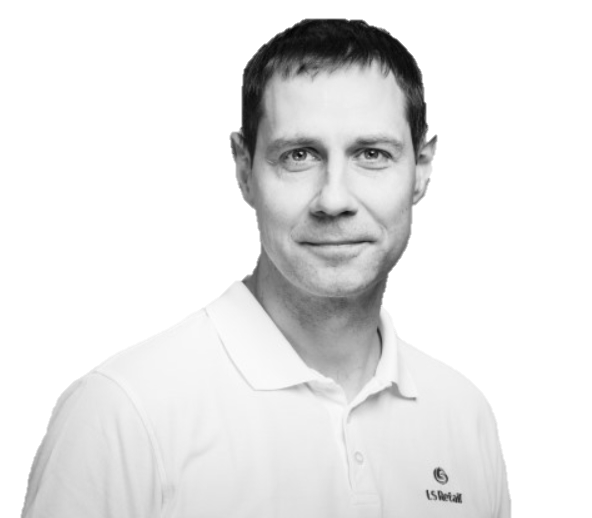 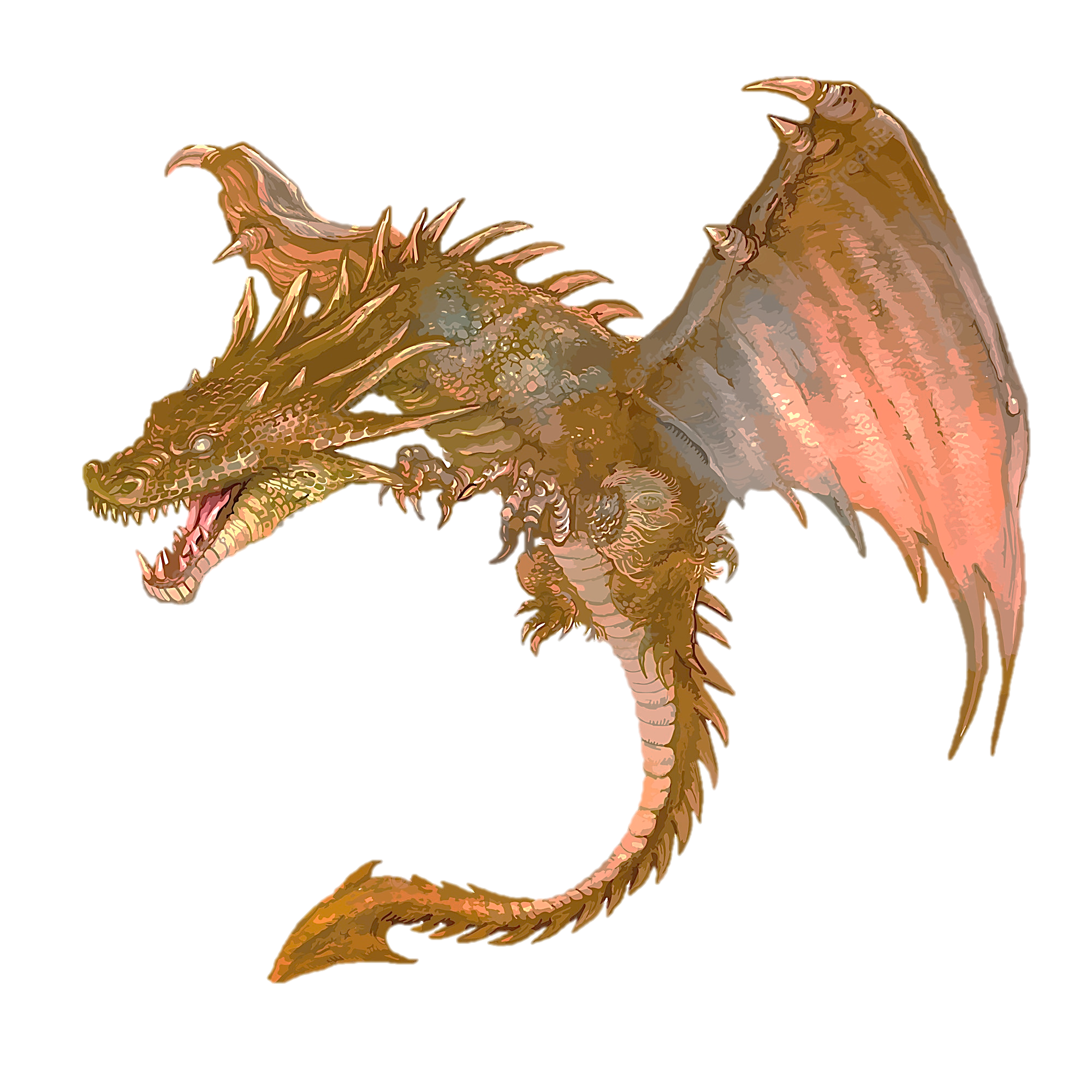 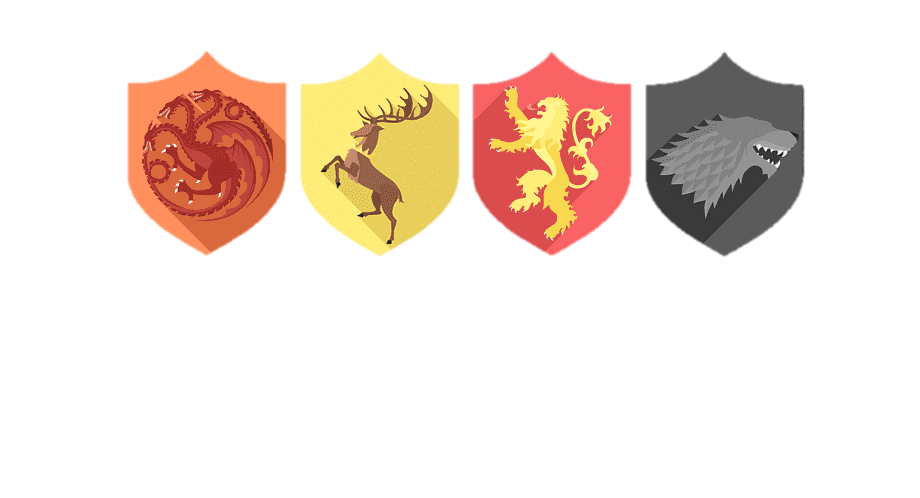 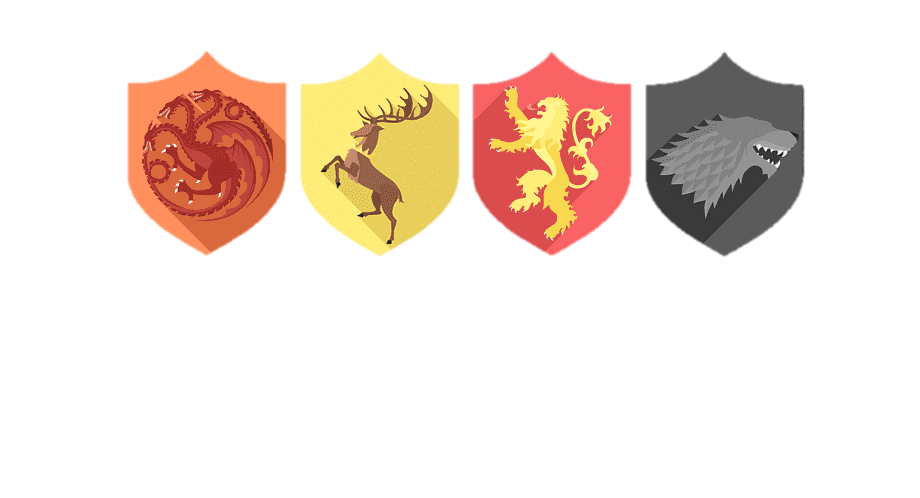 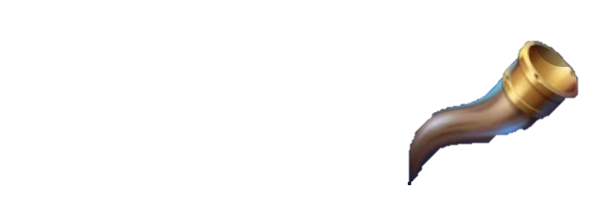 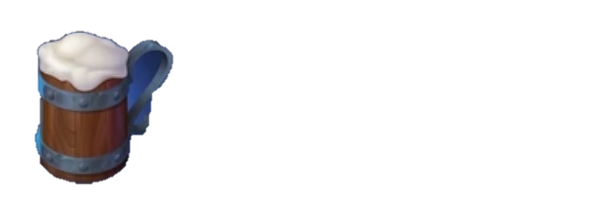 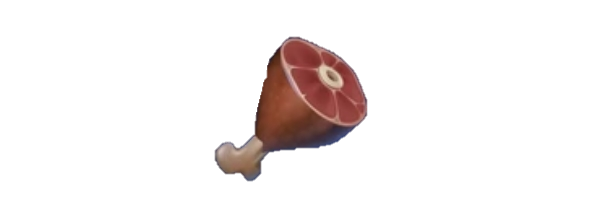 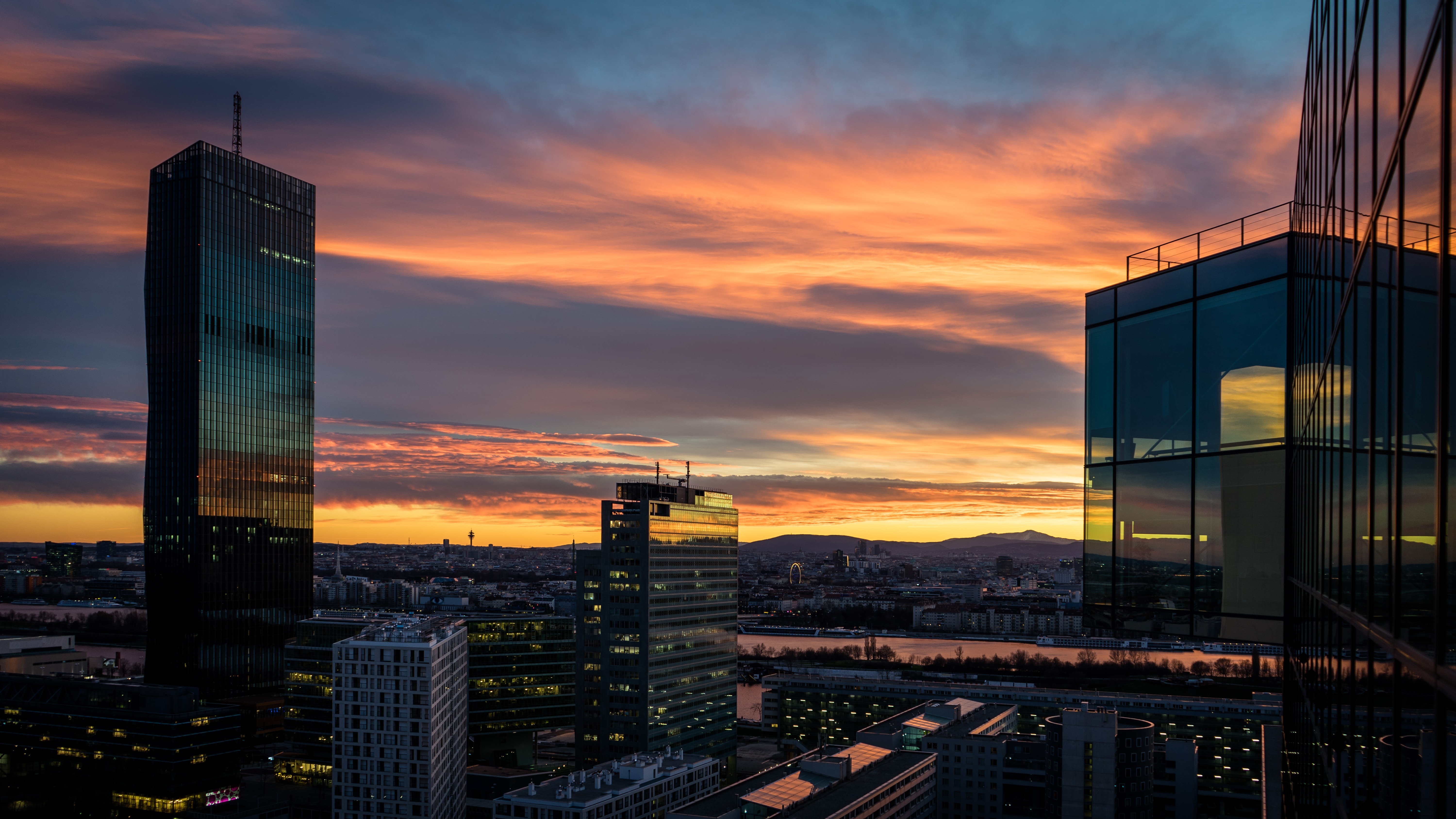 Intelligent Cloud Suite
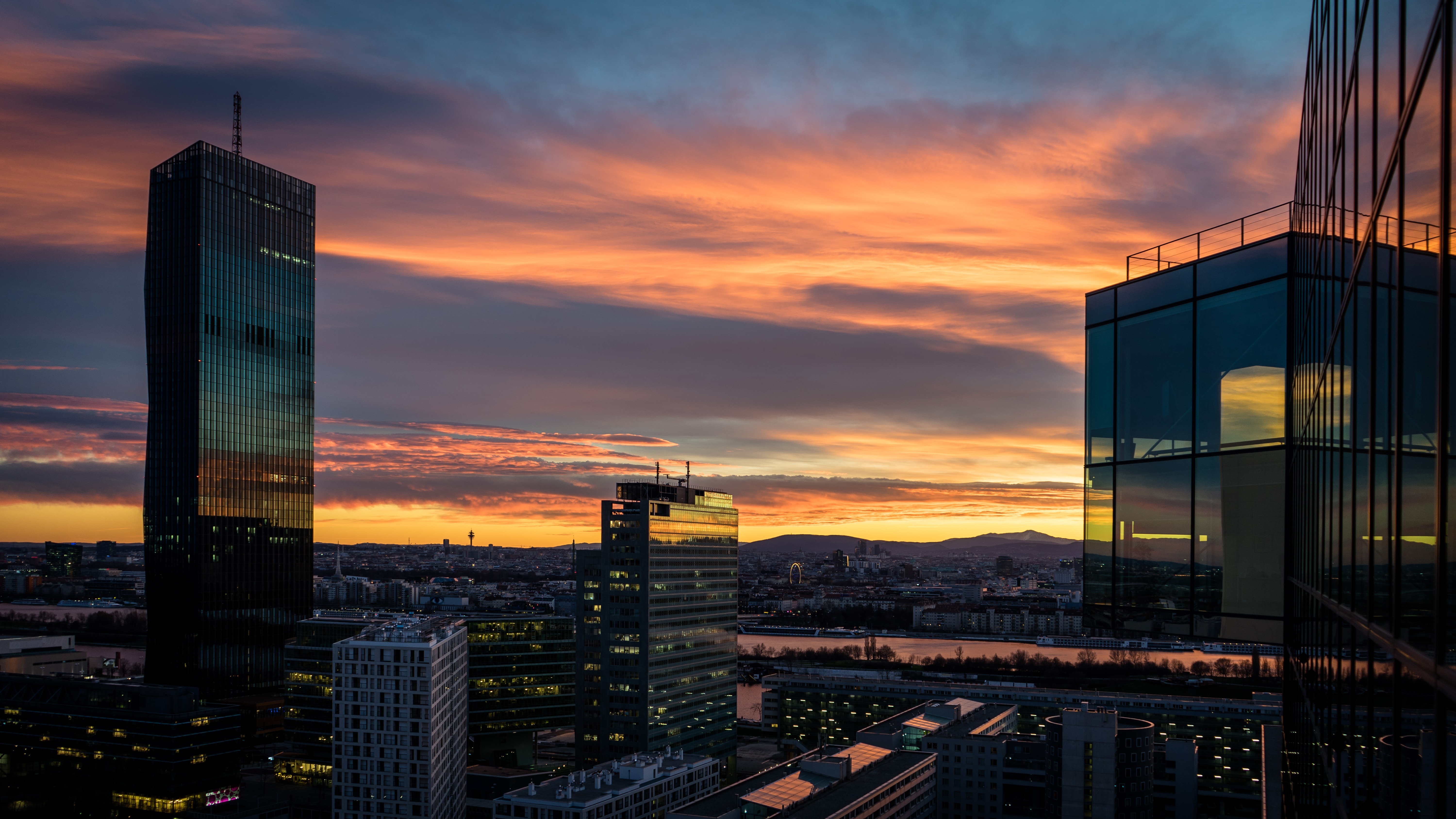 Intelligent Cloud Suite
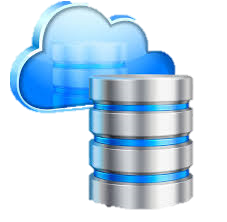 LS Insight (Datawarehouse & Analytics)
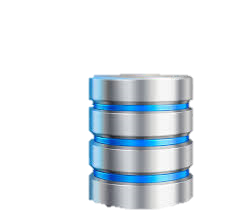 LS Central (ERP)
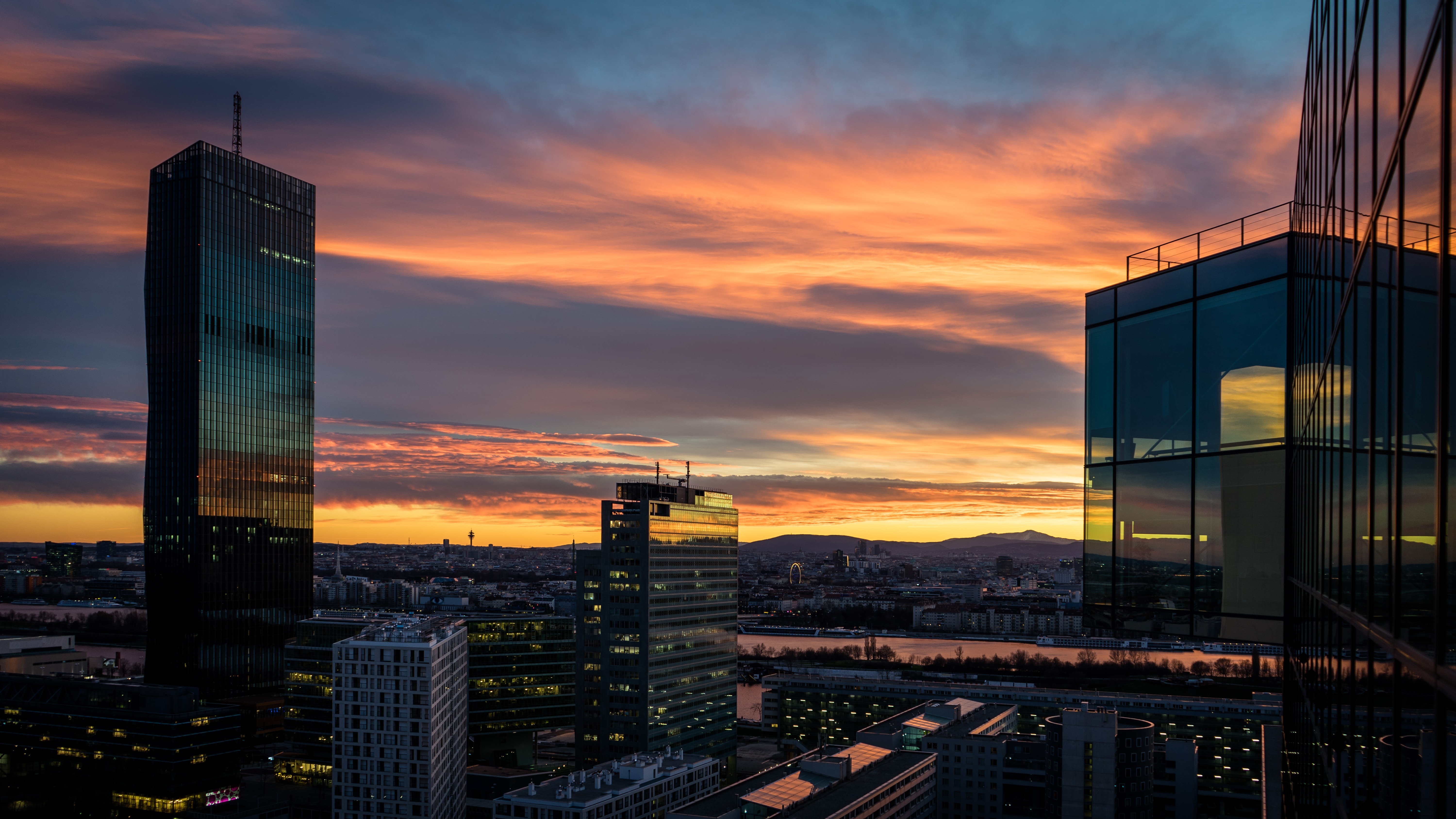 Intelligent Cloud Suite
New release: Q1 2022
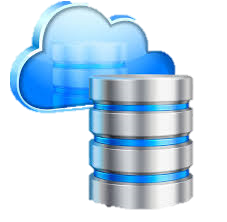 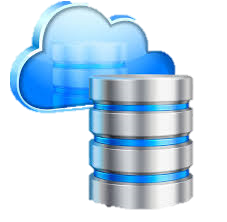 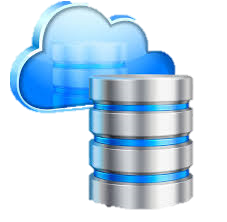 LS Forecast
LSRecommend
LS  Basket Analysis
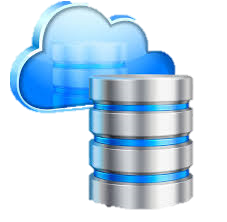 LS Insight (Datawarehouse & Analytics)
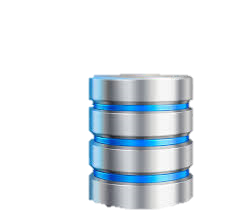 LS Central (ERP)
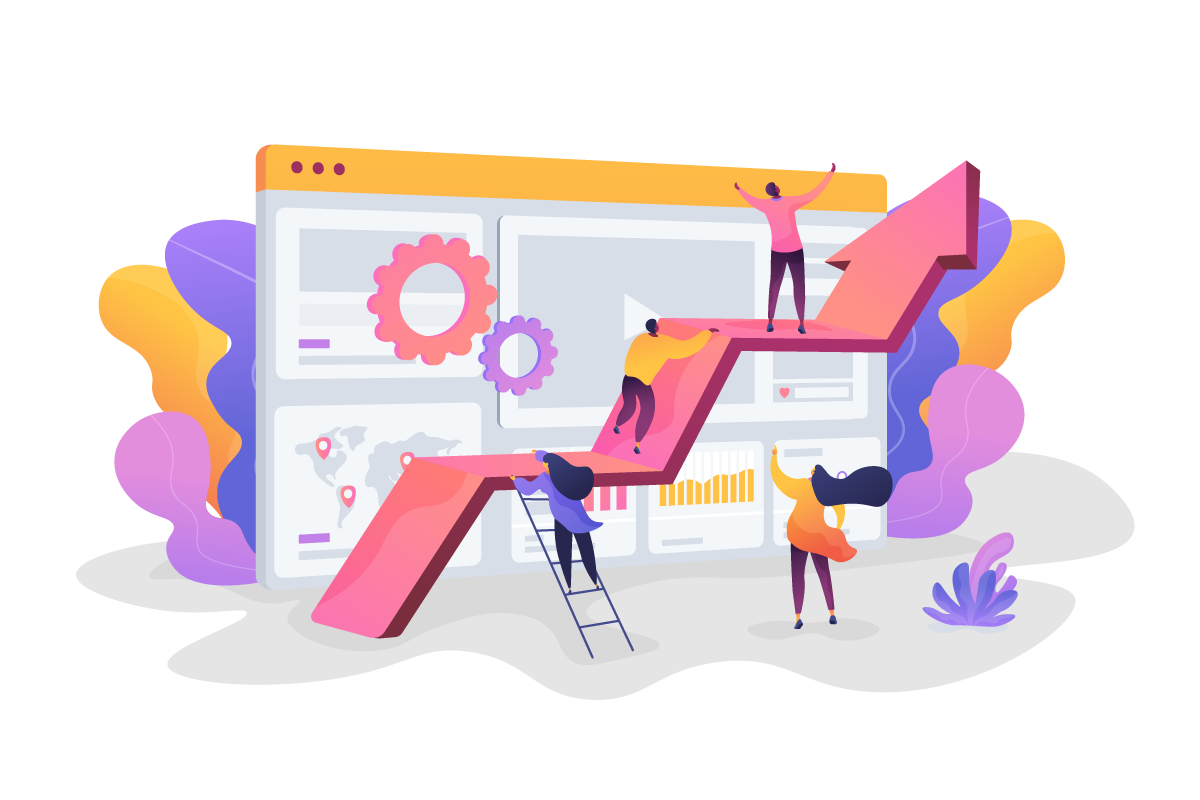 LS Insight
Datawarehouse and Analytics platform
Datawarehouse built on Azure SQL (Cloud)
Open, easy to extend with other data sources
Reports and Dashboards based on Power BI
Browser based, supports mobile devices
Report templates for Sales, Inventory, Supply Chain,  Actionable Insights and Hotels. More to come
Hosted by customers
Access actionable reports. Take better business decisions.
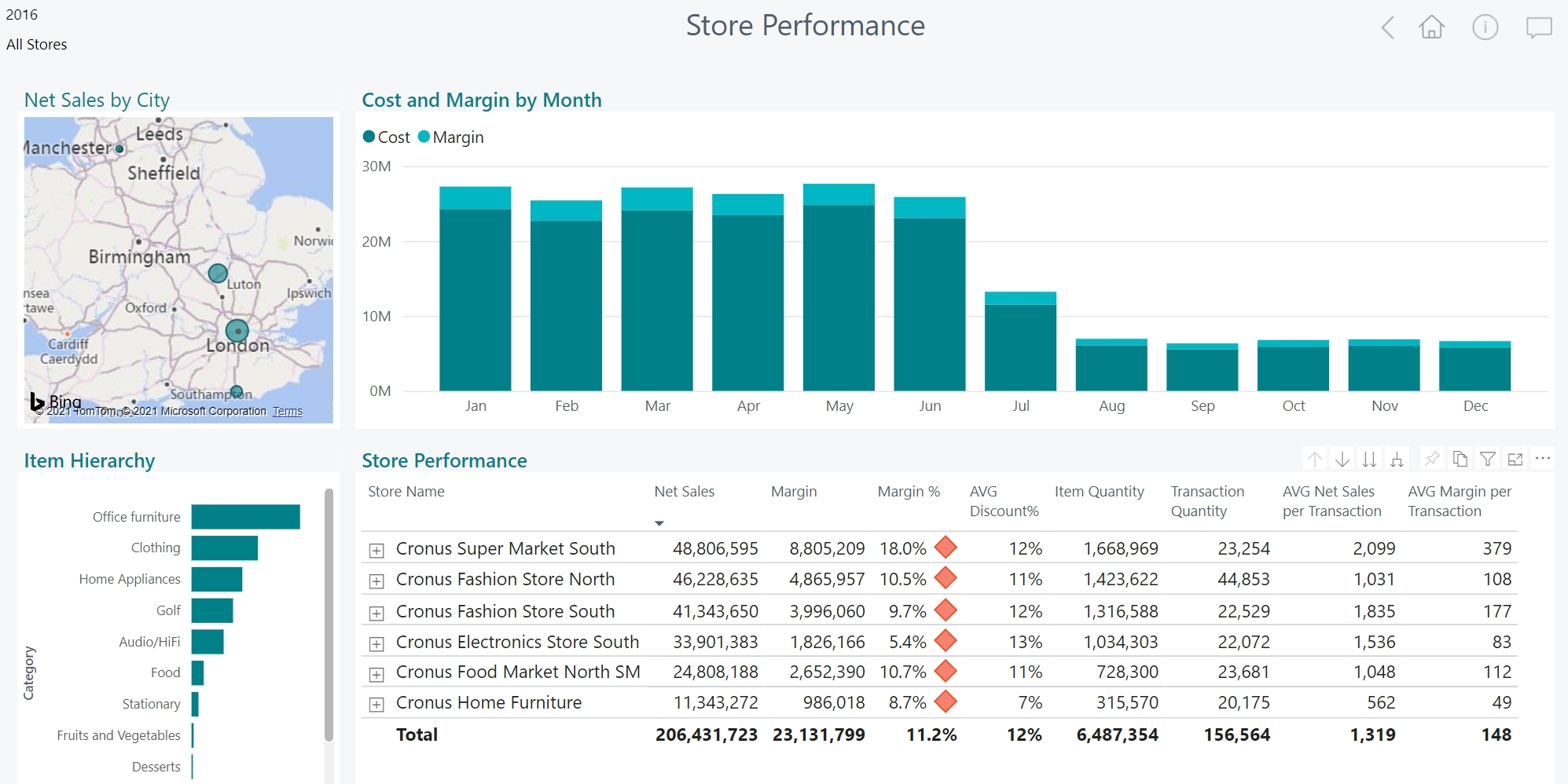 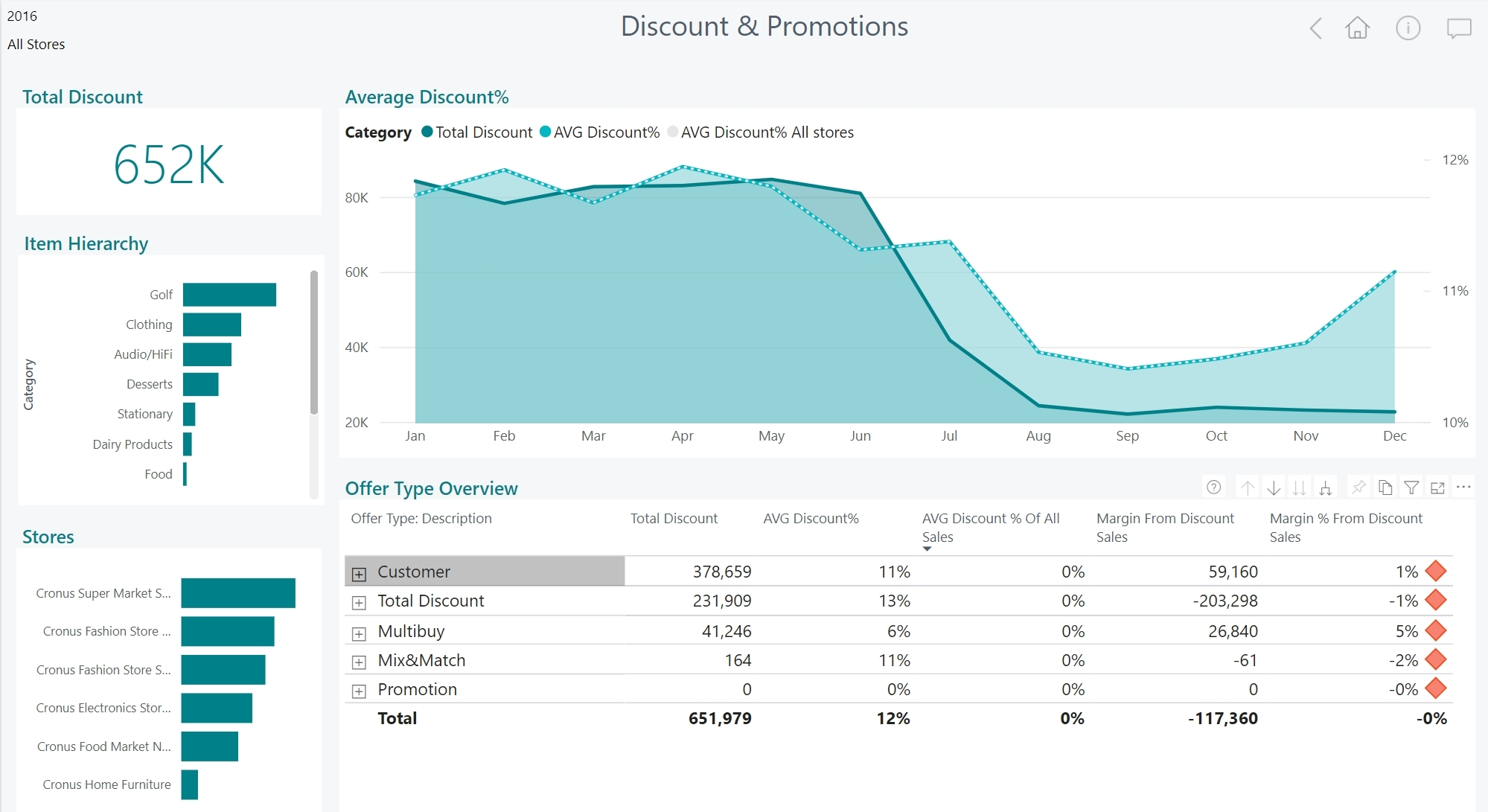 LS Insight
Architecture options
LS Central On-prem  LS Insight Cloud(Azure Data Factory)
LS Central Cloud  LS Insight Cloud (Data Director & Webservices)
LS Central On-prem  LS Insight on-prem (SQL Server Int. Services or  Data Director, Azure Data Factory)
LS Central Cloud  LS Insight on-prem(evaluating demand, Data Director & Webservices)
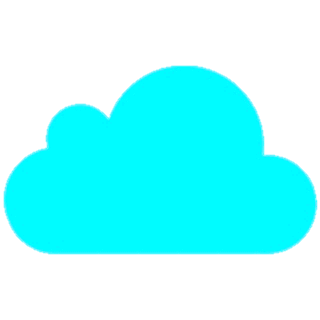 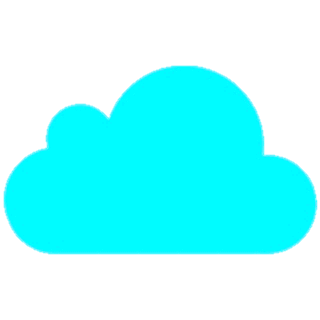 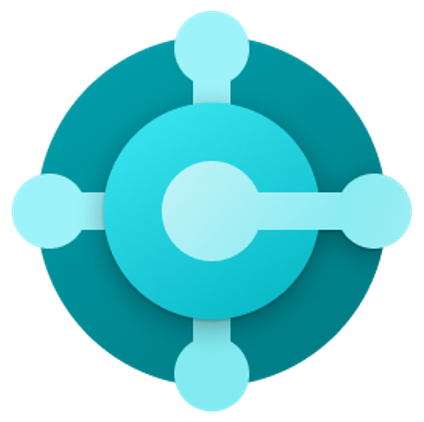 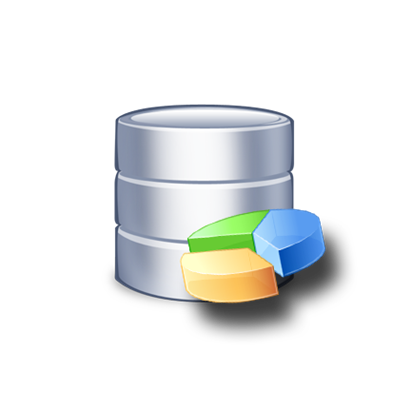 Cloud
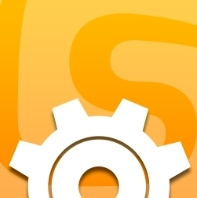 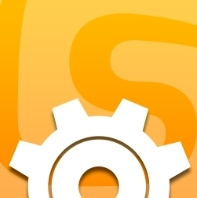 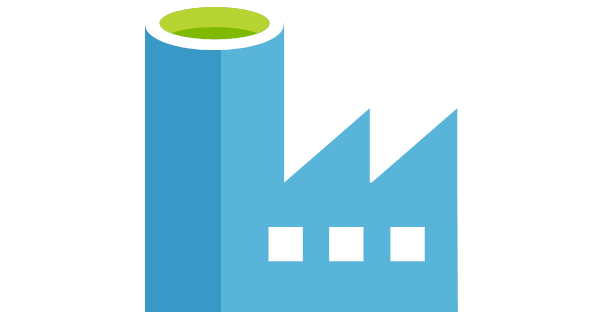 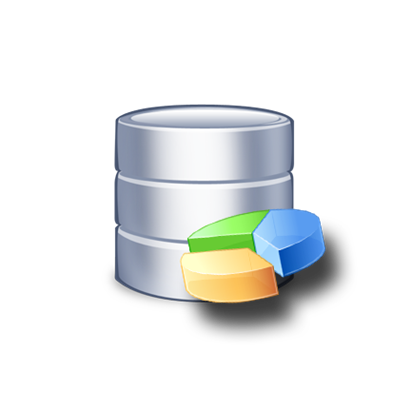 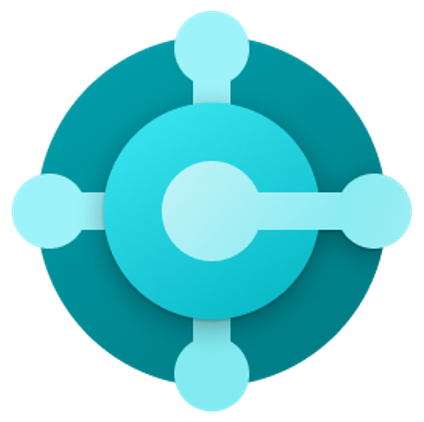 On-premise
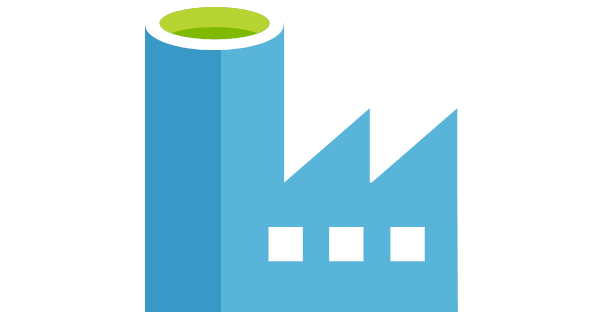 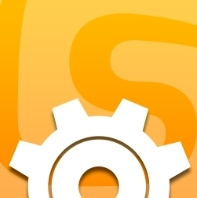 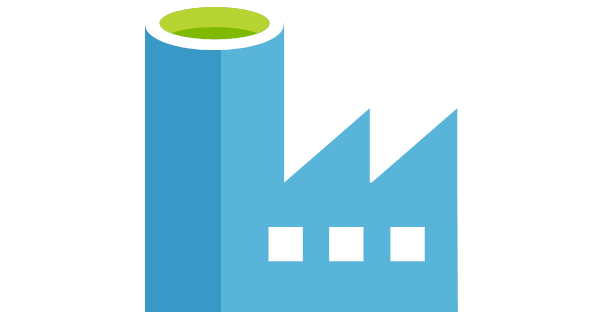 Data DirectorWebservices
Azure DataFactory
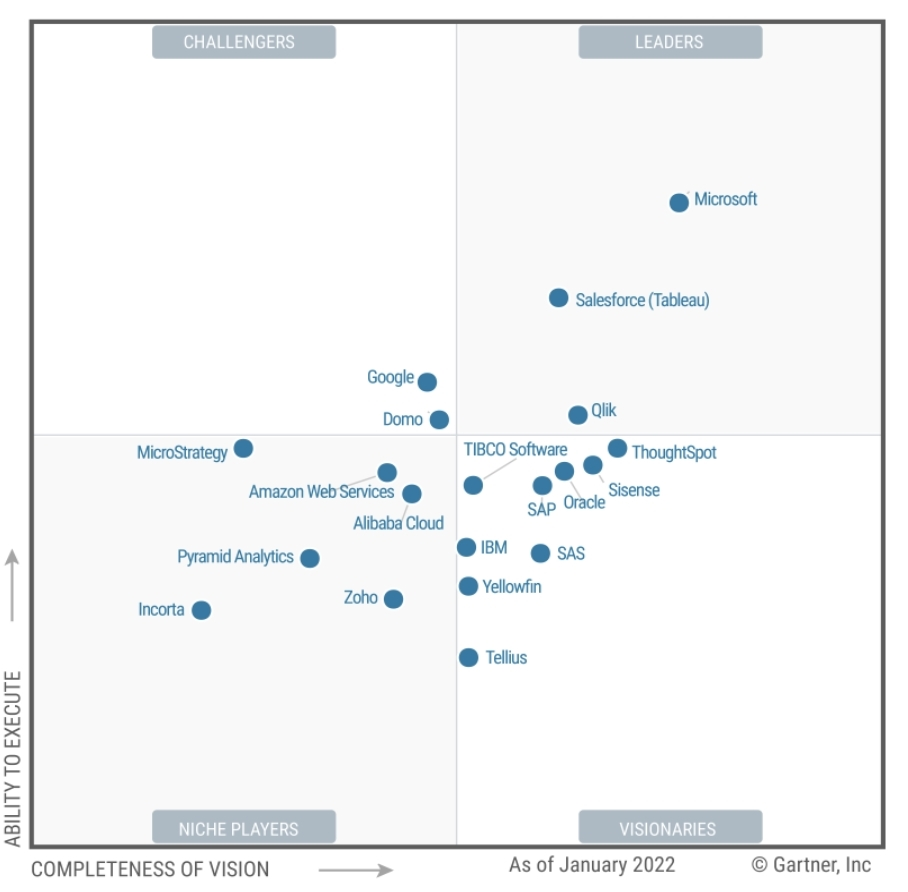 LS Insight
Gartner®
March 2022PBI named as Leader in Analytics & BI Platformsand scored highest for the 4th consecutive year.Microsoft Power BI has helped over 250,000 organizations including 97 percent of Fortune 500
*) Magic Quadrant for Analytics and Business Intelligence Platforms, from 2013 – 2022
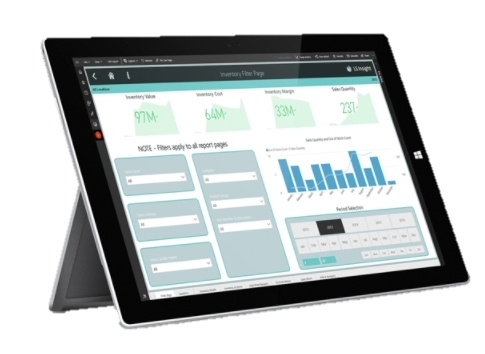 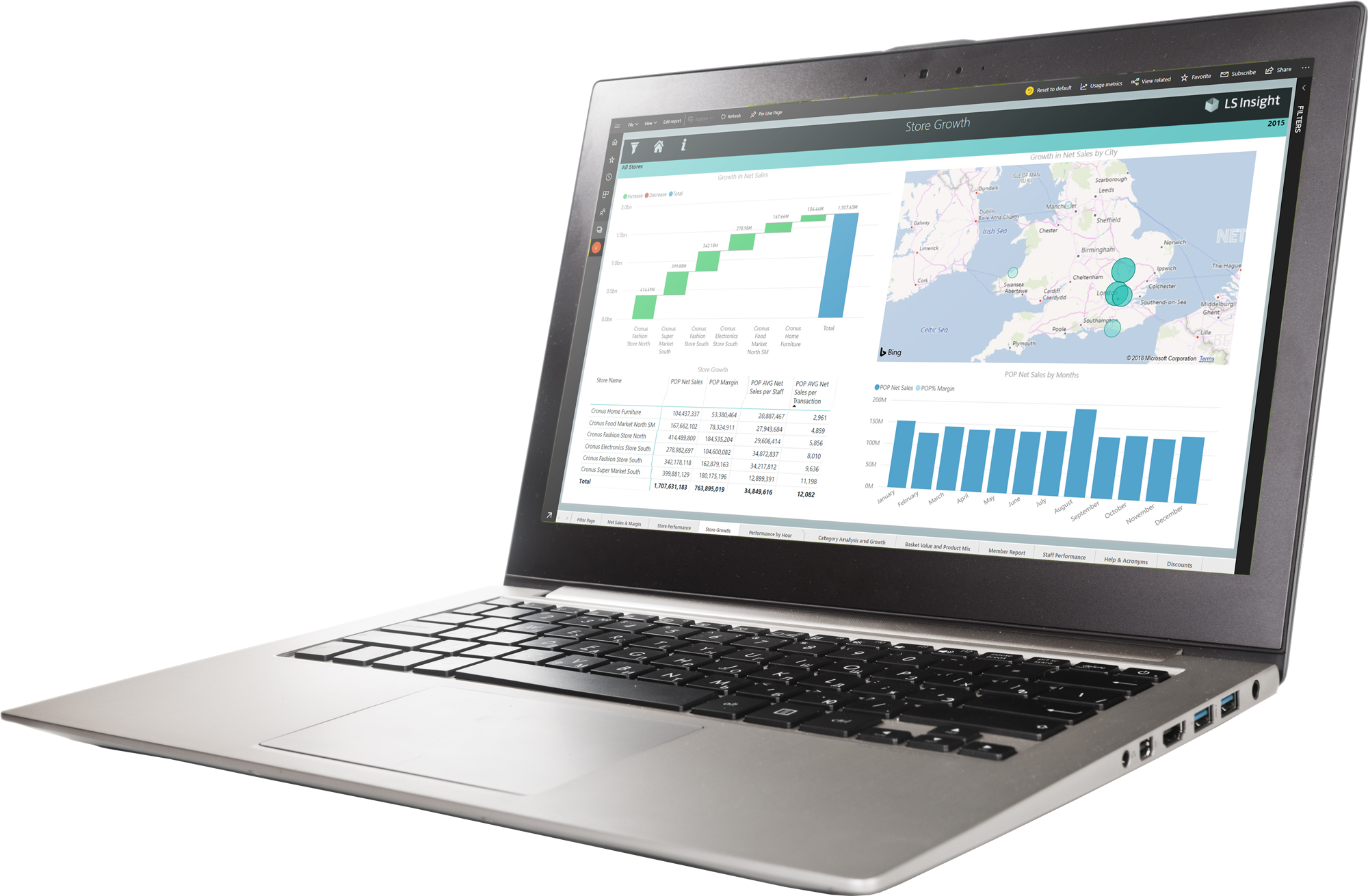 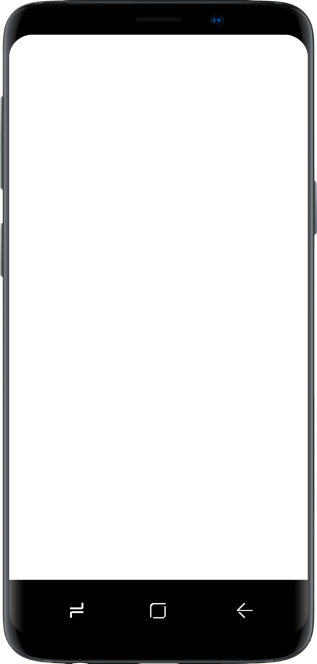 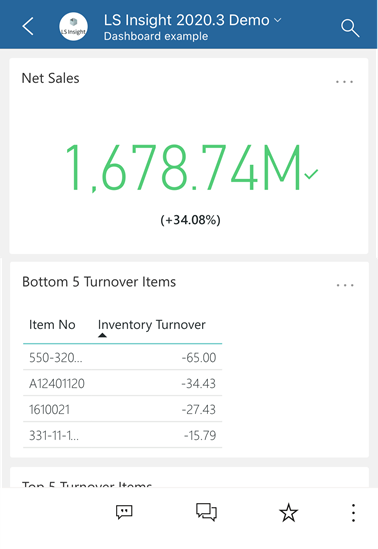 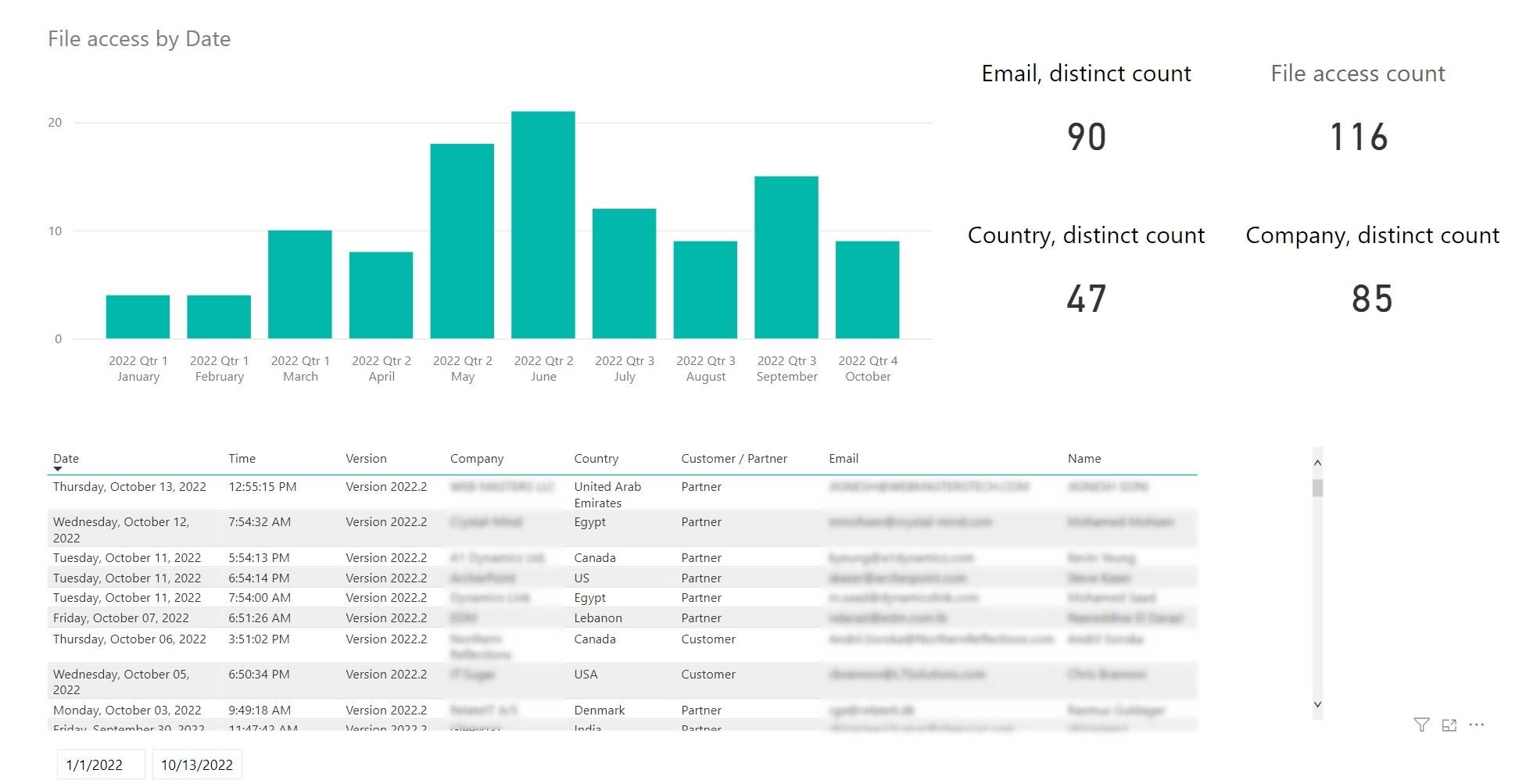 Since 2020 (when we started logging)
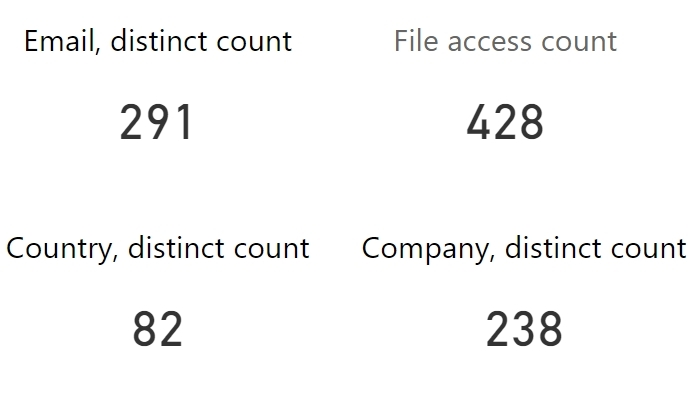 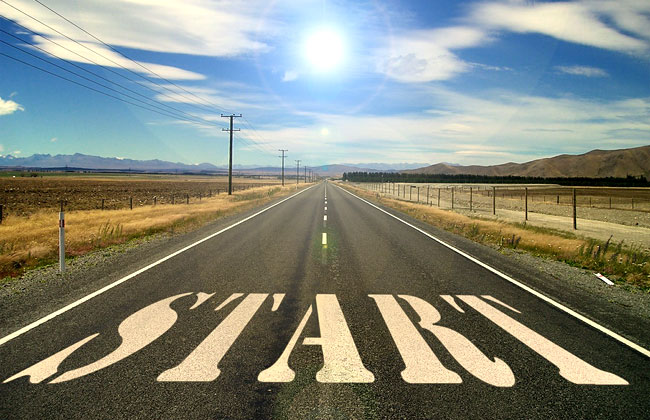 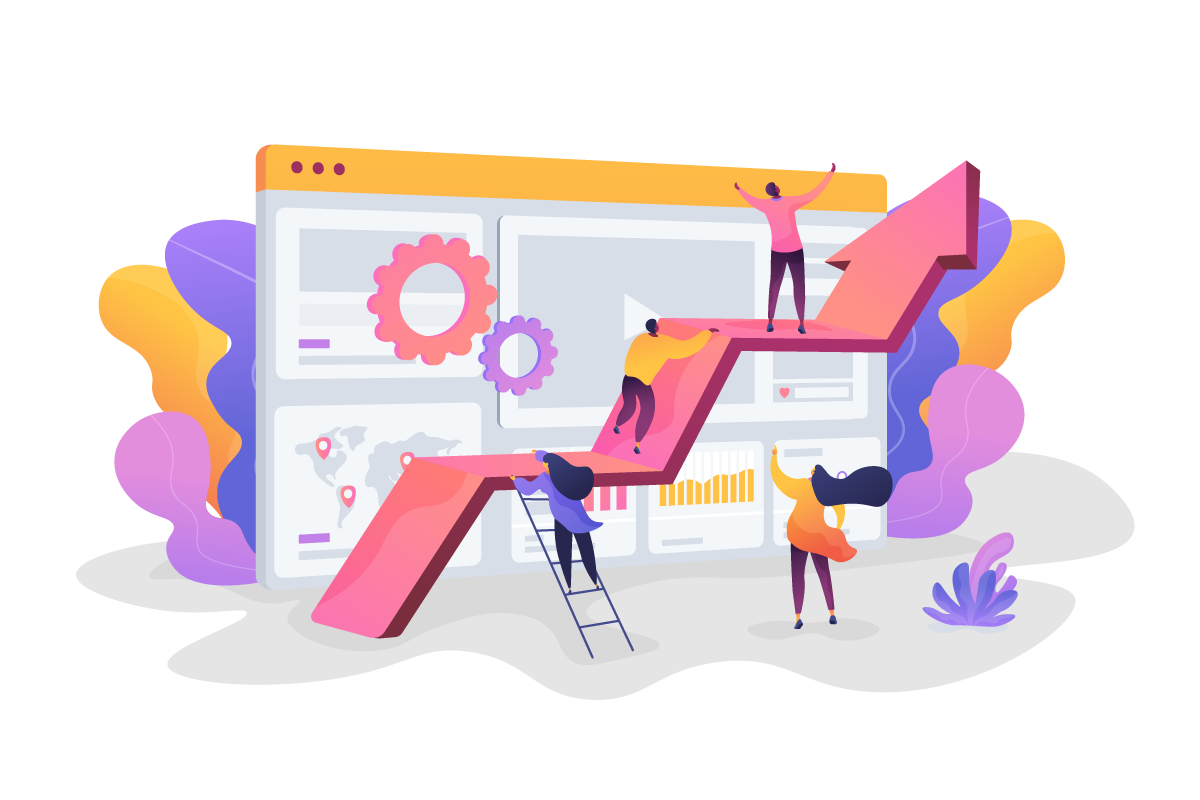 Try it
Request form:https://portal.lsretail.com/Products/LS-Insight
Get product files
Follow onboarding instructions, Done!
Documentation
LS Retail Online Help, LS Insighthttps://help.lscentral.lsretail.com/

PowerBI readiness
Documentationhttps://docs.microsoft.com/en-us/power-bi/
Learninghttps://docs.microsoft.com/en-us/learn/
How to get started ?
LS Recommend
Machine learning solution
Azure cloud-based solution 
Software as a Service (SaaS)
Easy to start 
Low risk
Pay as you go
LS Recommend
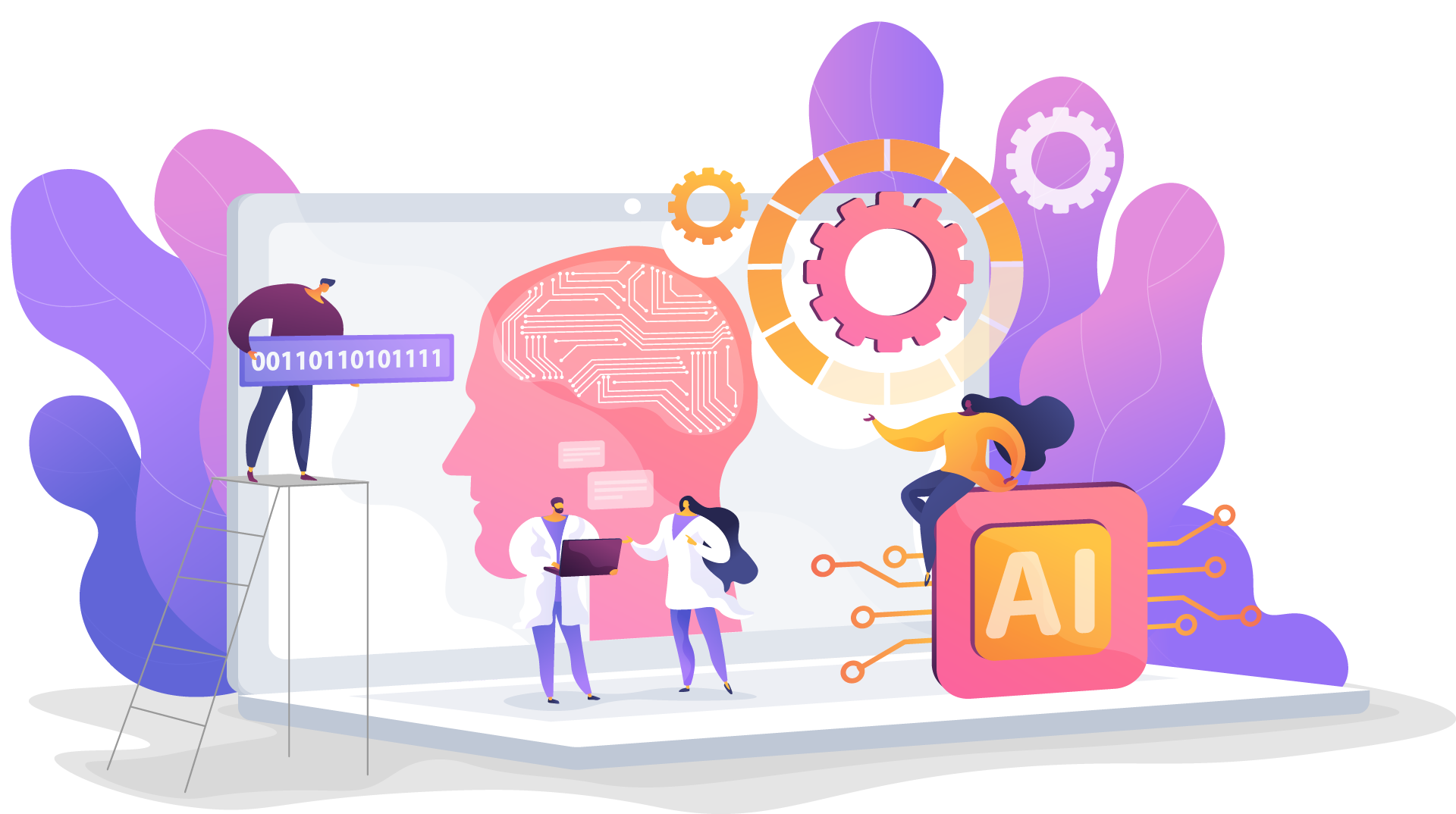 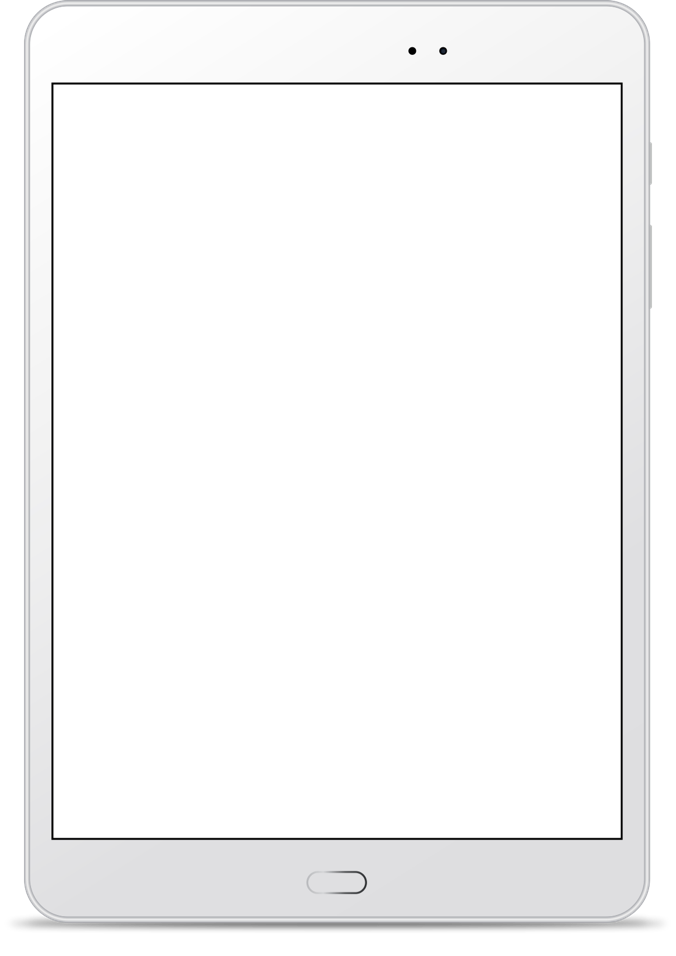 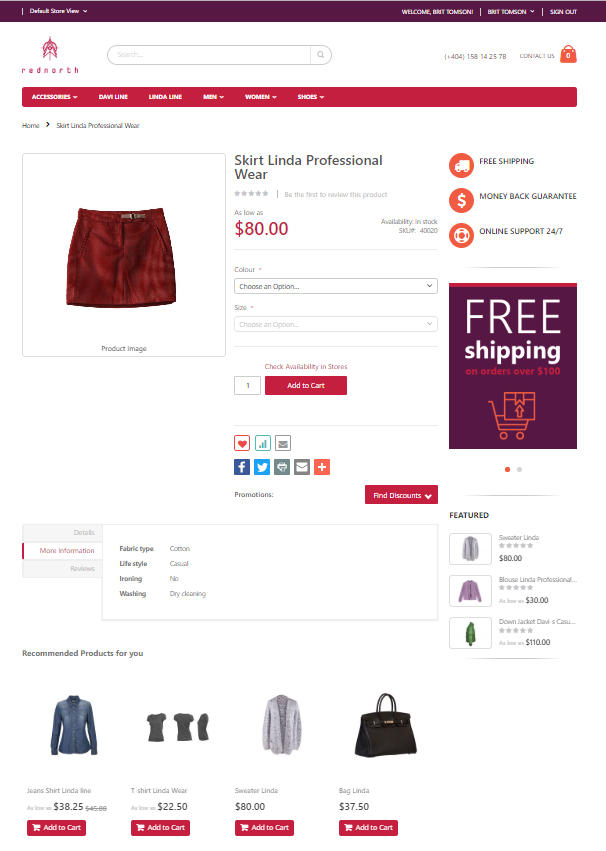 Product recommendations 
Basket analysis and Recommendation engine
Provides targeted, personalized suggestions based on your shopping history and preferences
Optimized upselling and cross-selling
Supports POS and eCommerce 
SaaS solution - hosted by LS Retail
Know what your customers want, before they do through machine learning
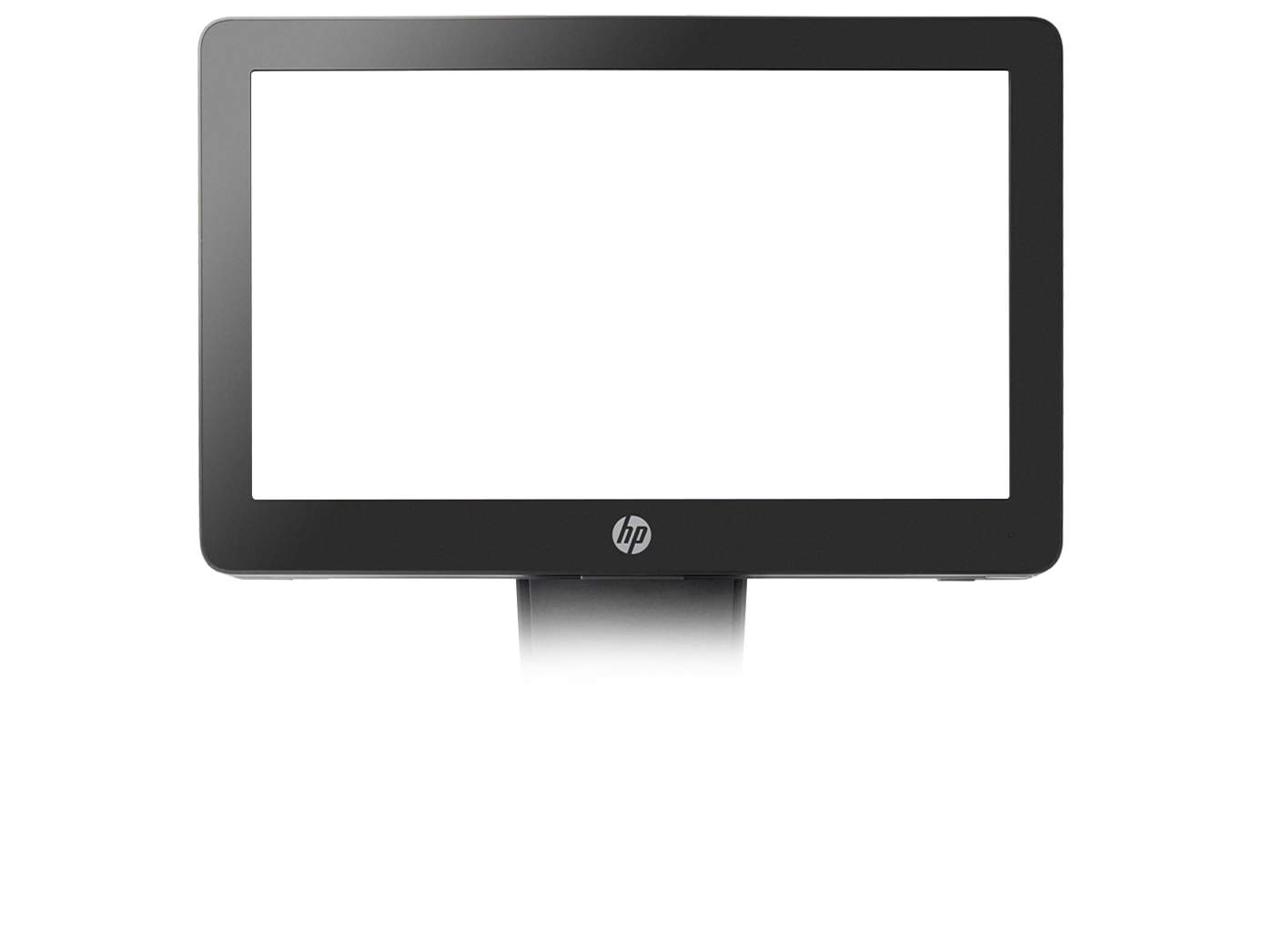 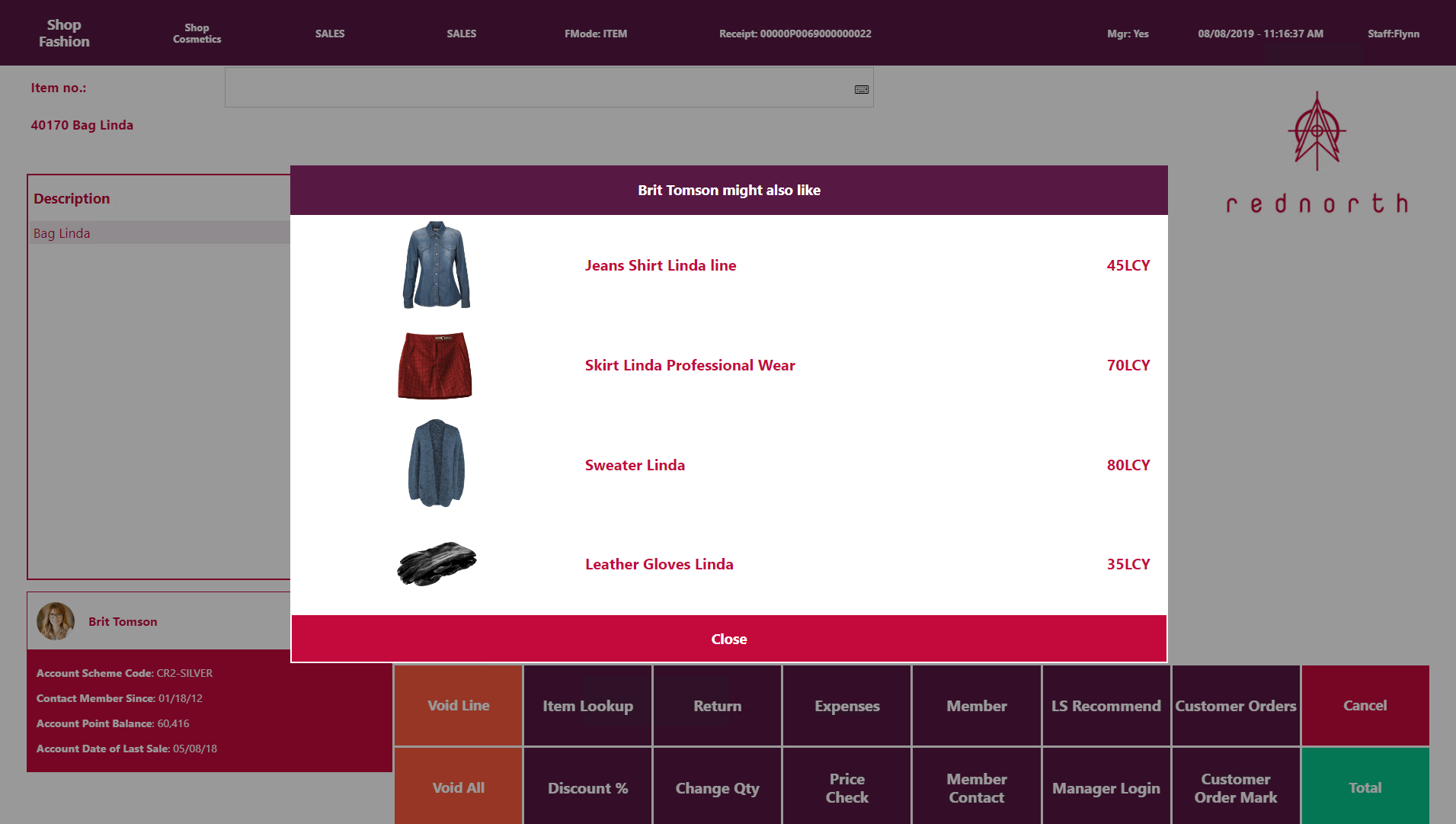 Item “Jeans”in the sale
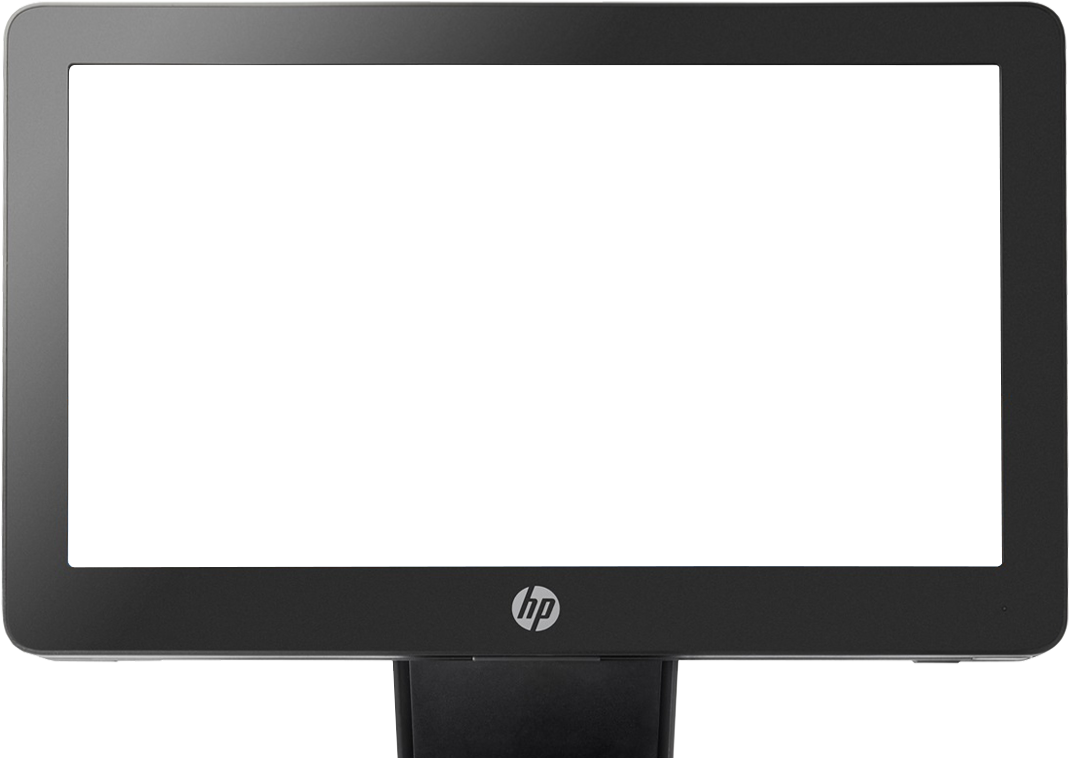 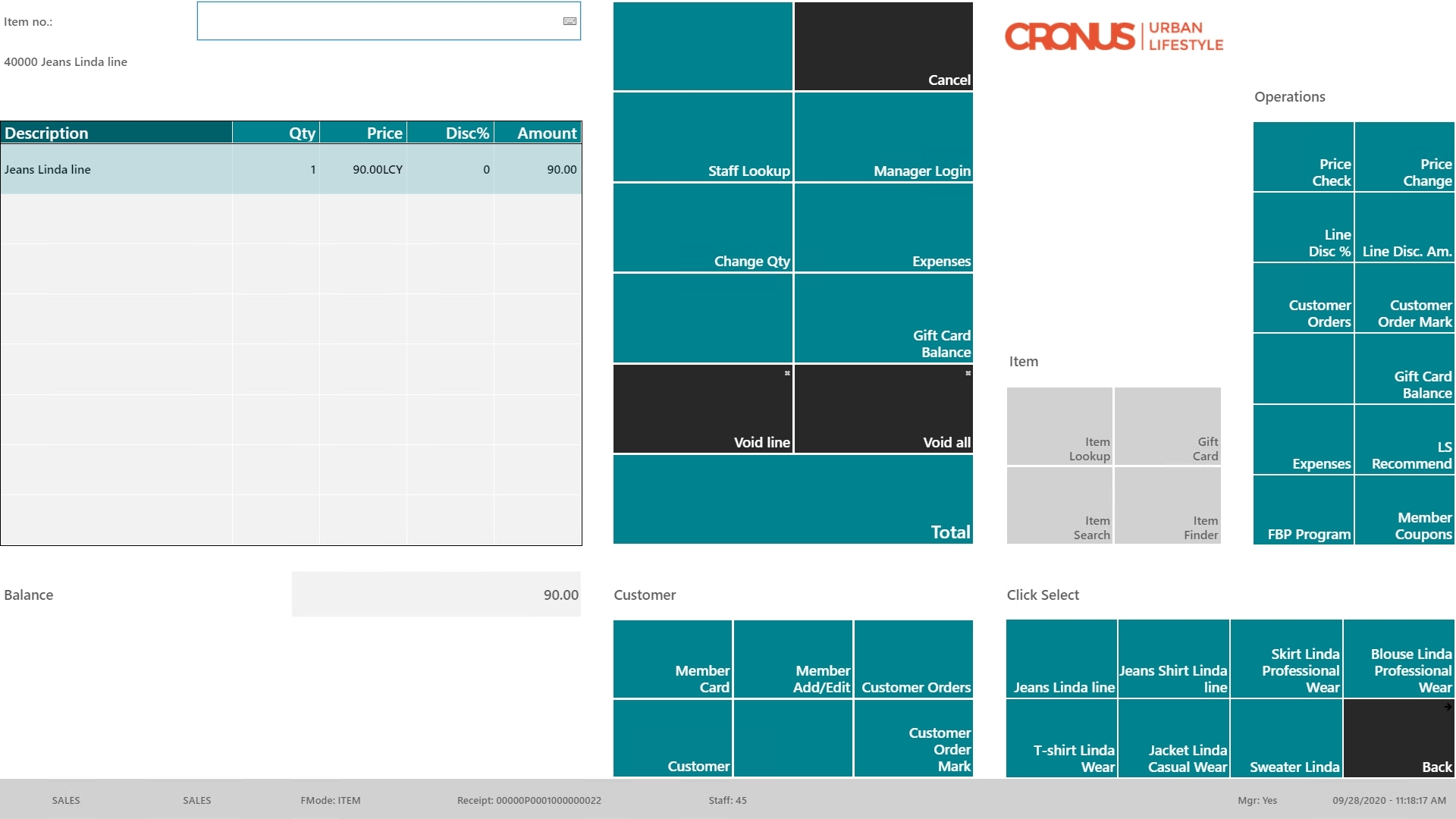 Item “Jeans”in the sale
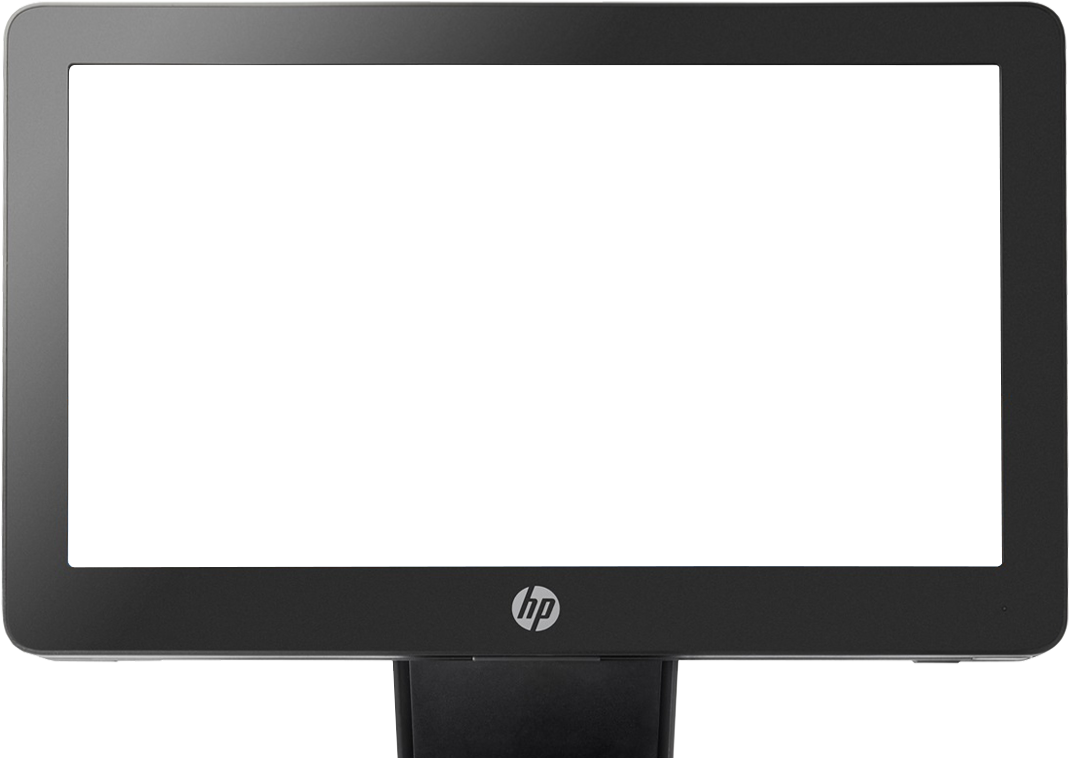 Recommendation triggered manually or when pressing “TOTAL”
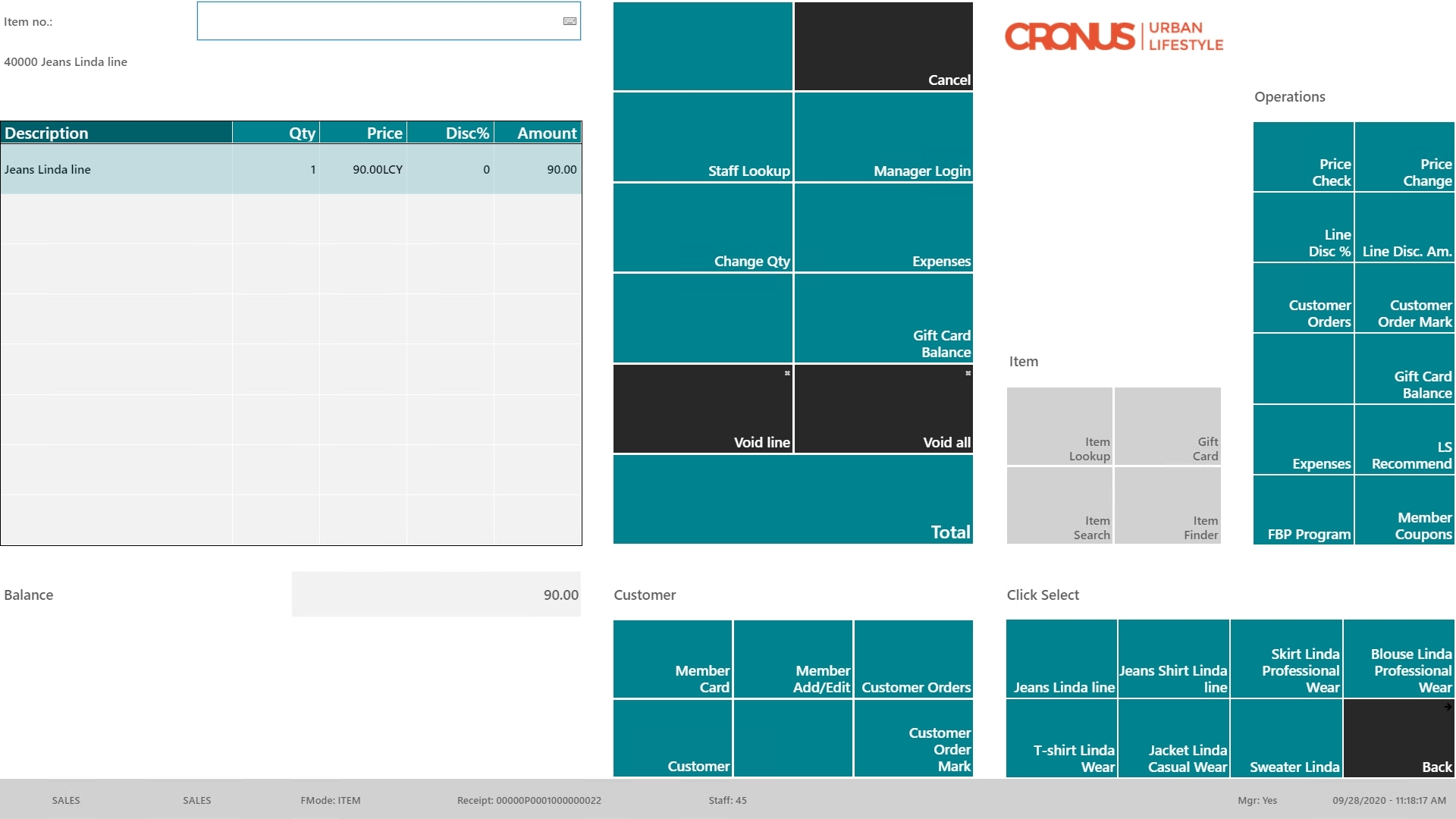 Item “Jeans”in the sale
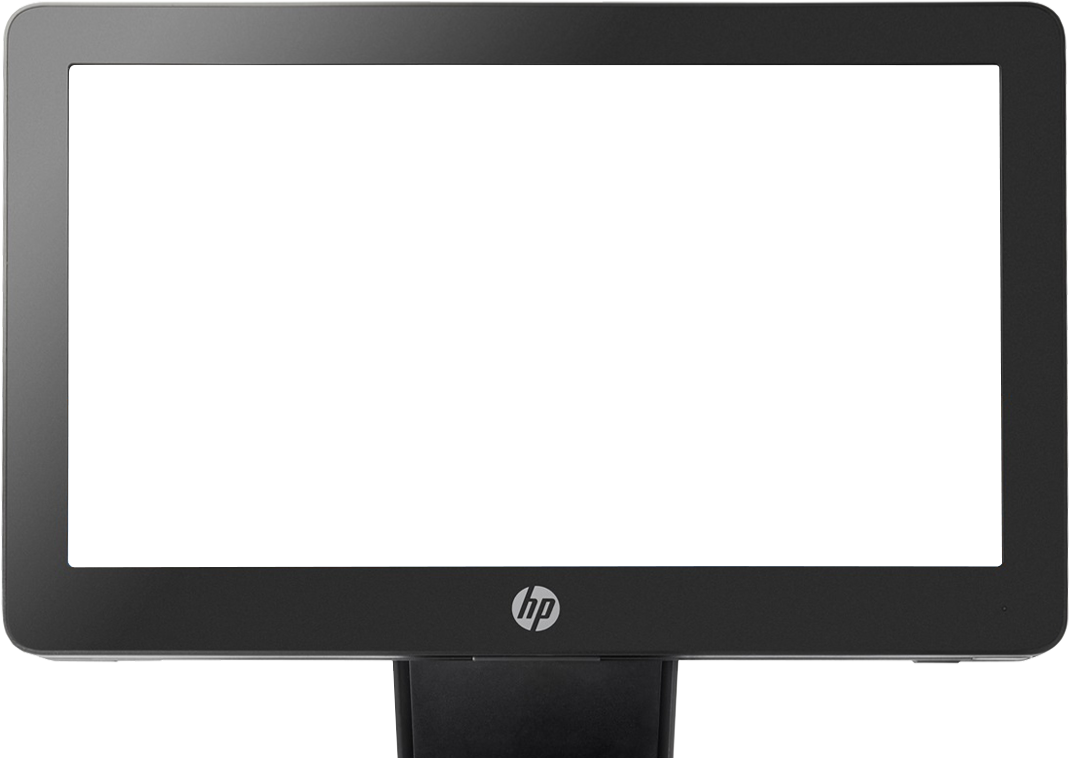 Recommendation triggered manually or when pressing “TOTAL”
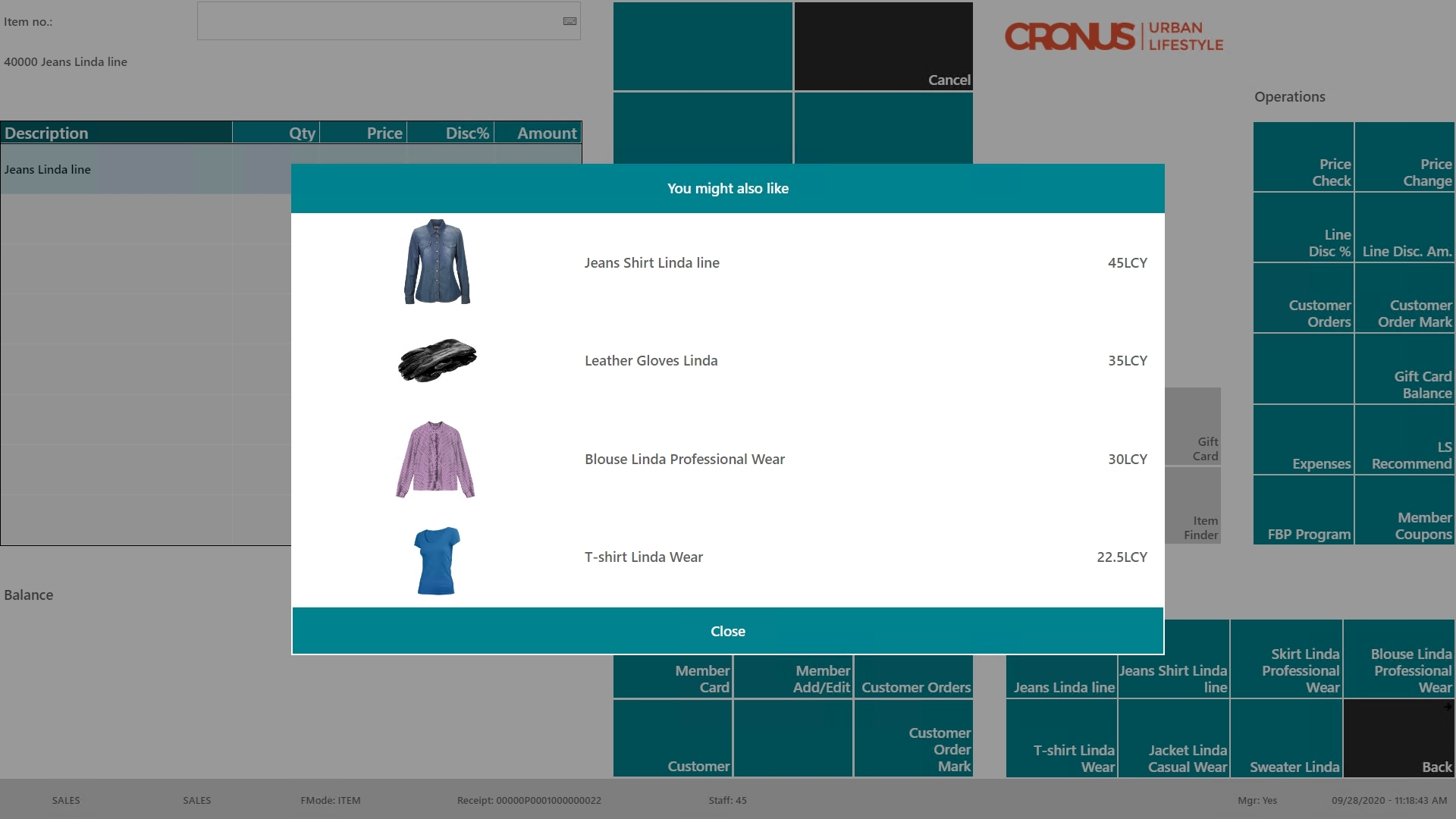 Recommendationpage with options
Item “Jeans”in the sale
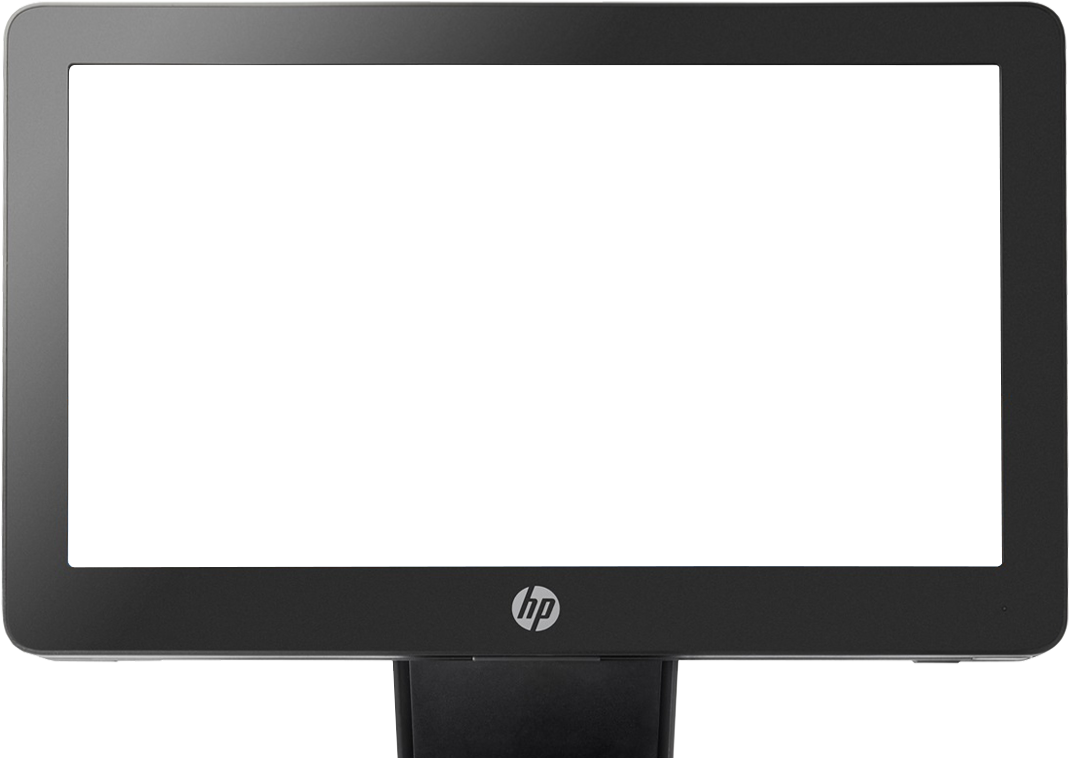 Recommendation triggered manually or when pressing “TOTAL”
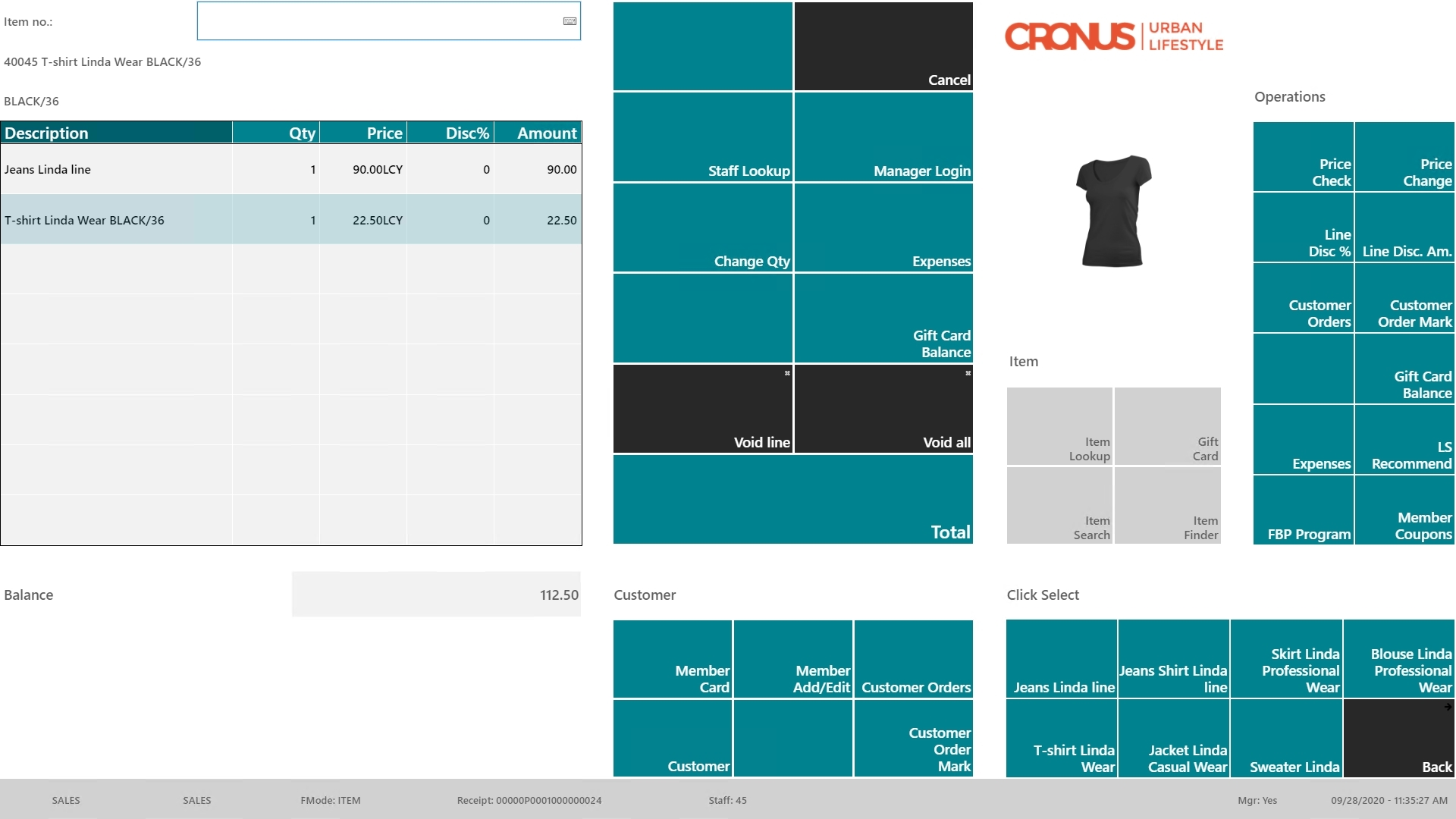 Recommendationpage with options
Item “T-Shirt”added
LS Recommend
Model calculation
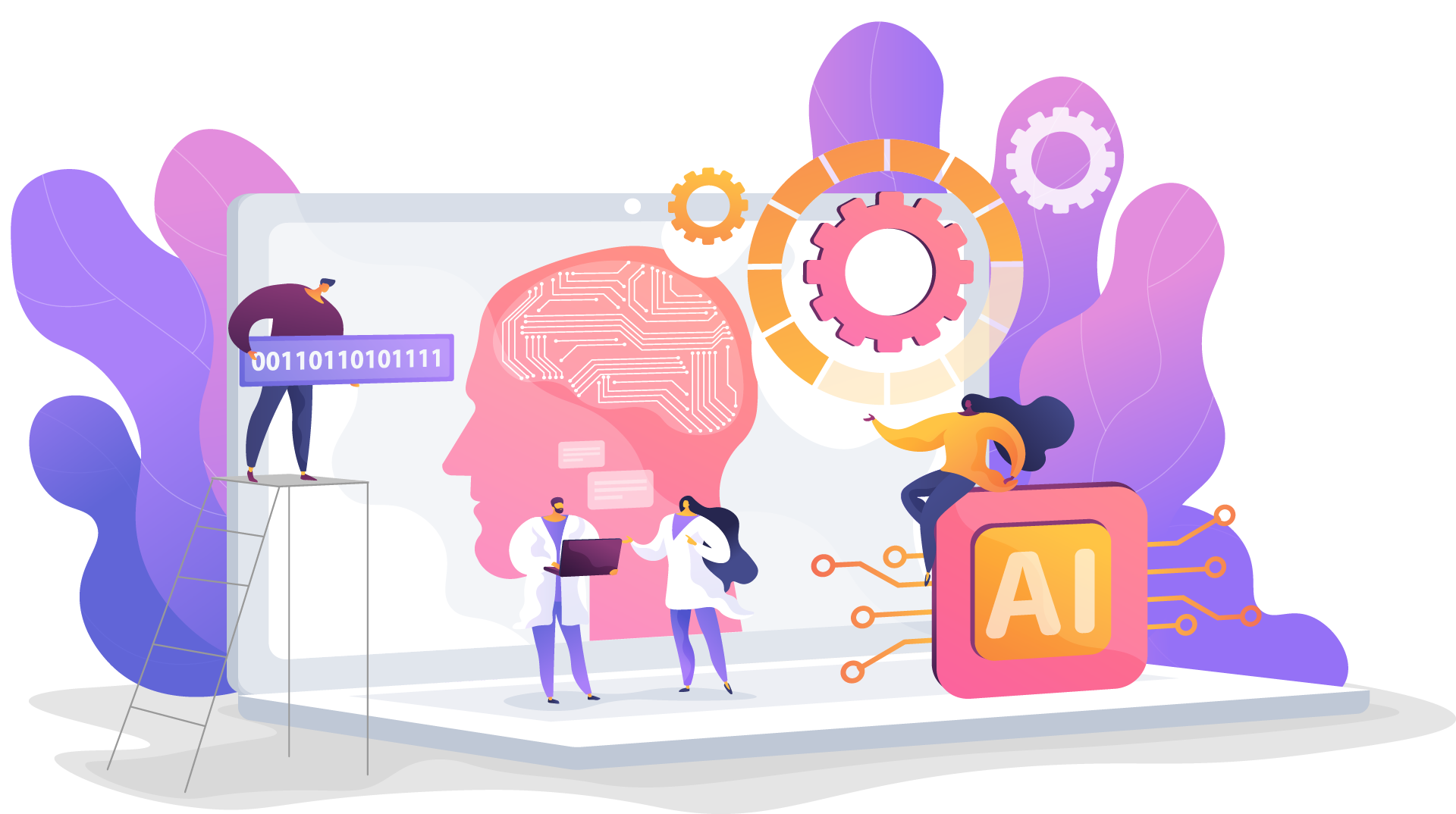 Version 2 available (LS Central 19.5)
Supports LS Central SaaS
Simplified setup in LS Central
Faster Model calculation
Improved scalability with Model Readers

Pricing model change
Now based on consideredTransaction Sales Lines during calculation
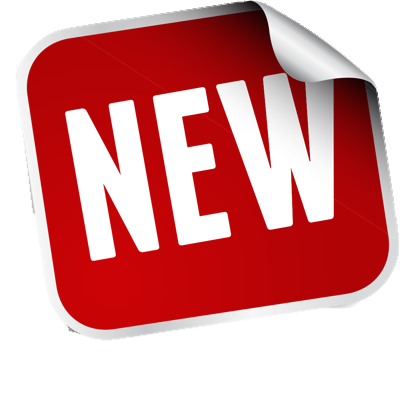 Model download
Model Reader
Model Reader
Recomm-endation
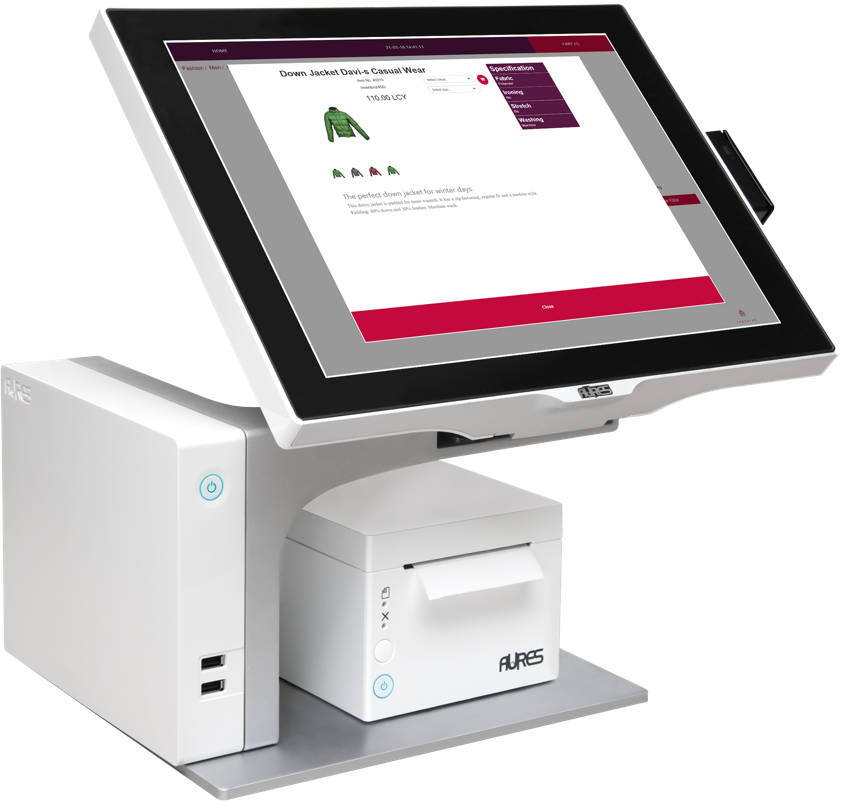 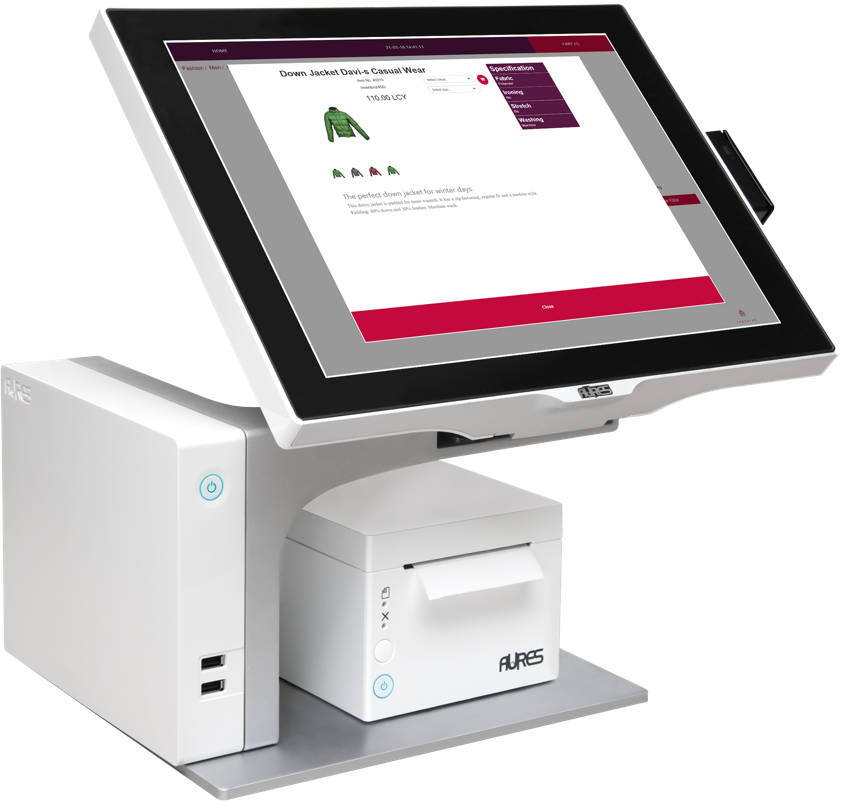 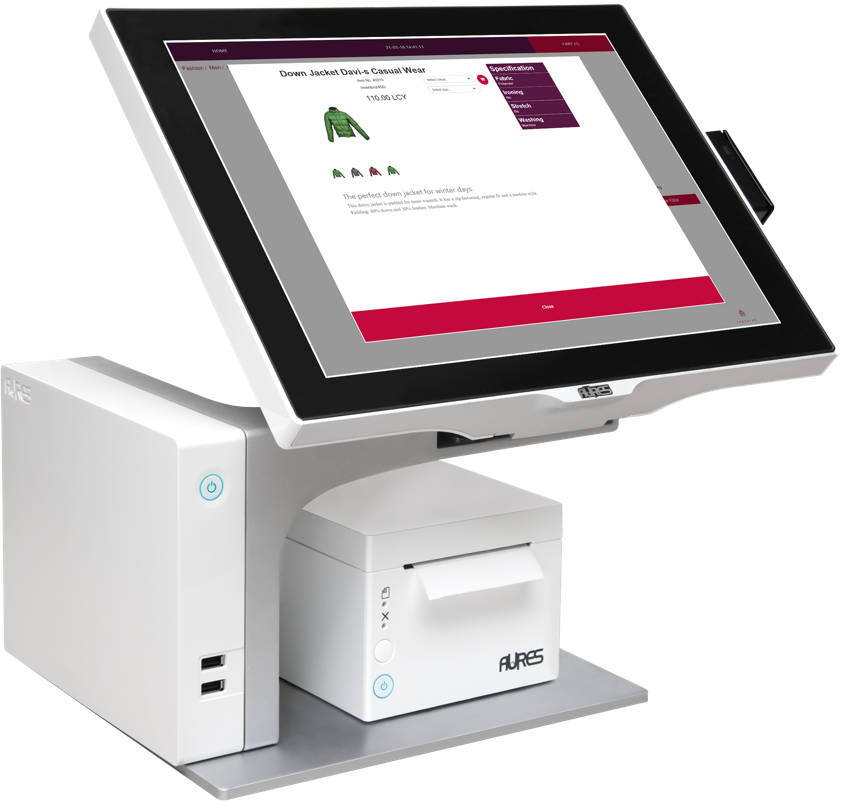 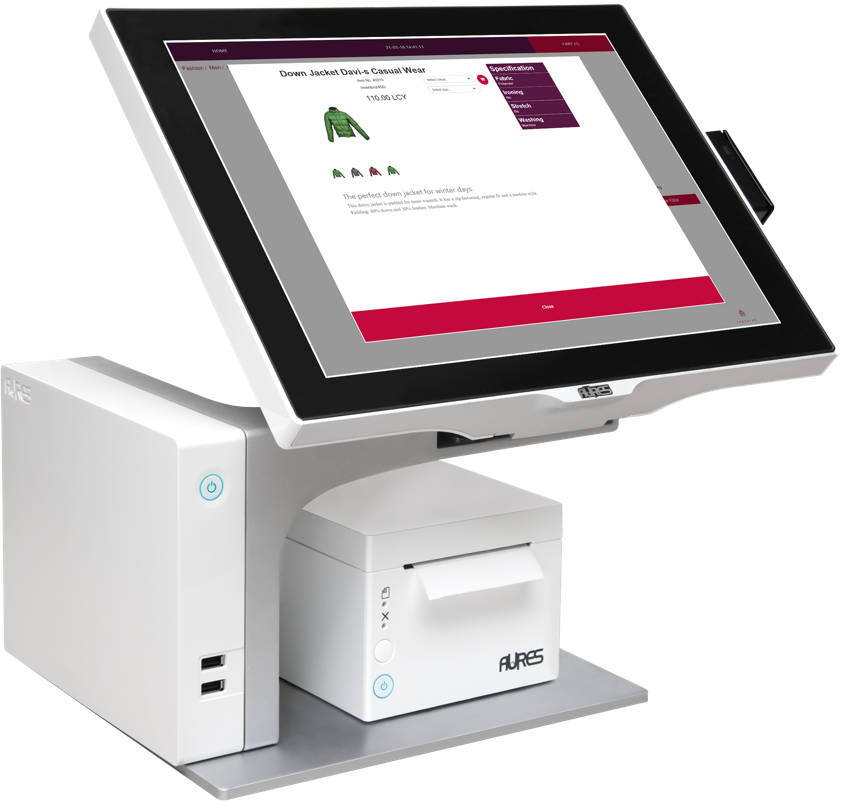 LS Recommend
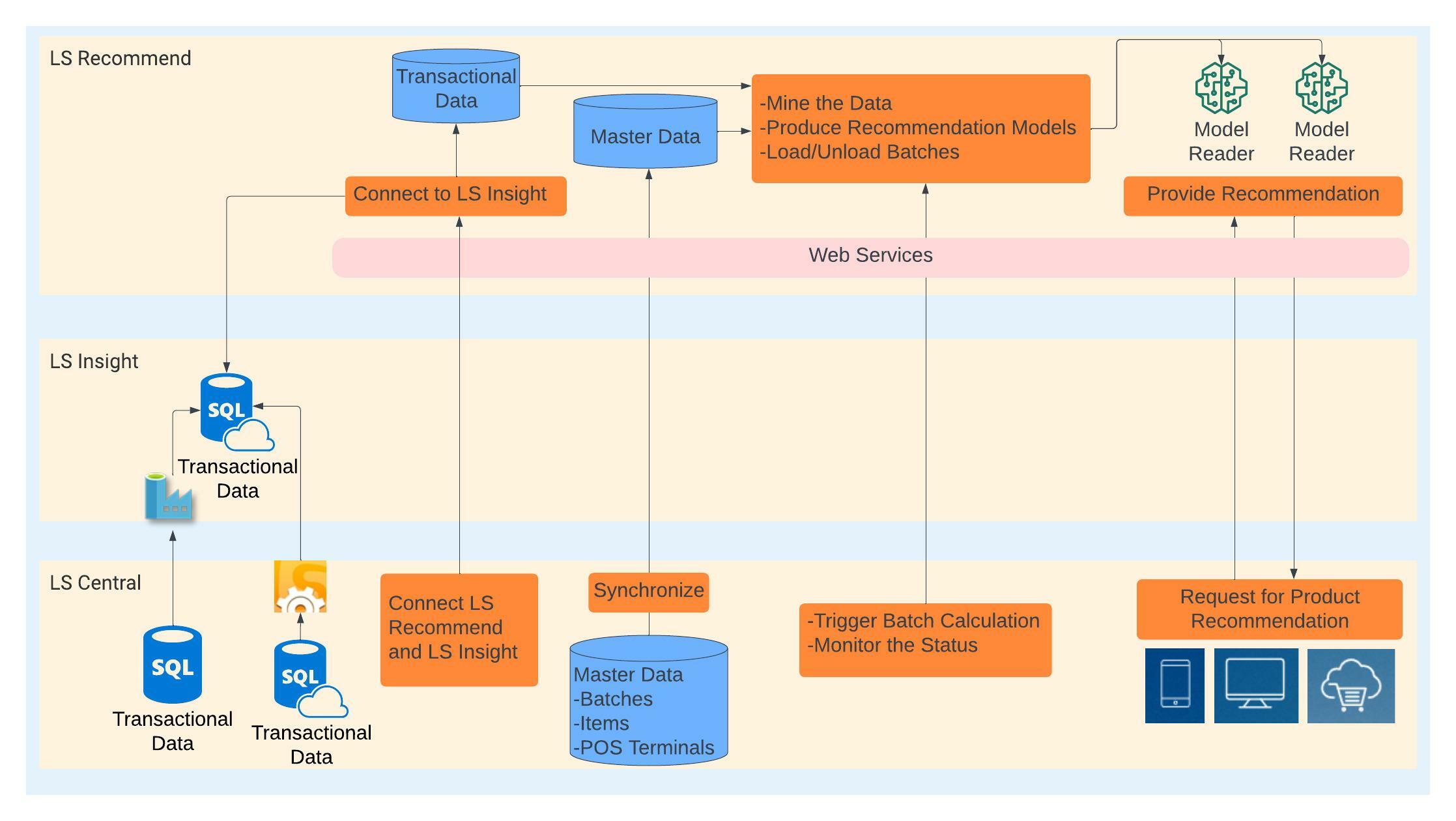 hosted by LS Retail
hosted by customer
operated by customer
PRICE MODEL
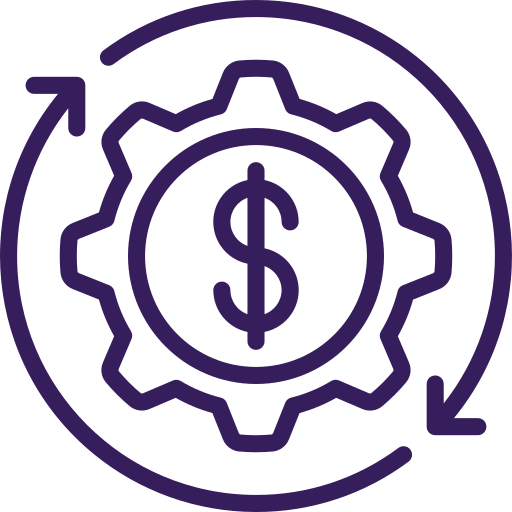 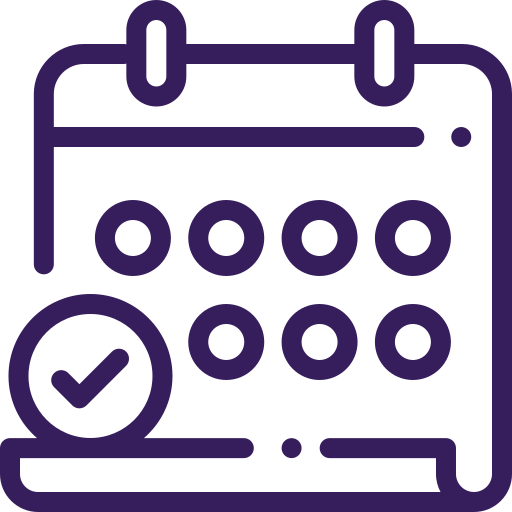 Cost per run
Billed monthly
(calculated from considered Transaction Sales Lines)
Pack LSREC-10M
Pack LSREC-50M
Pack LSREC-100M  
Pack LSREC-1B
(0 – 10M TSL)      
(10M – 50M TSL)      
(50M – 100M TSL)
(100M – 1B TSL)
Fixed cost:
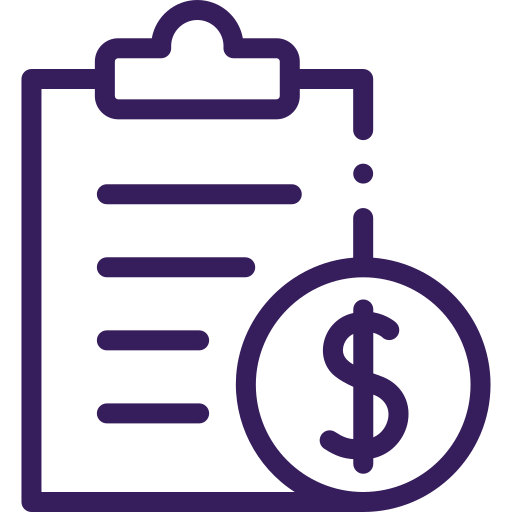 decreasing price; price per 1 Mio Trans. S. Lines
Base pack (includes 1 Model Reader) 
Additional Model Readers
Invoice:
1 x Base Pack0 x Add. Model Reader
1 x LSREC-50M   (30@ 3€) 
1 x LSREC-100M (90@ 2€)
250,000,00
90,00
180,00
Calculation(30 Mio TSL)
Calculation(90 Mio TSL)
End of month:
30.04
01.04
Pack LSREC- 50M   30 * 3€ = 90,00€
Pack LSREC- 100M90 * 2€ = 180,00€
520,00
Total
* example prices for explanation
How to get started?
Try it
Reach out to LS Retail’s Partner Operations team or the responsible Sales Manager in your region
Subscribe for LS Recommend service
Receive account information for setting up the module
Install LS Insight (it’s free!!)
LS Central 
Base setup, Define items to be considered
Upload sales history, calculate model, GO!
Resources
LS Retail Academy course (available soon)
Documentation, Online Helphttps://help.lscentral.lsretail.com/
LS Forecast
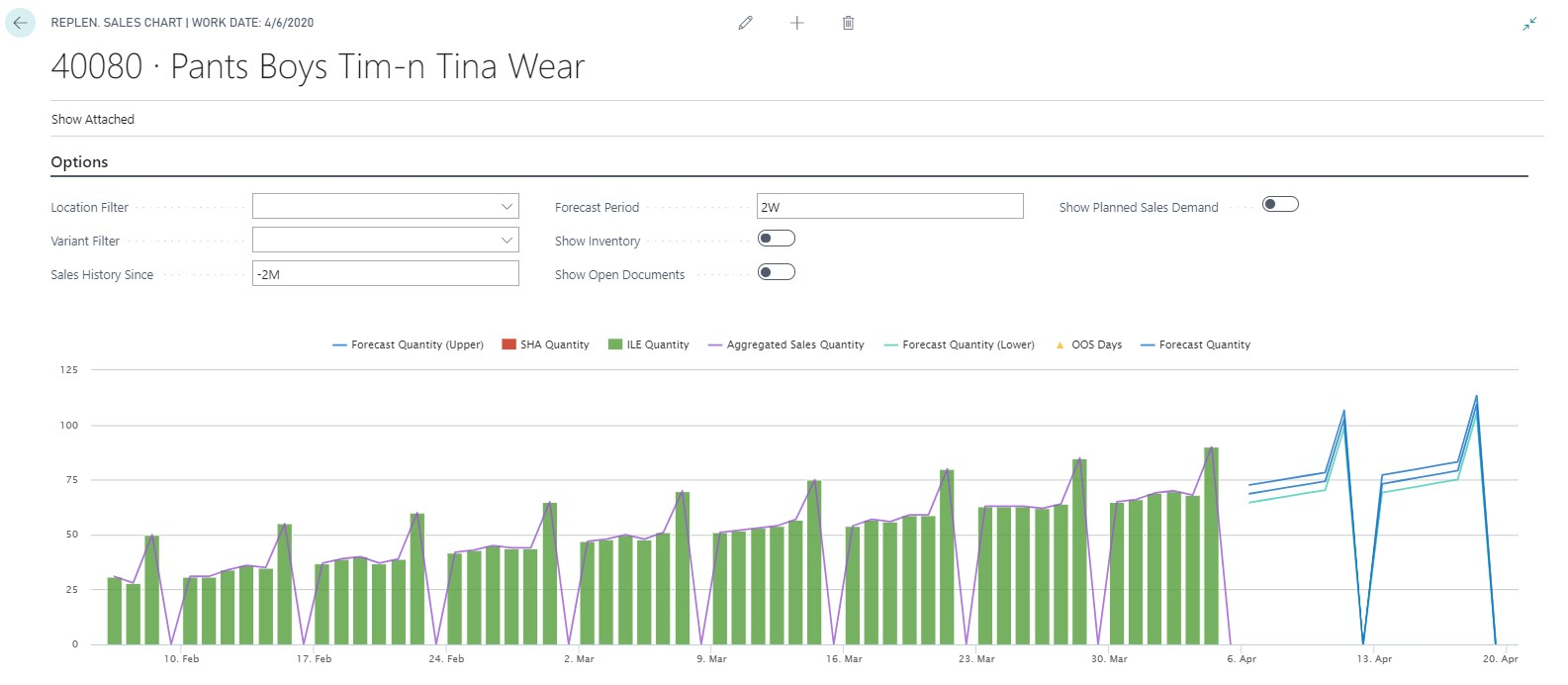 Forecast with Quality measurement
Sales History
LS Forecast
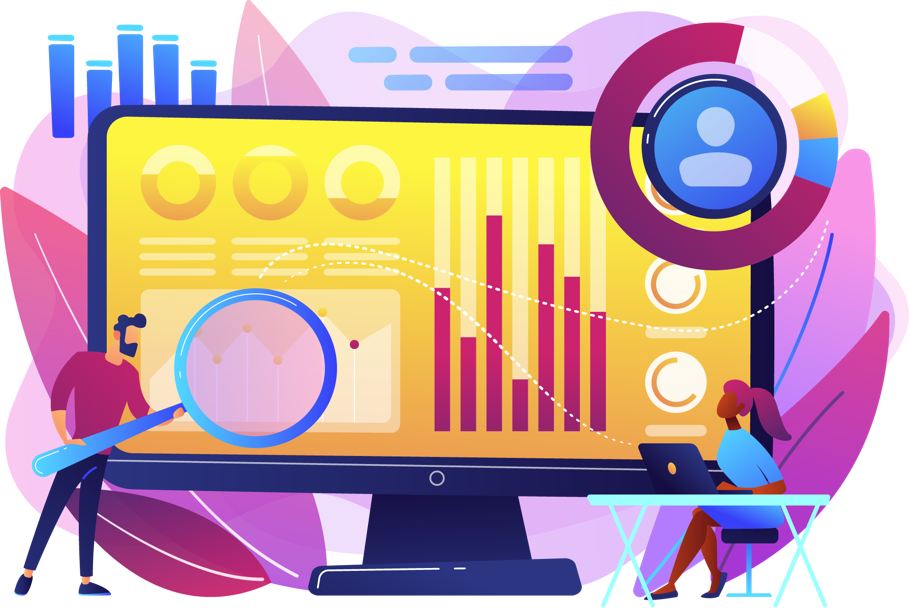 Advanced sales forecasting for everyone
Predicts future sales based on sales history
Improves availability
Reduces out-of-stock situations
Automatic forecast model selection
Turn-key solution, no data scientists needed
SaaS solution - hosted by LS Retail
Increase availability and sales with advanced sales demand forecasts
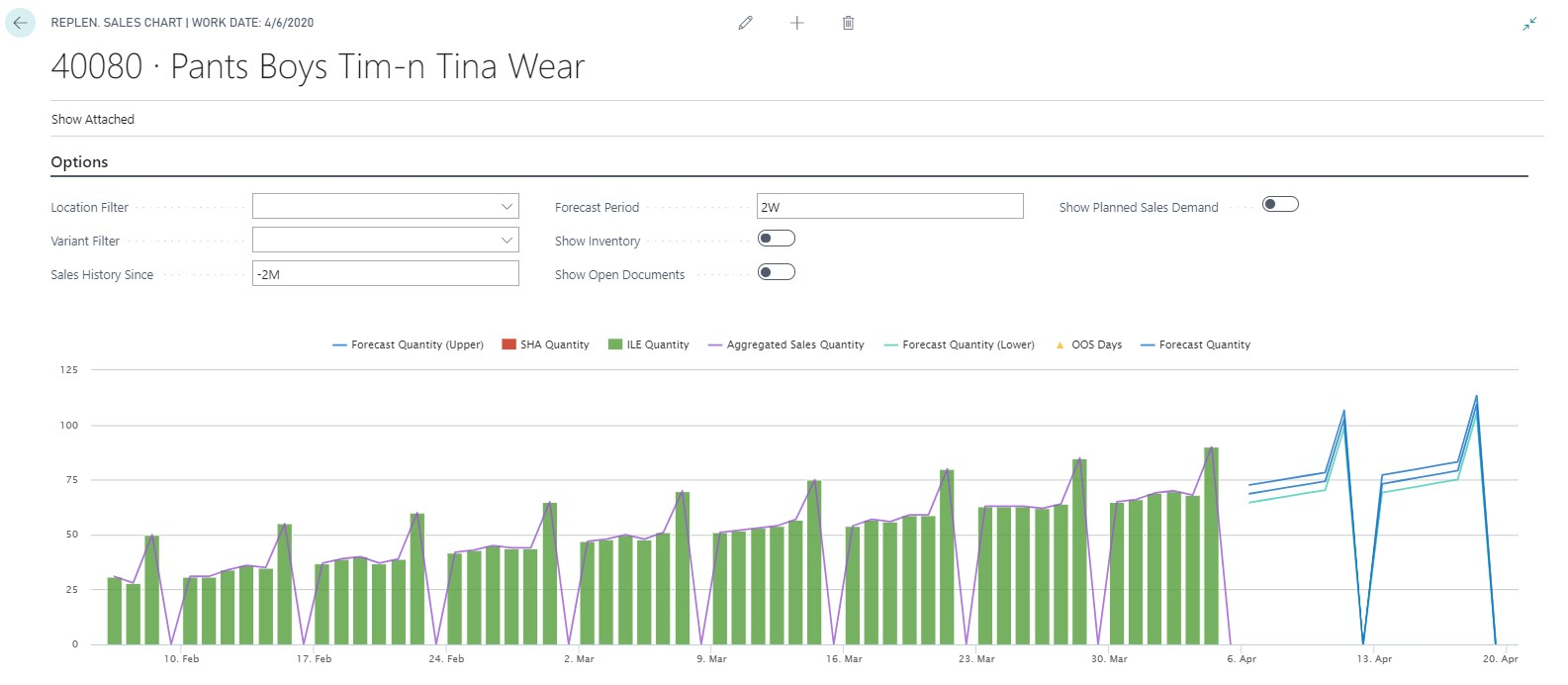 Forecast
Sales history
LS Forecast
LS Forecast:
Turn-key solution
Seamless integration with Replenishment
No data scientists/expertsneeded


   Advanced          demand forecasting       for everyone
LS Replenishment
LS Forecast: Item Suggestion Worksheet
Tool for partners and customers
Identify good item candidates
Scorecard approach with weights
Easy, simple, fast
Total Rating
Total Score
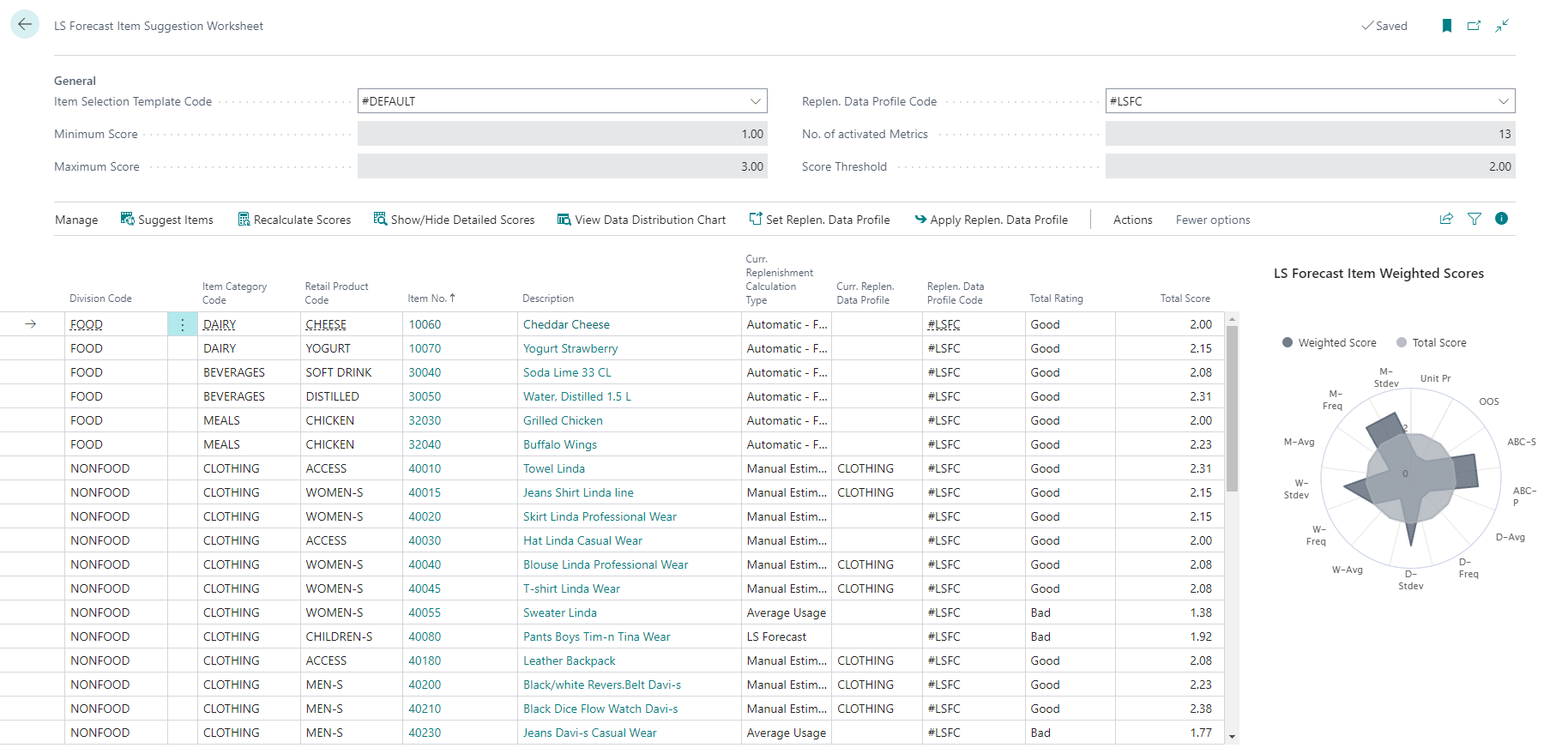 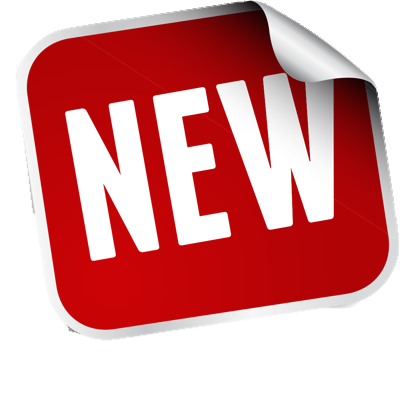 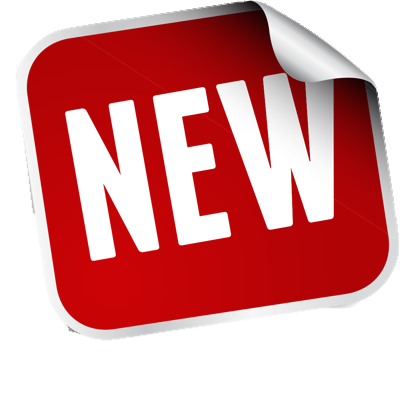 LS Forecast: additional dimensions
40300 – Linda Sleeveless Dress
Without dimension:
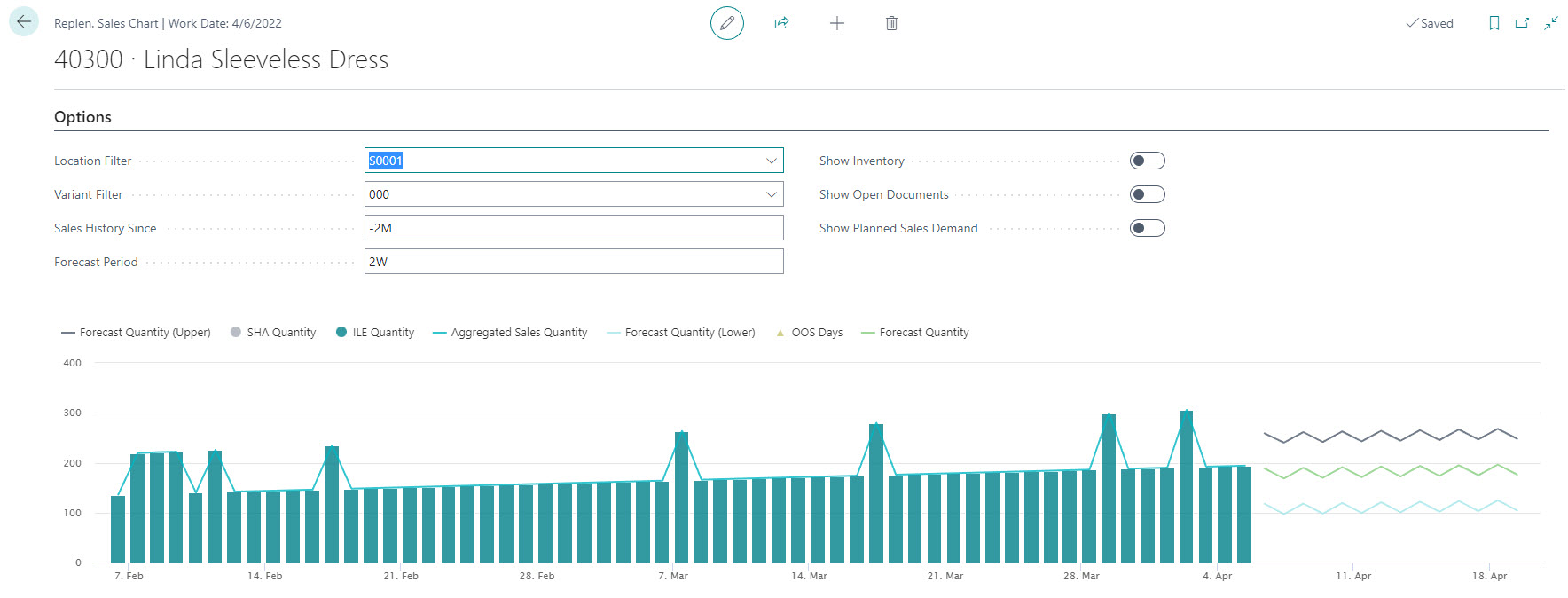 RRR   R              R                                            R                       R                             R       R
With dimension RAIN:
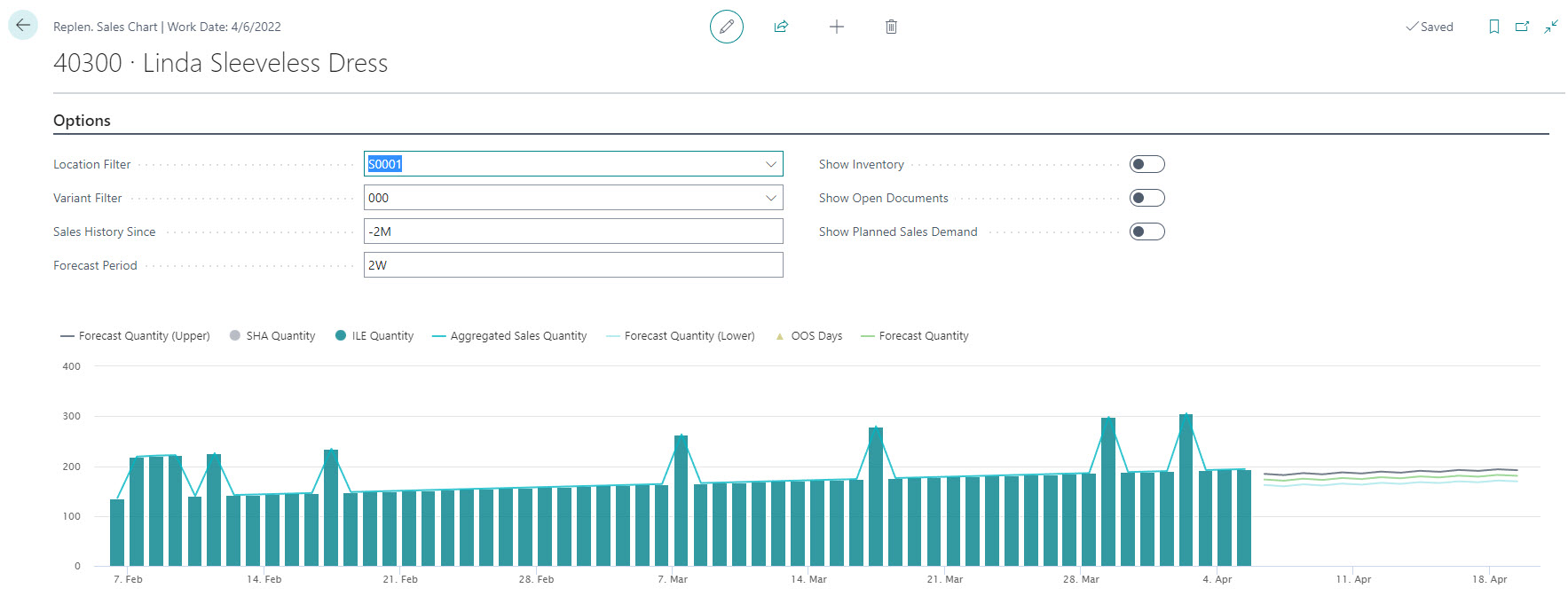 LS Forecast: additional dimensions
40300 – Linda Sleeveless Dress
Without dimension:
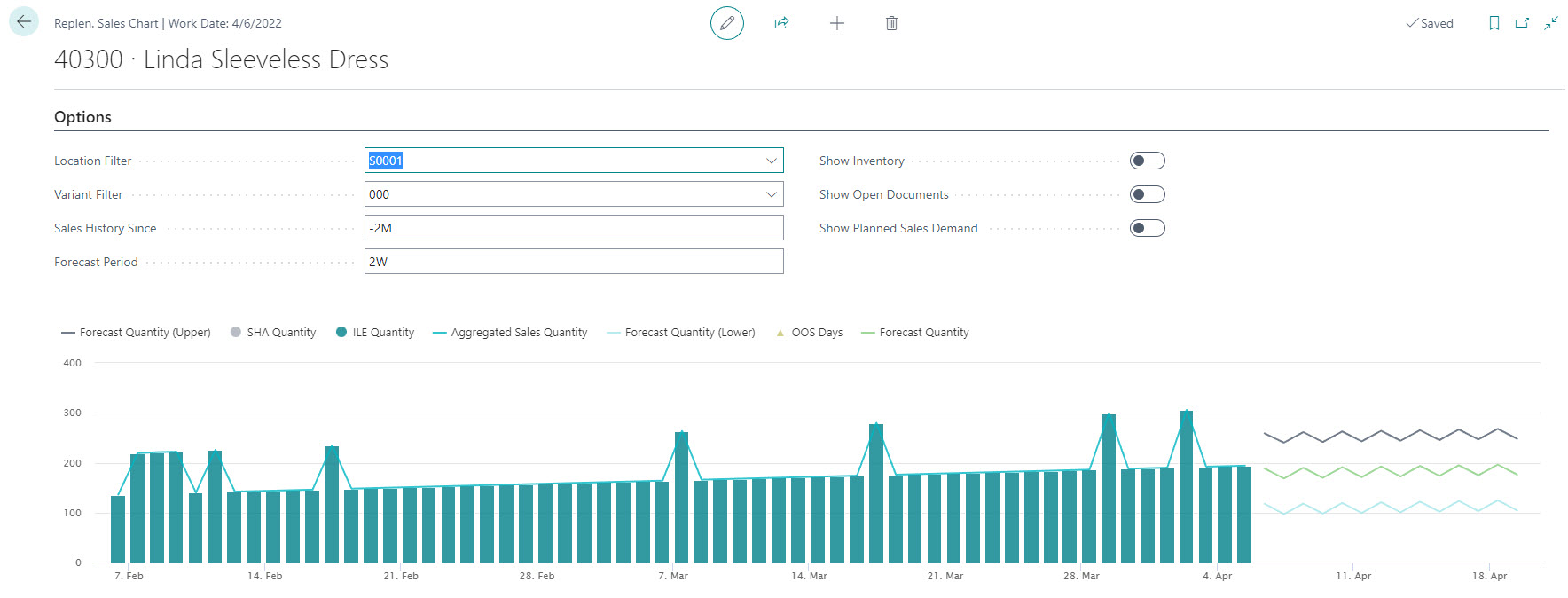 RRR   R              R                                            R                       R                             R       R
With dimension RAIN:
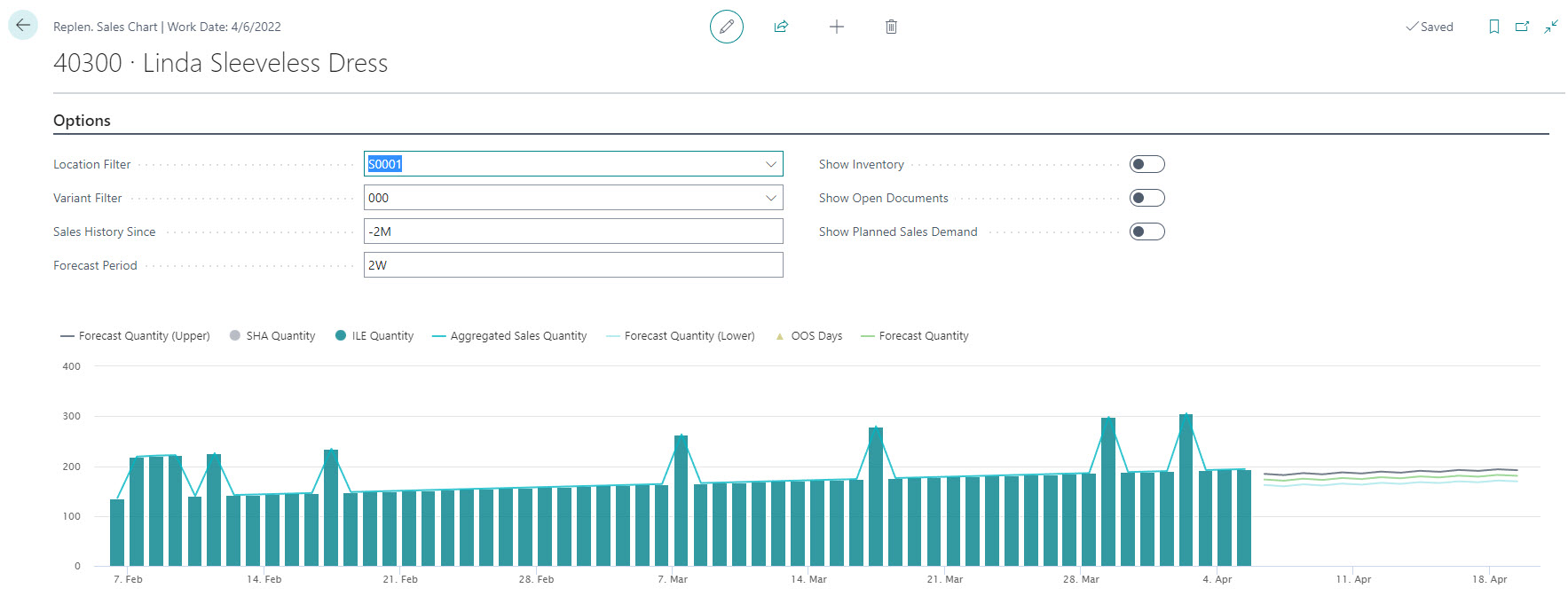 RR        R      R     R
LS Forecast: additional dimensions
40300 – Linda Sleeveless Dress
With dimension RAIN and lift values:
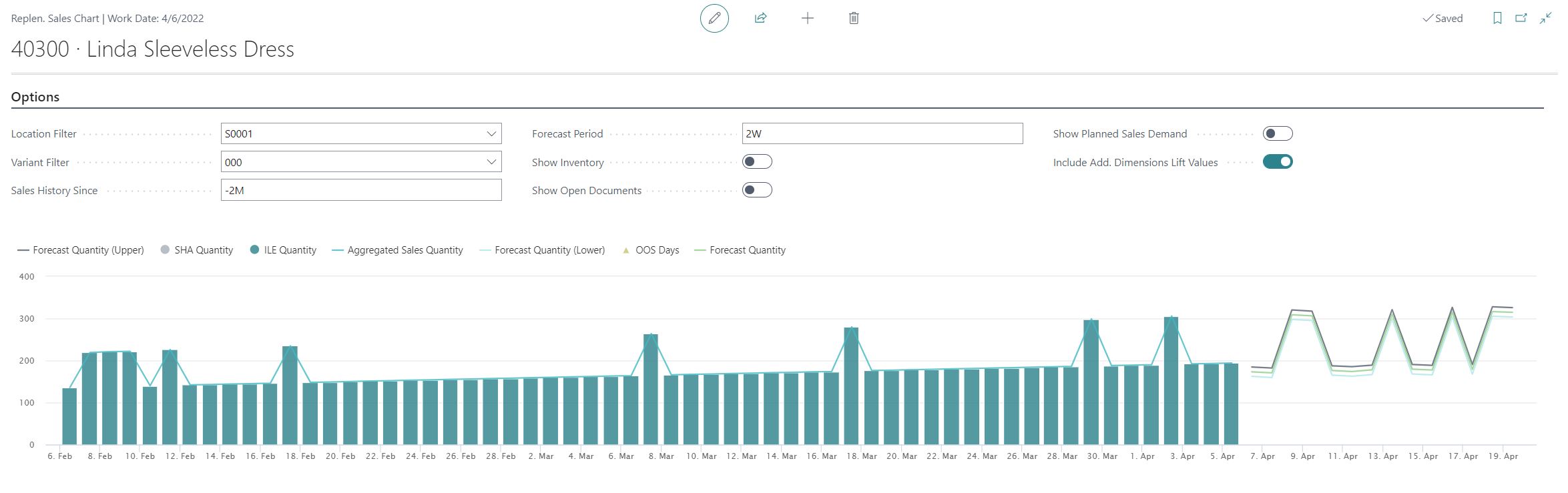 RR        R      R     R
LS Forecast: additional dimensions
What we do
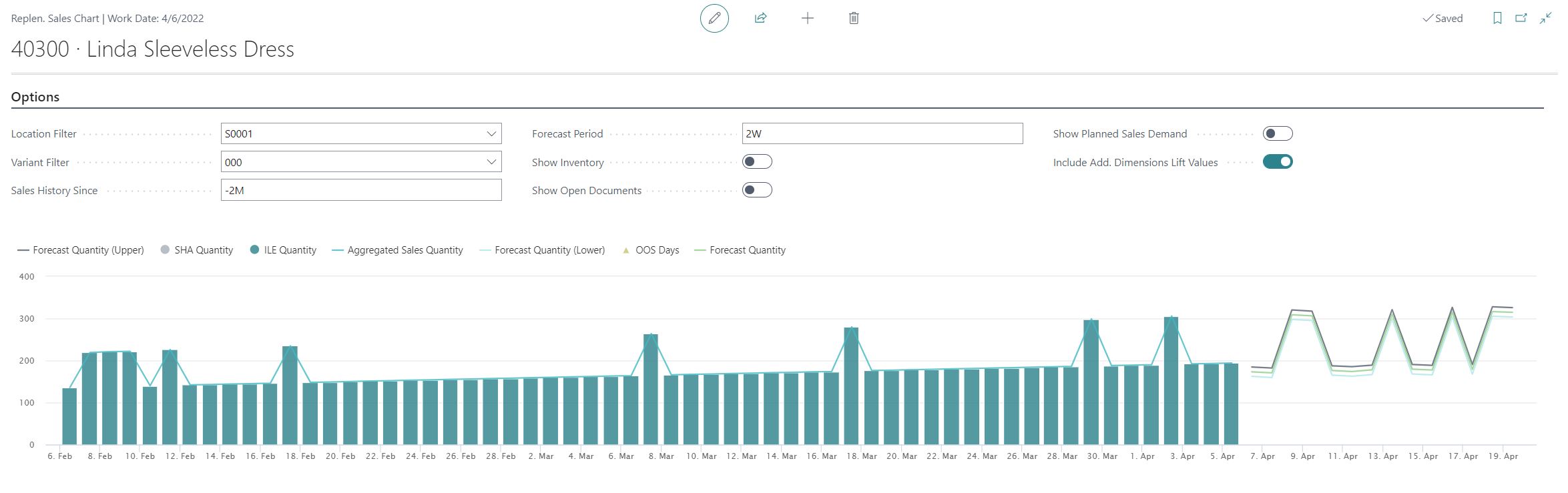 RR              R     R     R
RRR   R              R                                                            R                             R                                     R
New tablefor “RAIN” history
New tablefor “RAIN”forecast
LS Forecast: additional dimensions
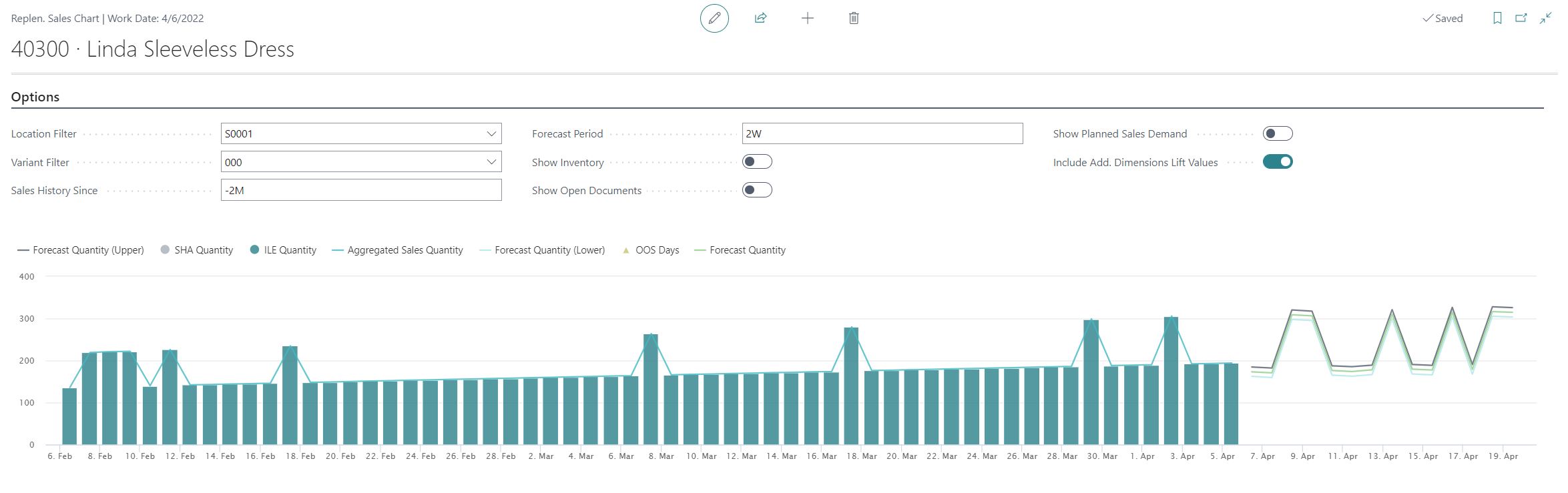 Additional dimensions
Affects: Enables LS Forecast to forecast based on weather data, etc.
Solution: 
Detect dimension patternsin time series
5 Location based dimensions
2 Item based dimensions
Integration to Replenishment
Out of the Box integration with AccuWeather 
Easy to extend for your dimensions
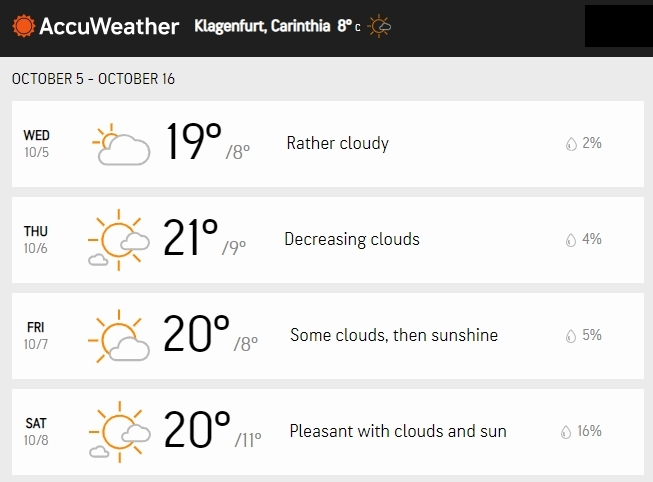 PRICE MODEL
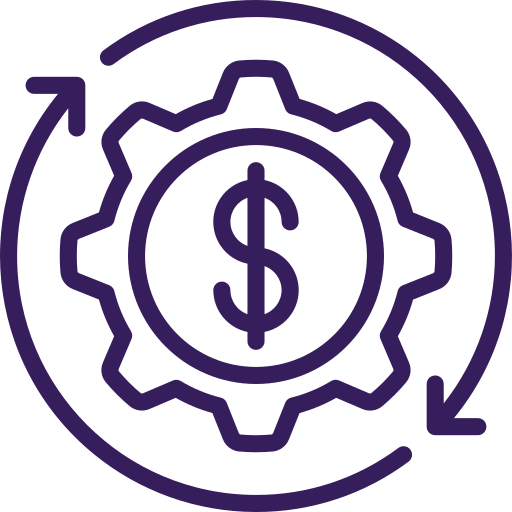 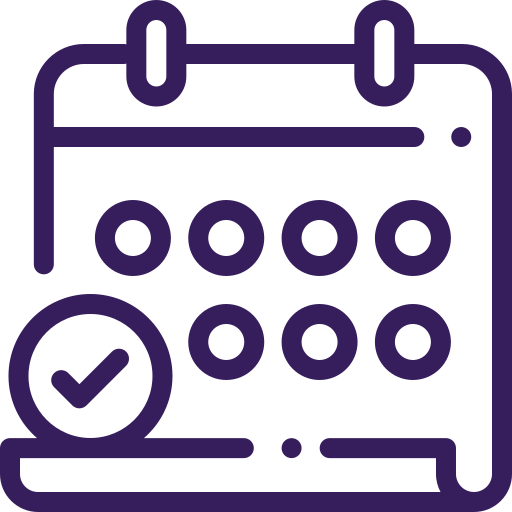 Cost per run
Billed monthly
(calculated from Item/Variant/Location calculations per run)
Pack LSFC-10k
Pack LSFC-50k
Pack LSFC-100k  
Pack LSFC-500k
Pack LSFC-1M
(0 – 10k calculations)  5,98€      
(10k – 50k calc.)         2,98€    
(50k – 100k calc.)       2,49€
(100k – 500k calc.)     1,80€   
500k – 1Mio calc.)      1,20€
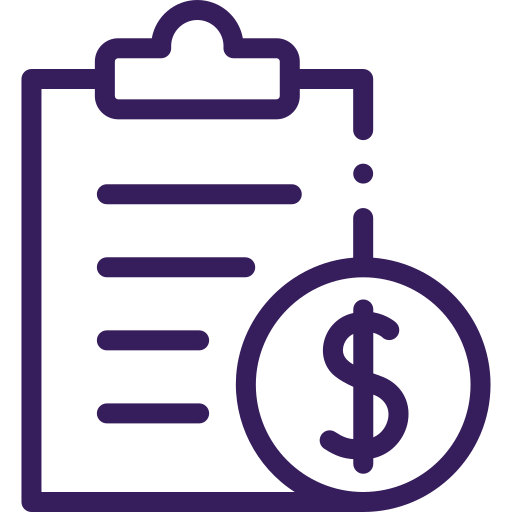 No fixed cost
decreasing price; price per 1000 calculations
Invoice:
1 x LSFC-50k   (30@ 2,98€) 
1 x LSFC-100k  (90@ 2,49€)
89,40
224,10
Run 1(30.000 calc.)
Run 2(90.000 calc.)
End of month:
30.04
01.04
Pack LSFC- 50k   30 * 2,98€ = 89,40€
Pack LSFC- 100k90 * 2,49€ = 224,10€
313,50
Total
* example prices for explanation
How to get started?
Try it
Reach out to LS Retail’s Partner Operations team or the responsible Sales Manager in your region
Subscribe for LS Forecast service
Receive account information for setting up the module
Install LS Insight (it’s free!!)
LS Central 
Base setup, Define items to be considered
Upload sales history, calculate model, GO!
Resources
LS Retail Academy training
Documentation, Online Helphttps://help.lscentral.lsretail.com/
The future
LS InsightNew report packs (hotel & hospitality)Alternative approach for data load (via Azure Data Lake)  
LS ForecastGeneric Forecasts
LS RecommendImprovements based on your feedback

LS Basket AnalysisBasket analysis solution to calculate correlations in sales historyWill affect:  - Assortment decisions  - Promotions and Discount Offers
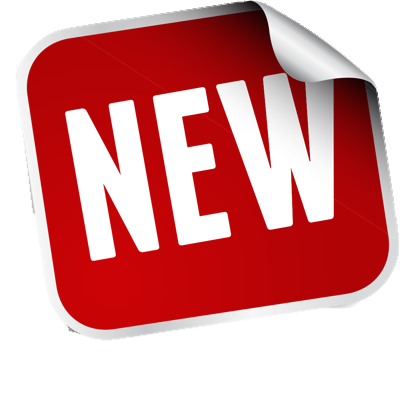 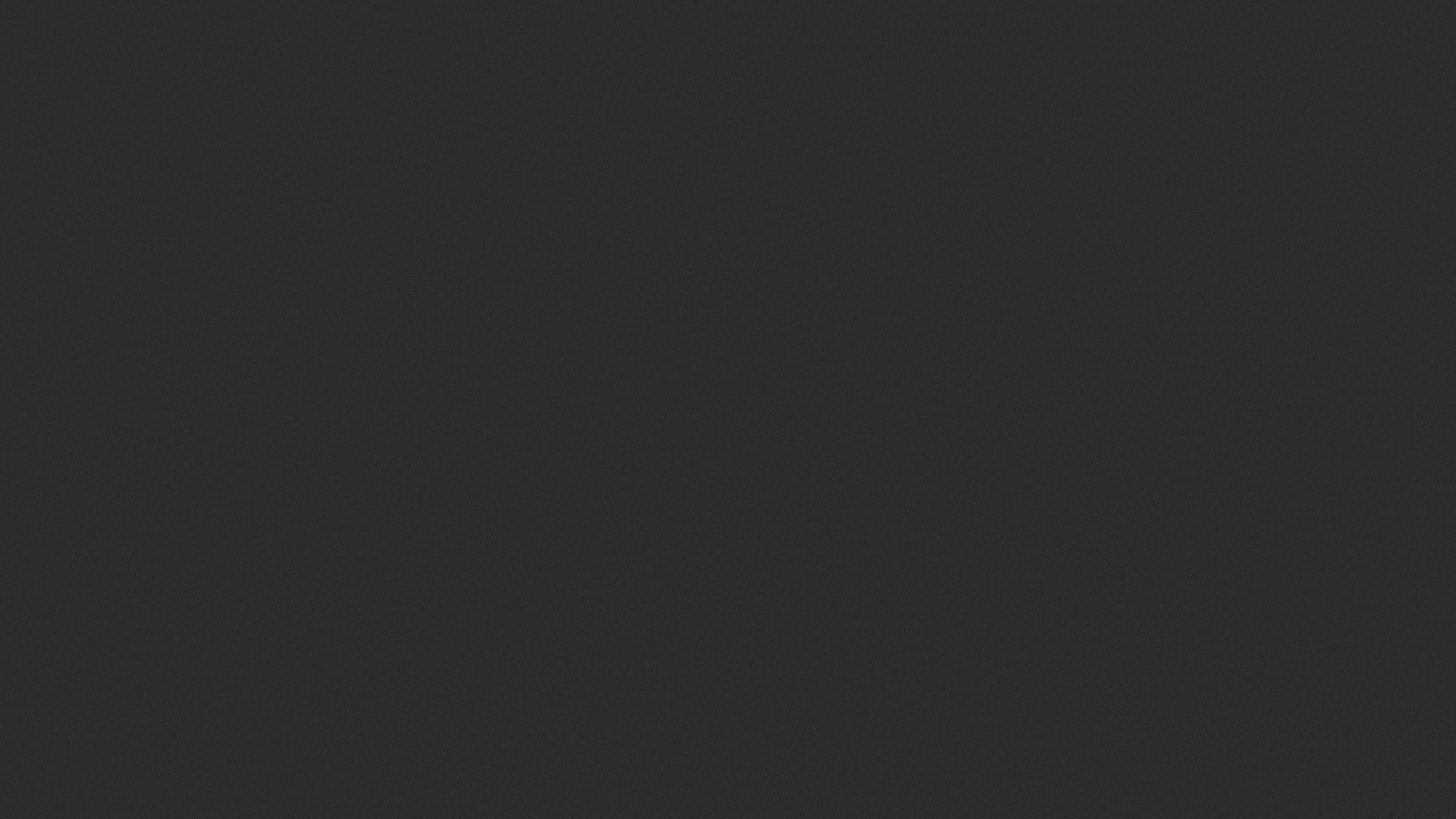 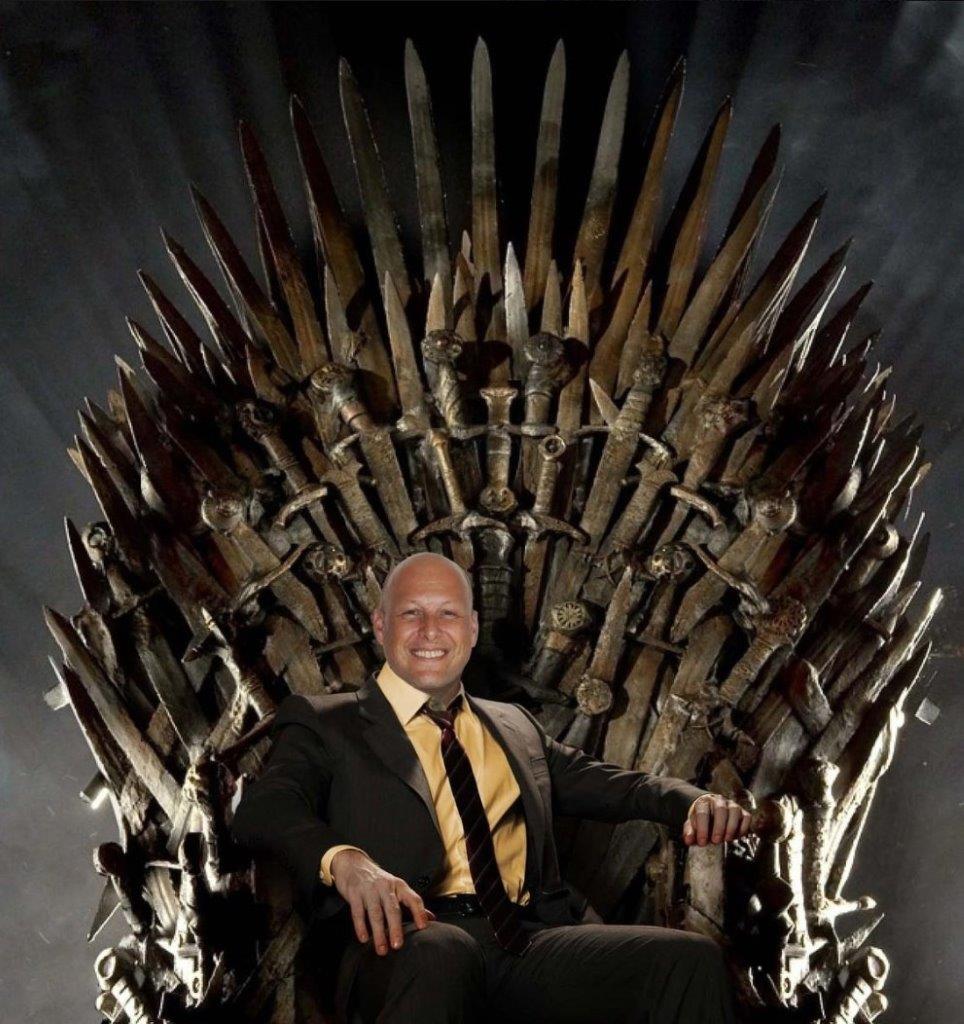 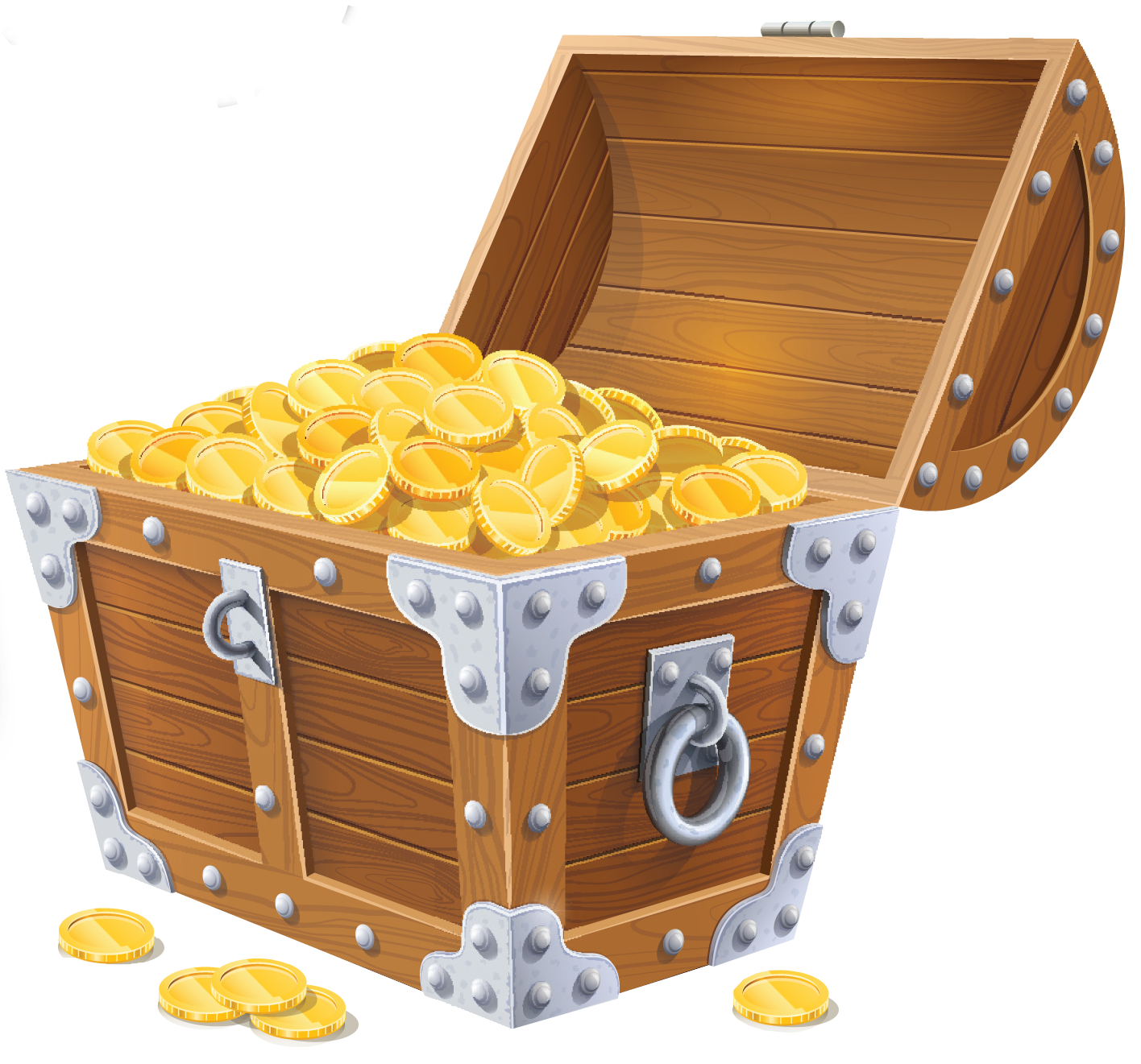 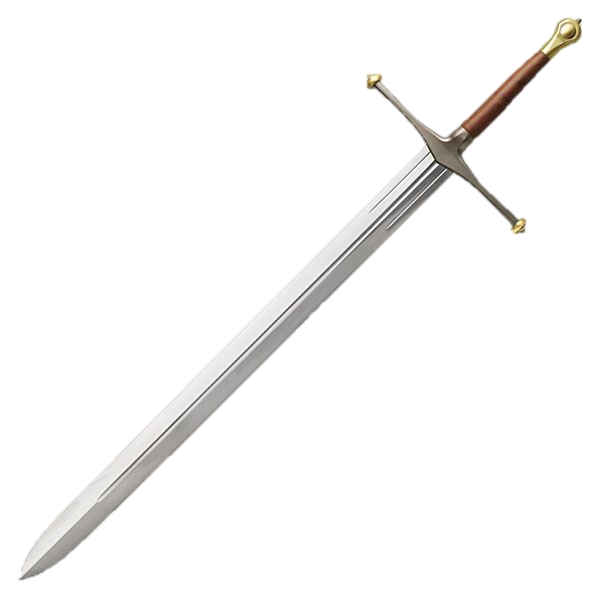 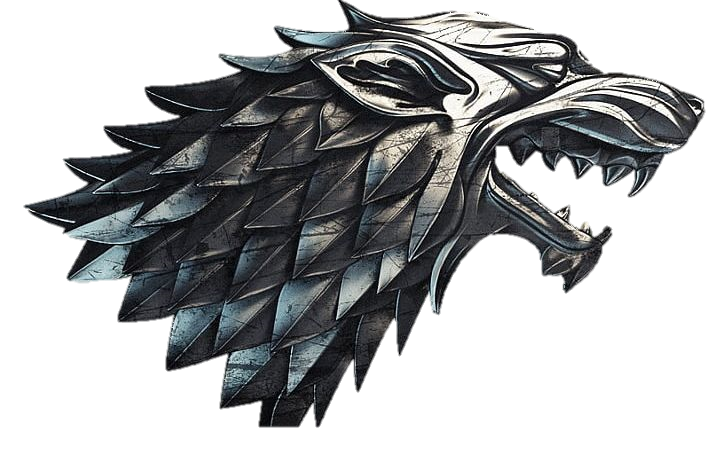 ?
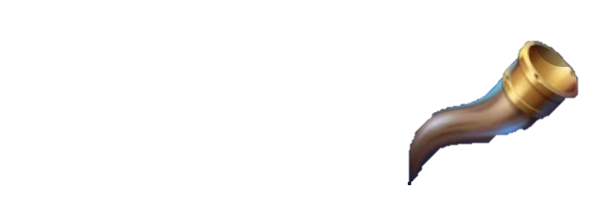 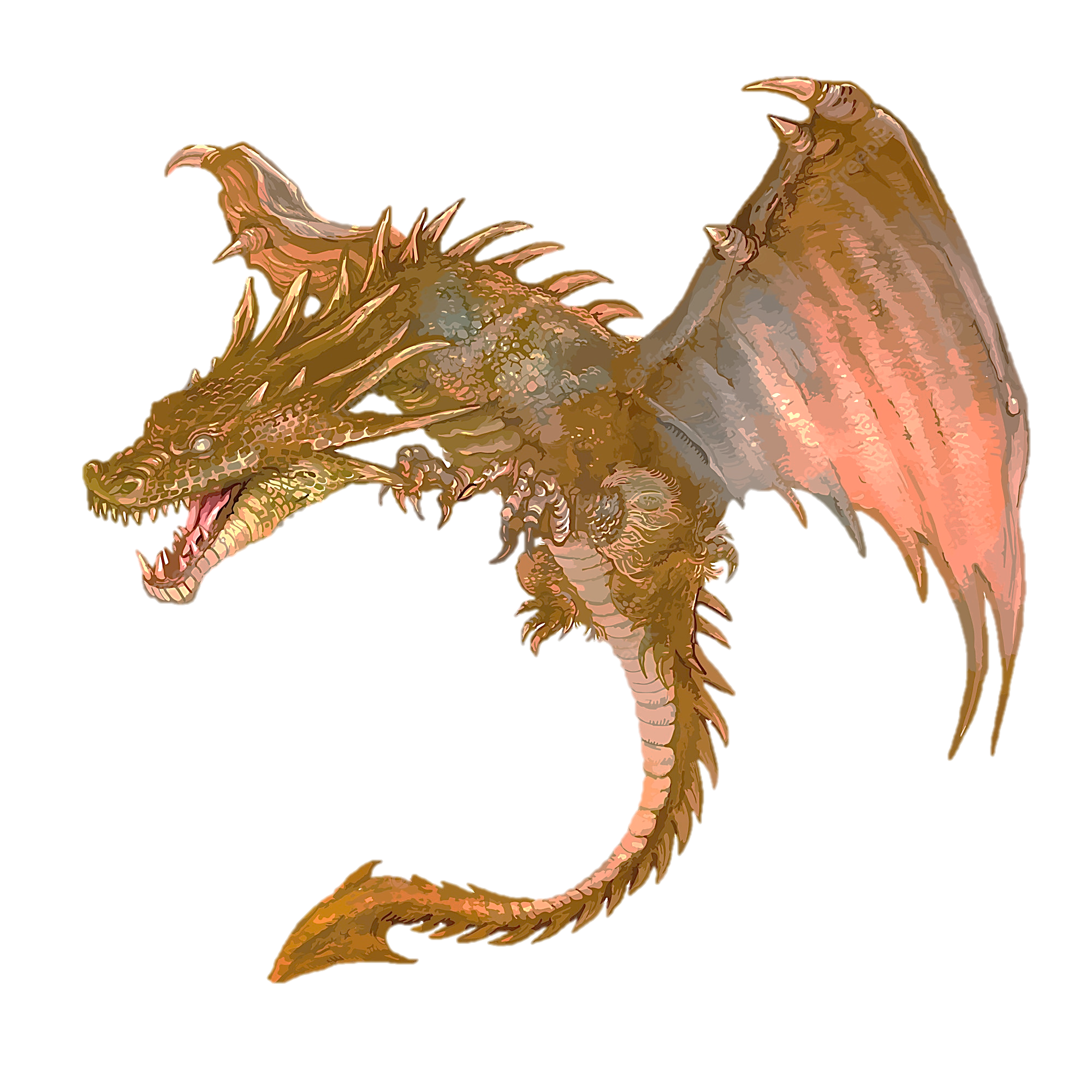 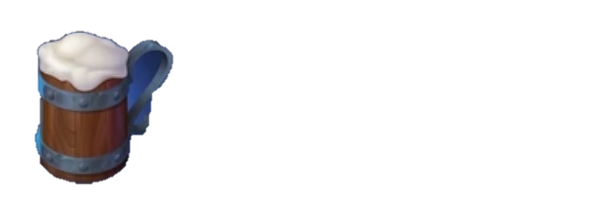 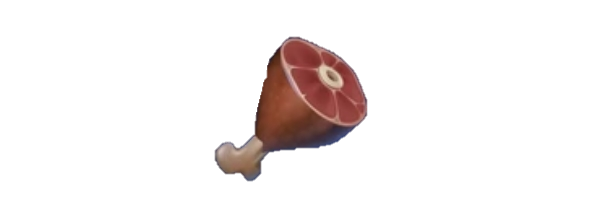 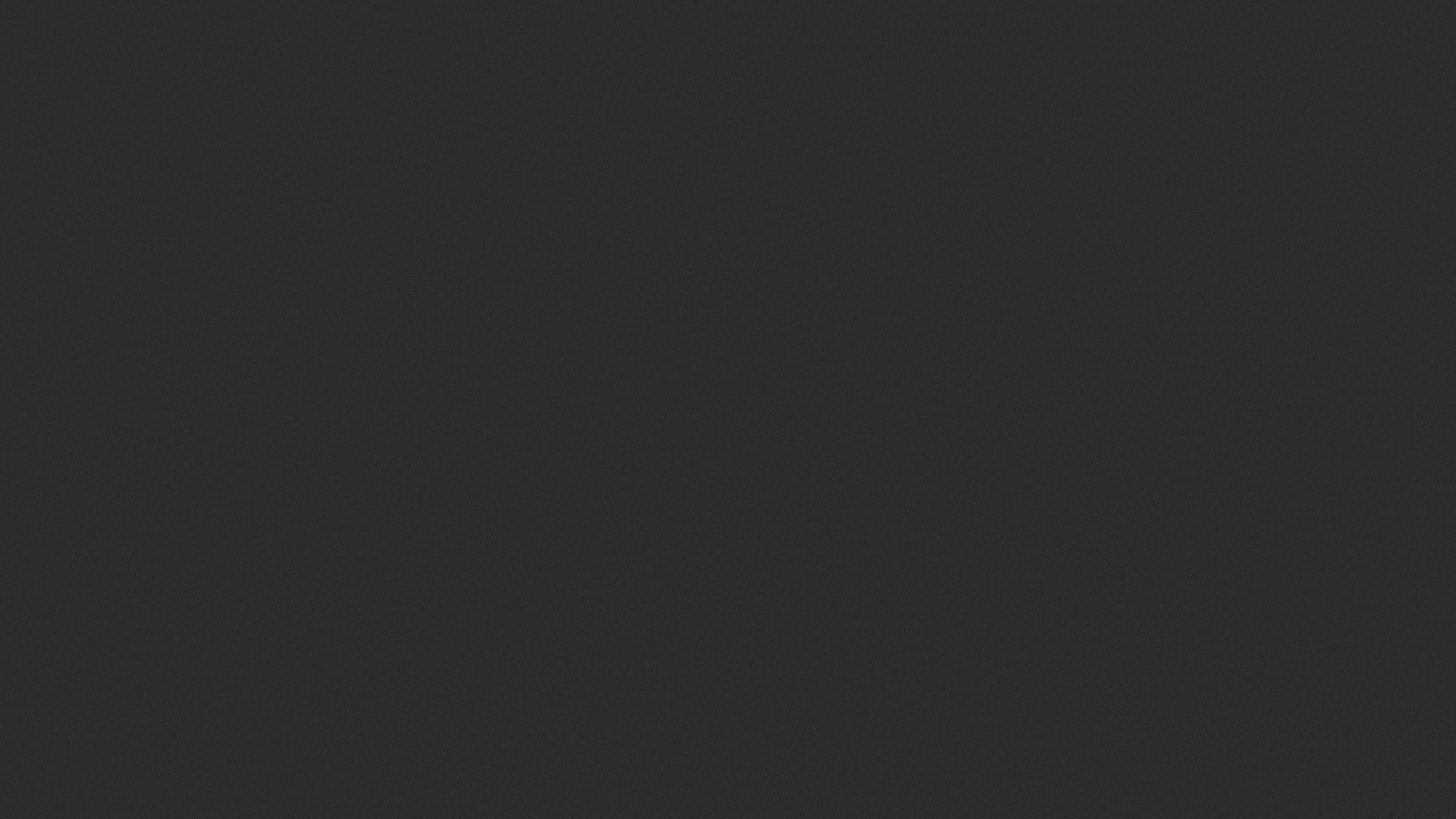 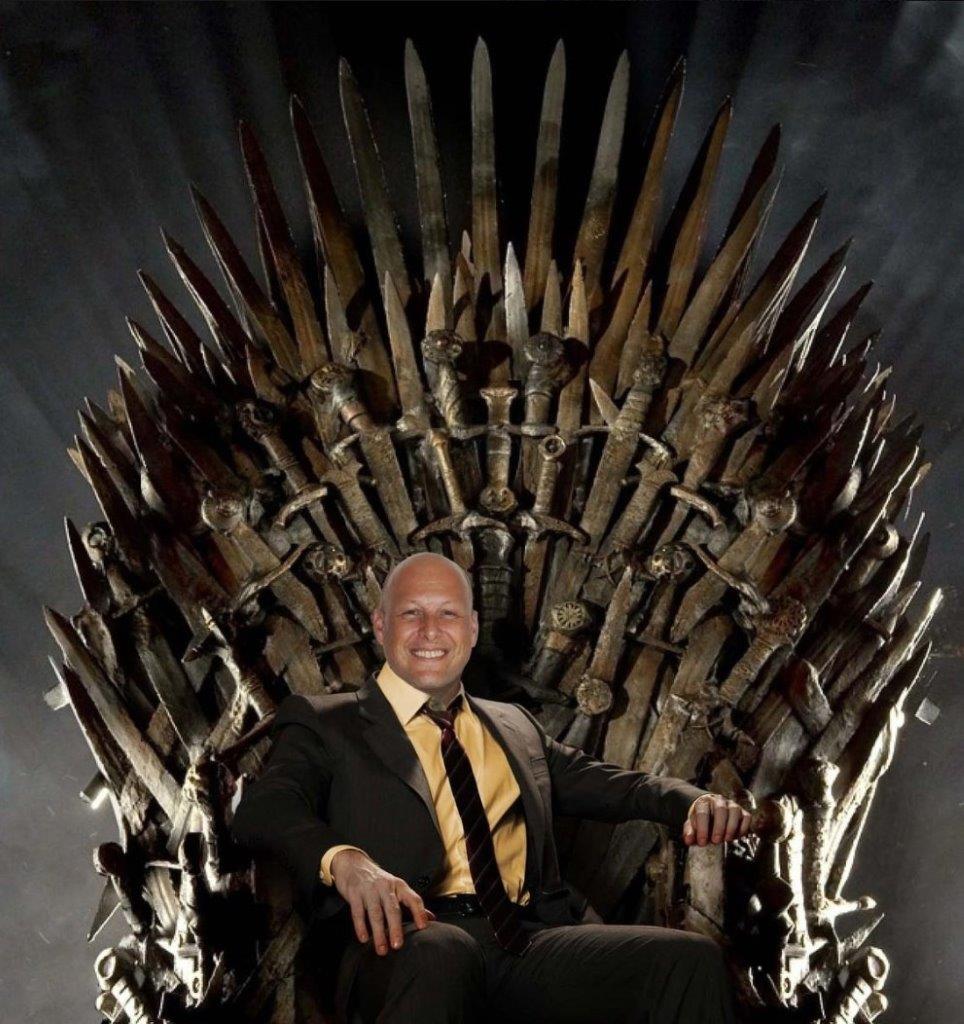 Questions?